TOÁN 2
Tập 2
Tuần 30
Bài 84: Phép cộng (có nhớ) trong phạm vi 1000 – Tiết 2
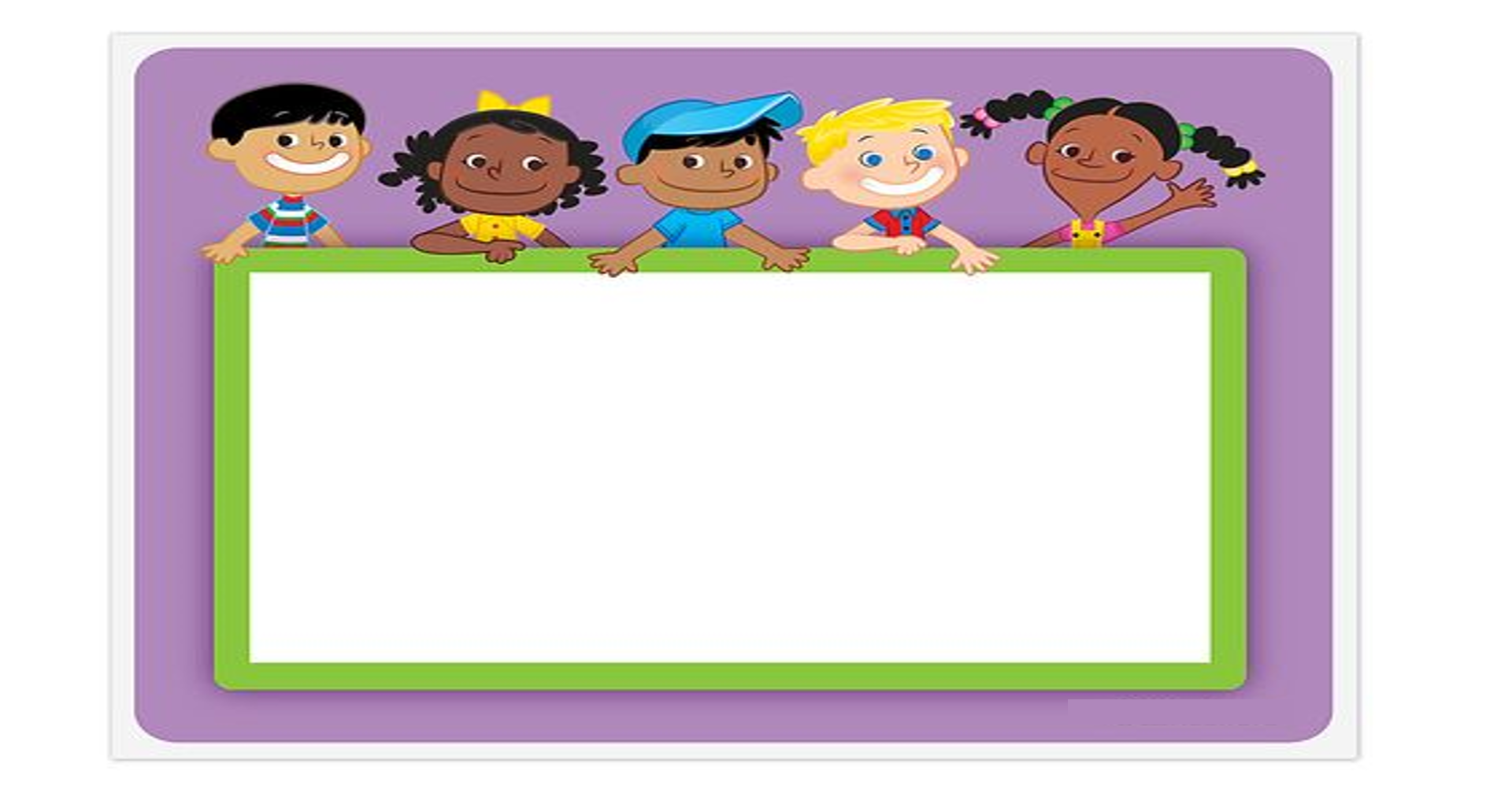 KHỞI ĐỘNG
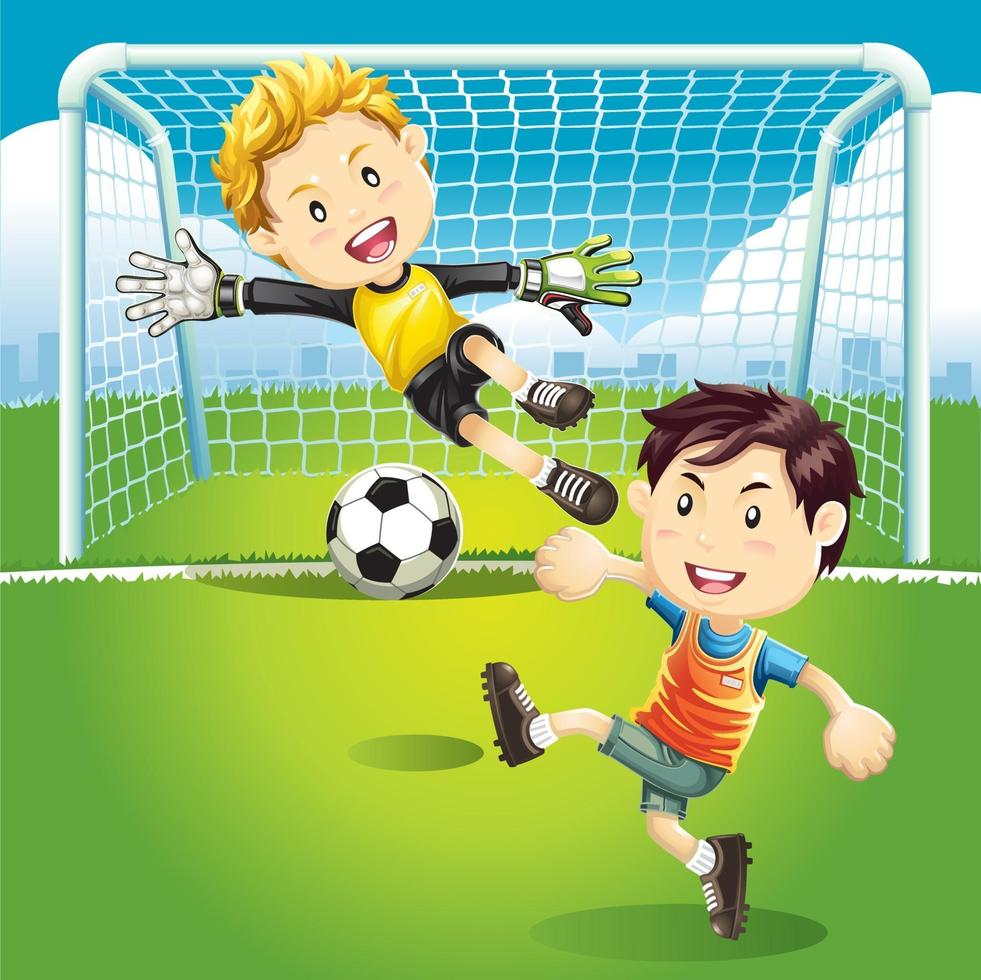 FOOTBALL GAME
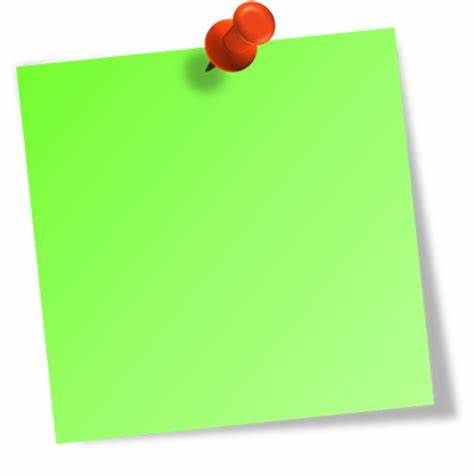 Với mỗi câu trả lời đúng, em sẽ ghi được một bàn thắng vào lưới của thủ môn. Nếu trả lời sai, thủ môn sẽ bắt được bóng.
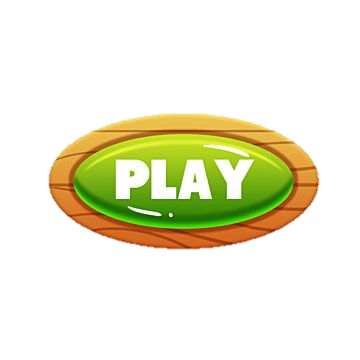 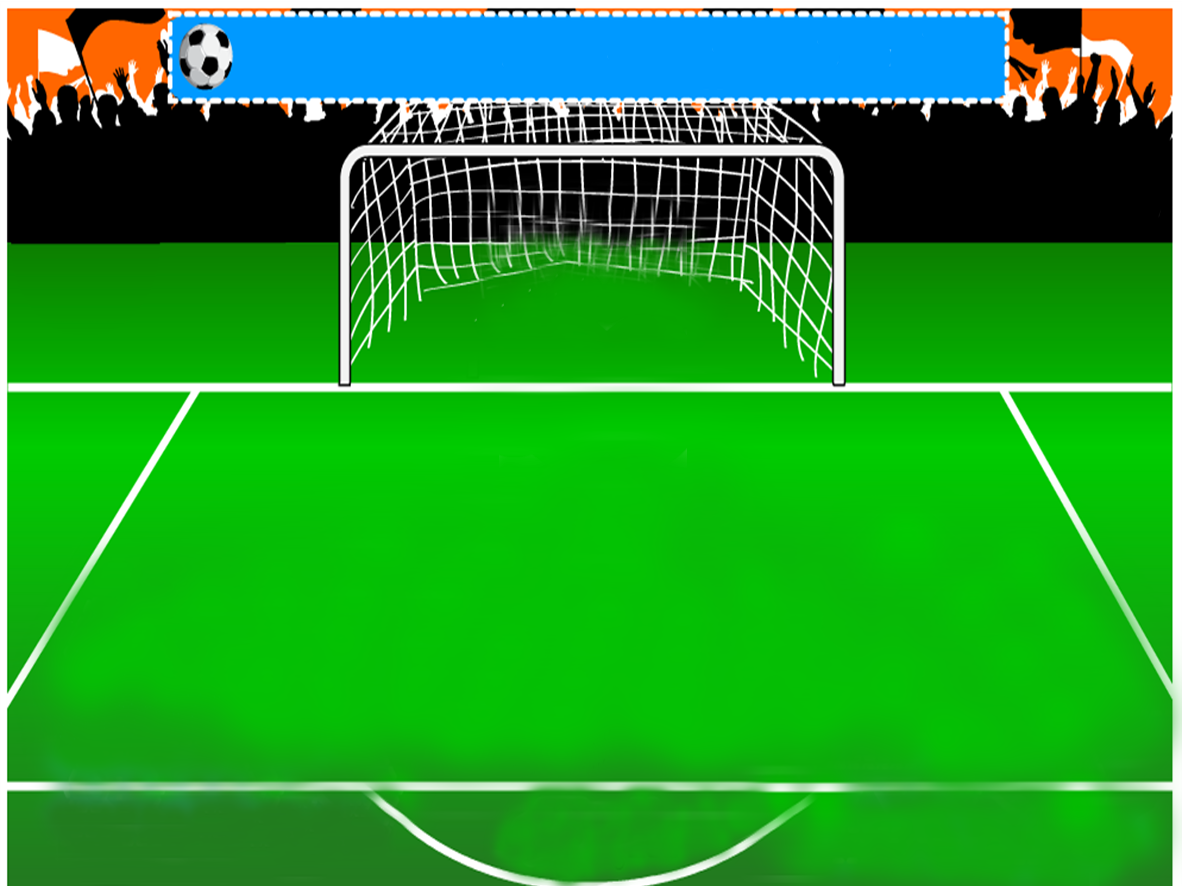 Tính
Vào !!!..
Vào !!!..
109 
251
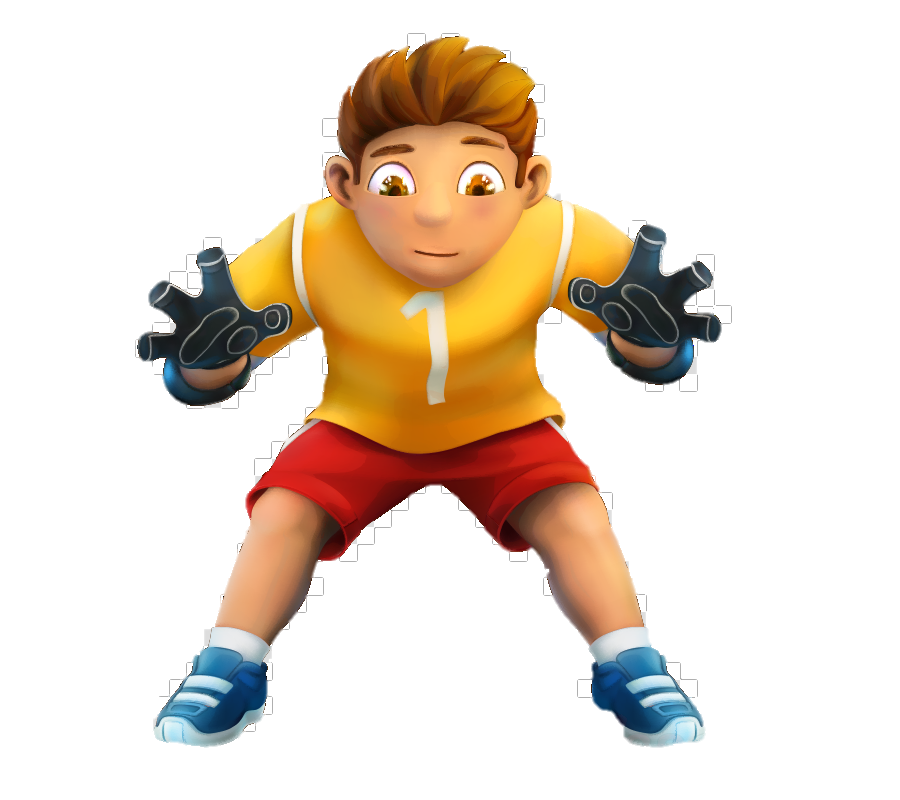 +
?
360
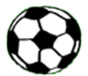 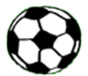 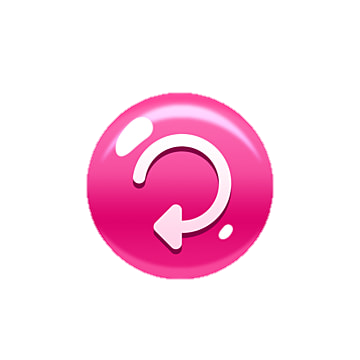 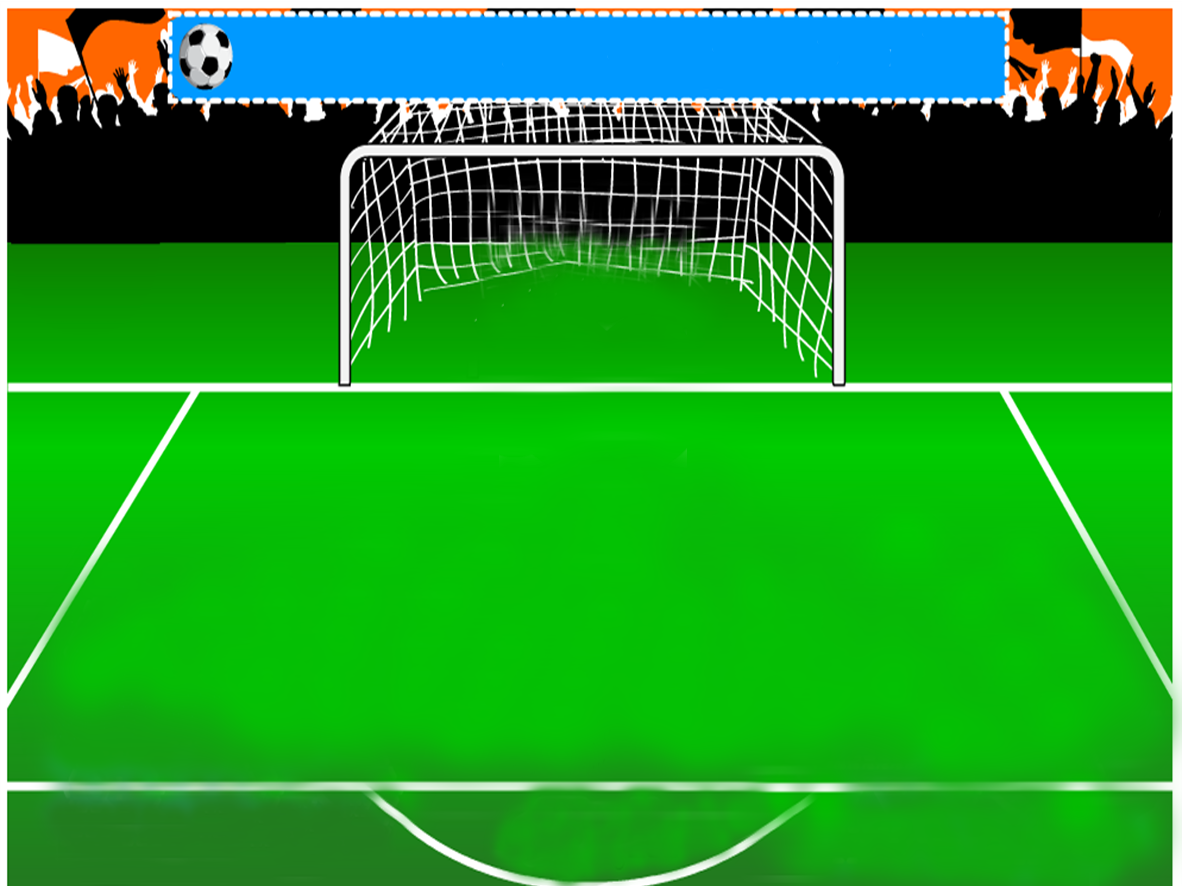 Tính
756 
182
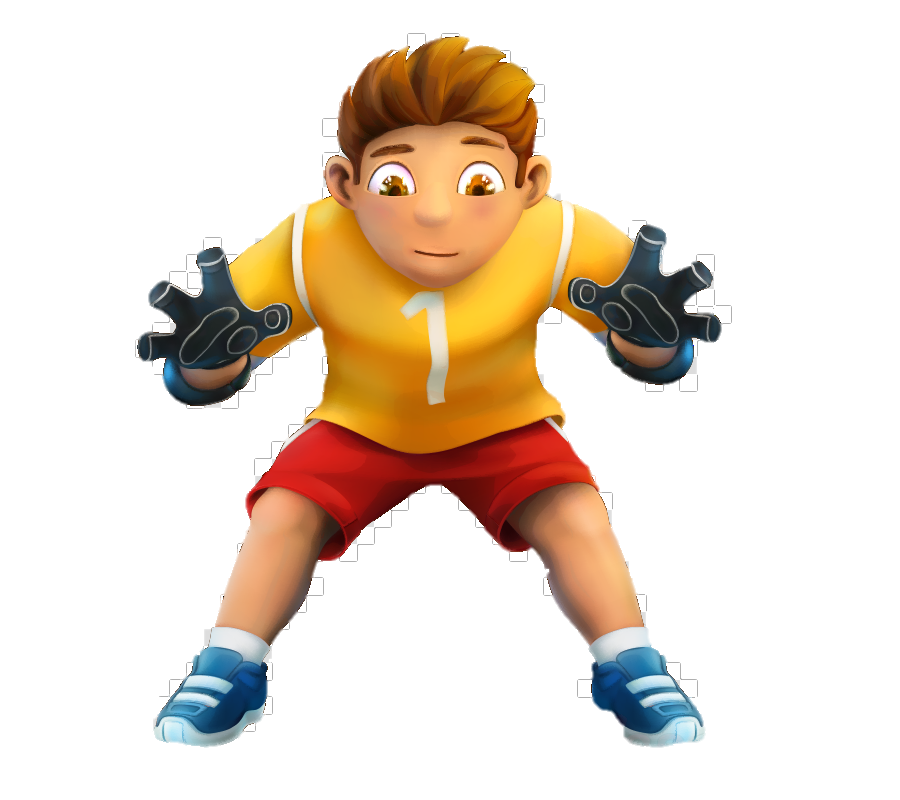 Vào !!!..
Vào !!!..
+
?
938
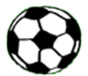 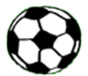 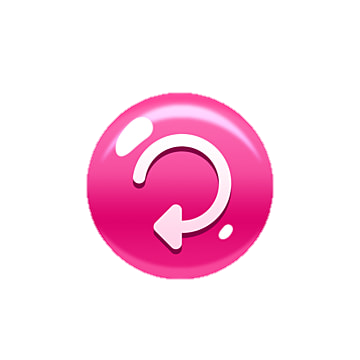 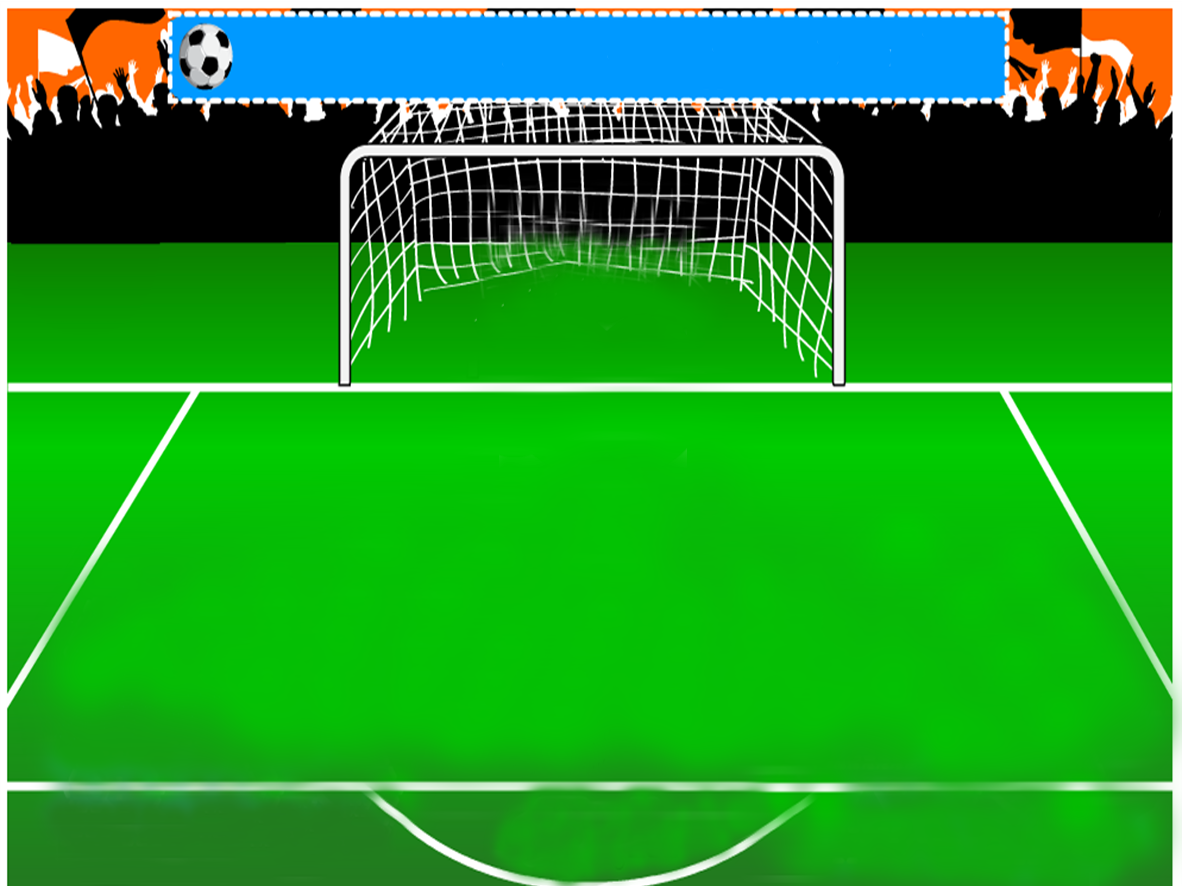 Tính
4 7 3
   1 9
Vào !!!..
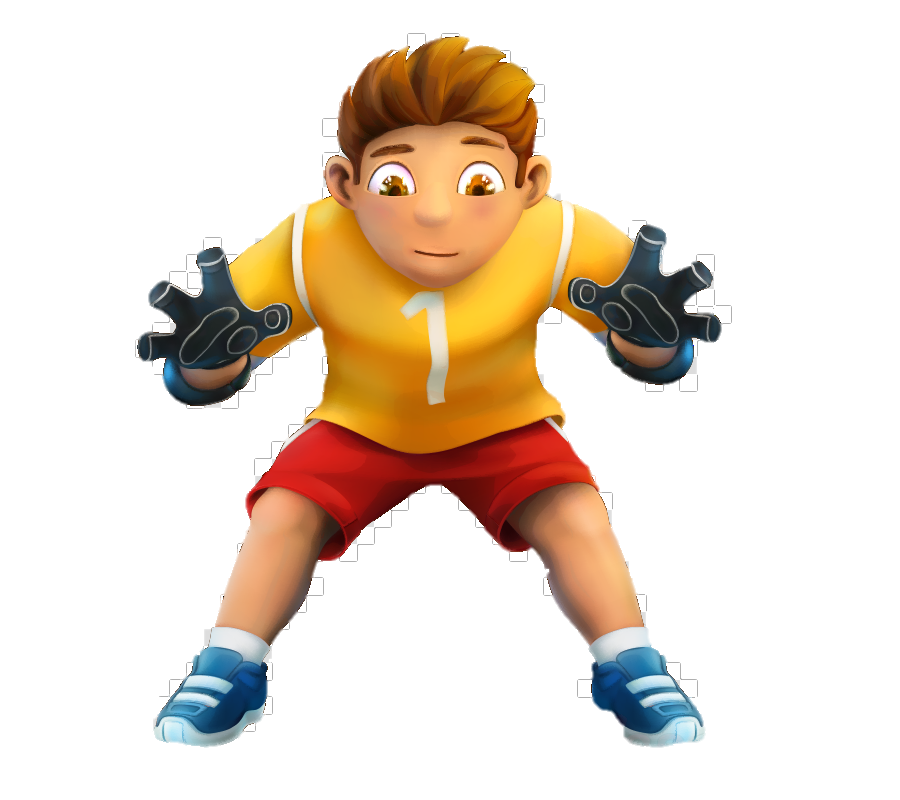 Vào !!!..
+
4    2
9
?
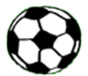 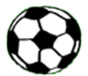 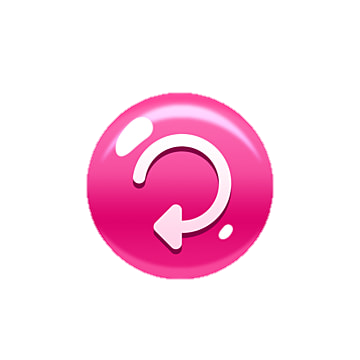 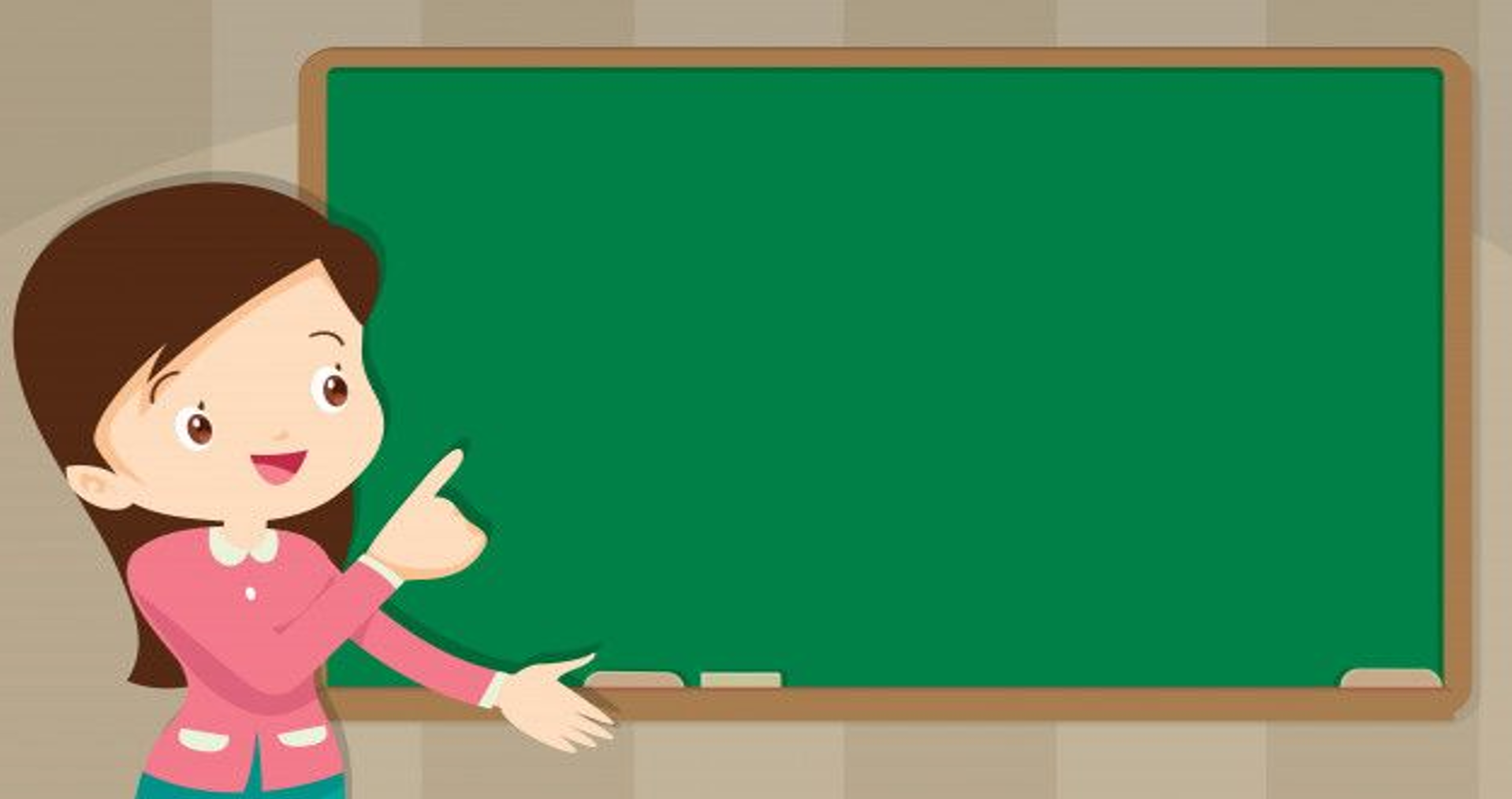 LUYỆN TẬP – THỰC HÀNH
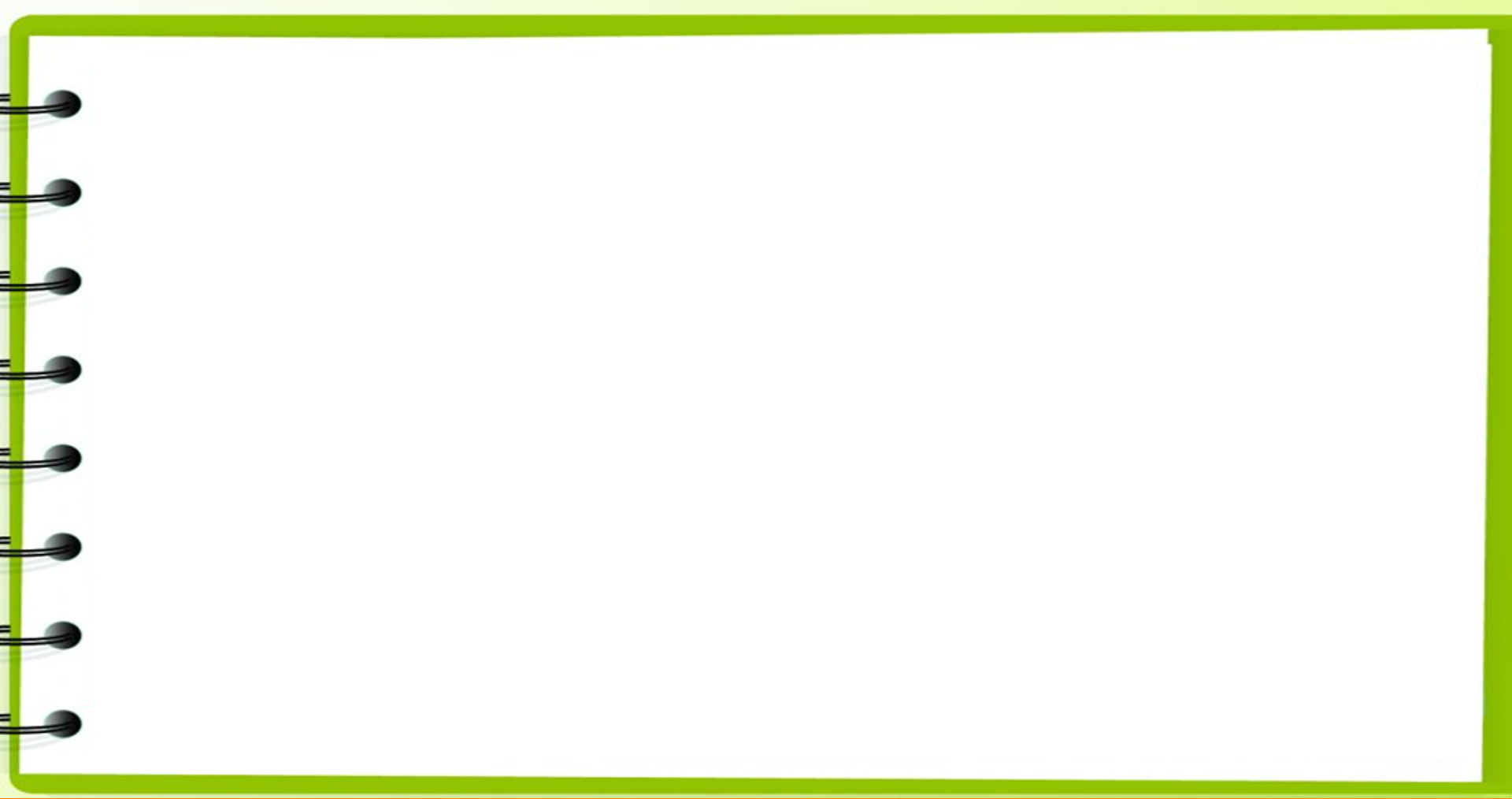 Tính (theo mẫu):
4
Mẫu:
6 cộng 8 bằng 14, viết 4, nhớ 1
1
7
6
+
7 thêm 1 bằng 8, viết 8
8
Hạ 1, viết 1
1
8
4
Vậy: 176 + 8 = 184.
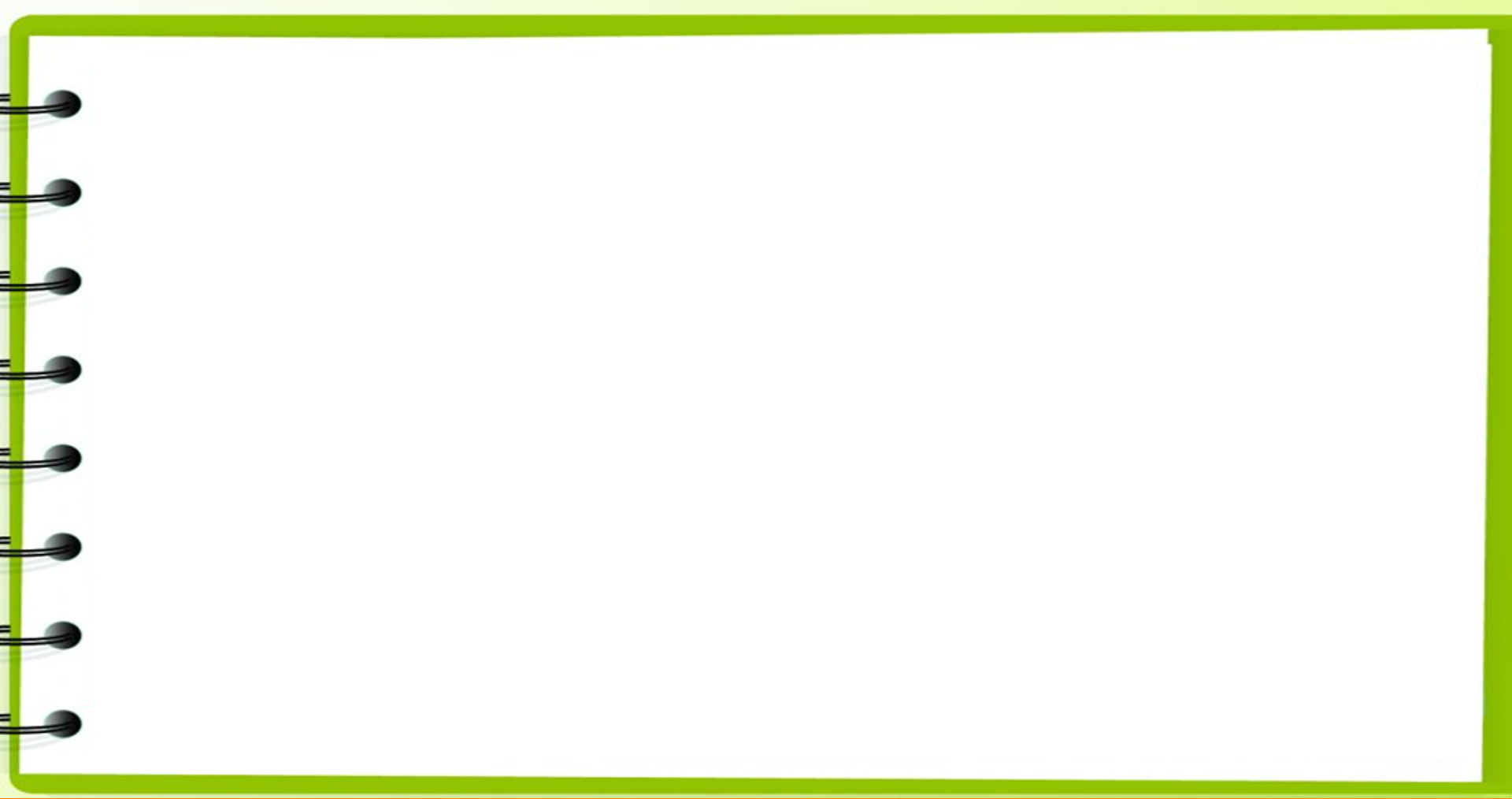 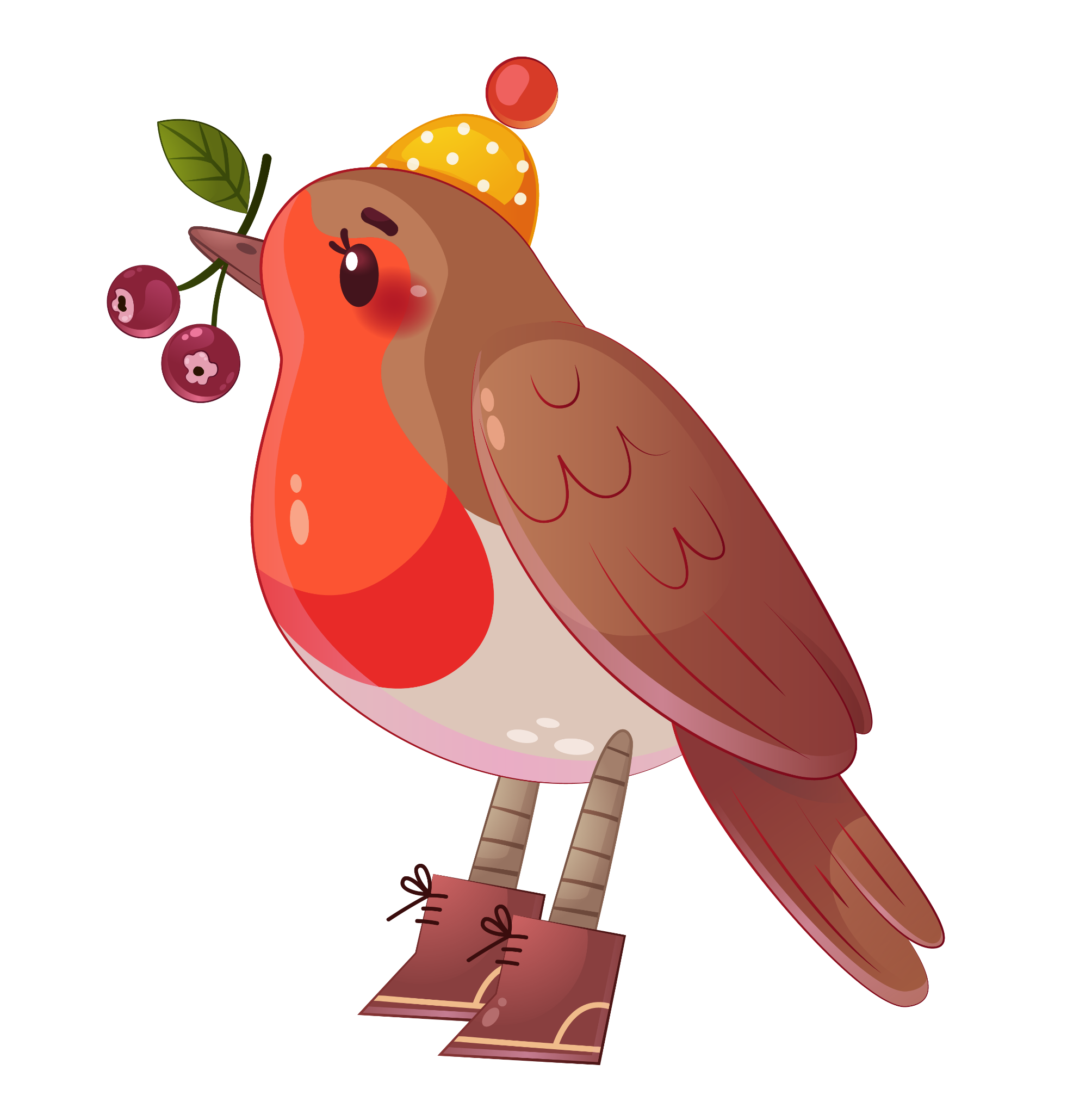 Tính (theo mẫu):
4
345
    7
576
    8
806
    5
439
    4
+
+
+
+
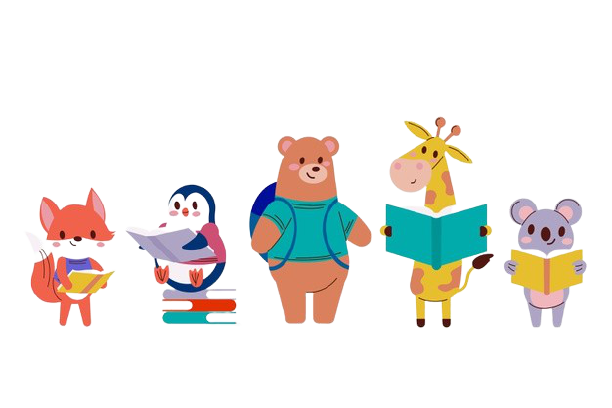 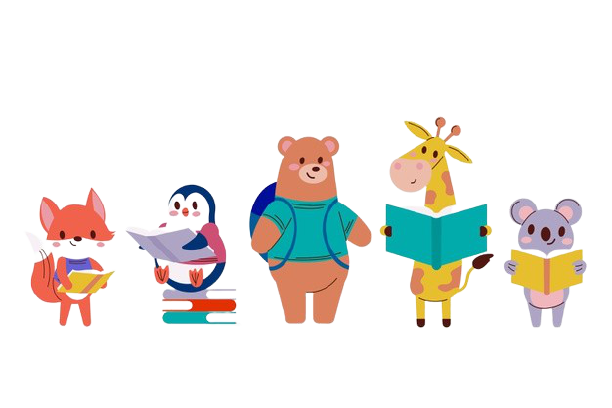 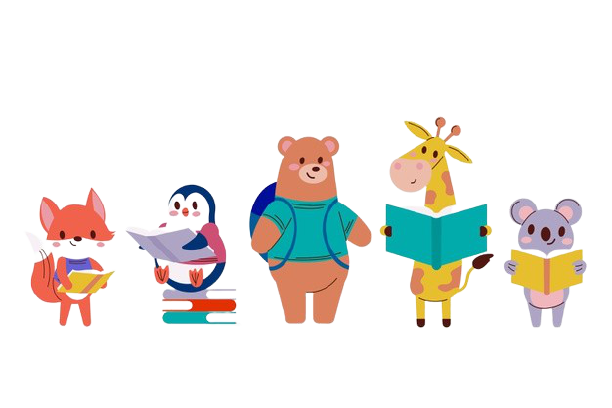 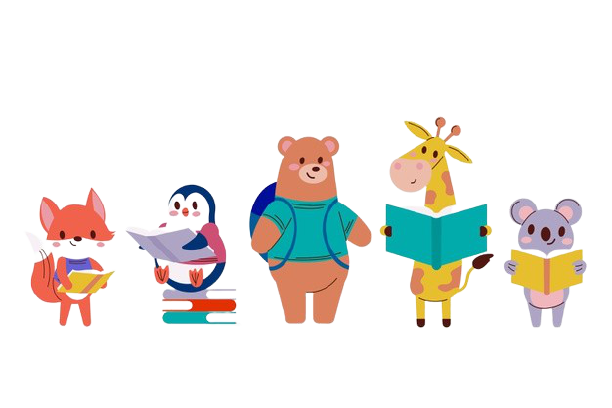 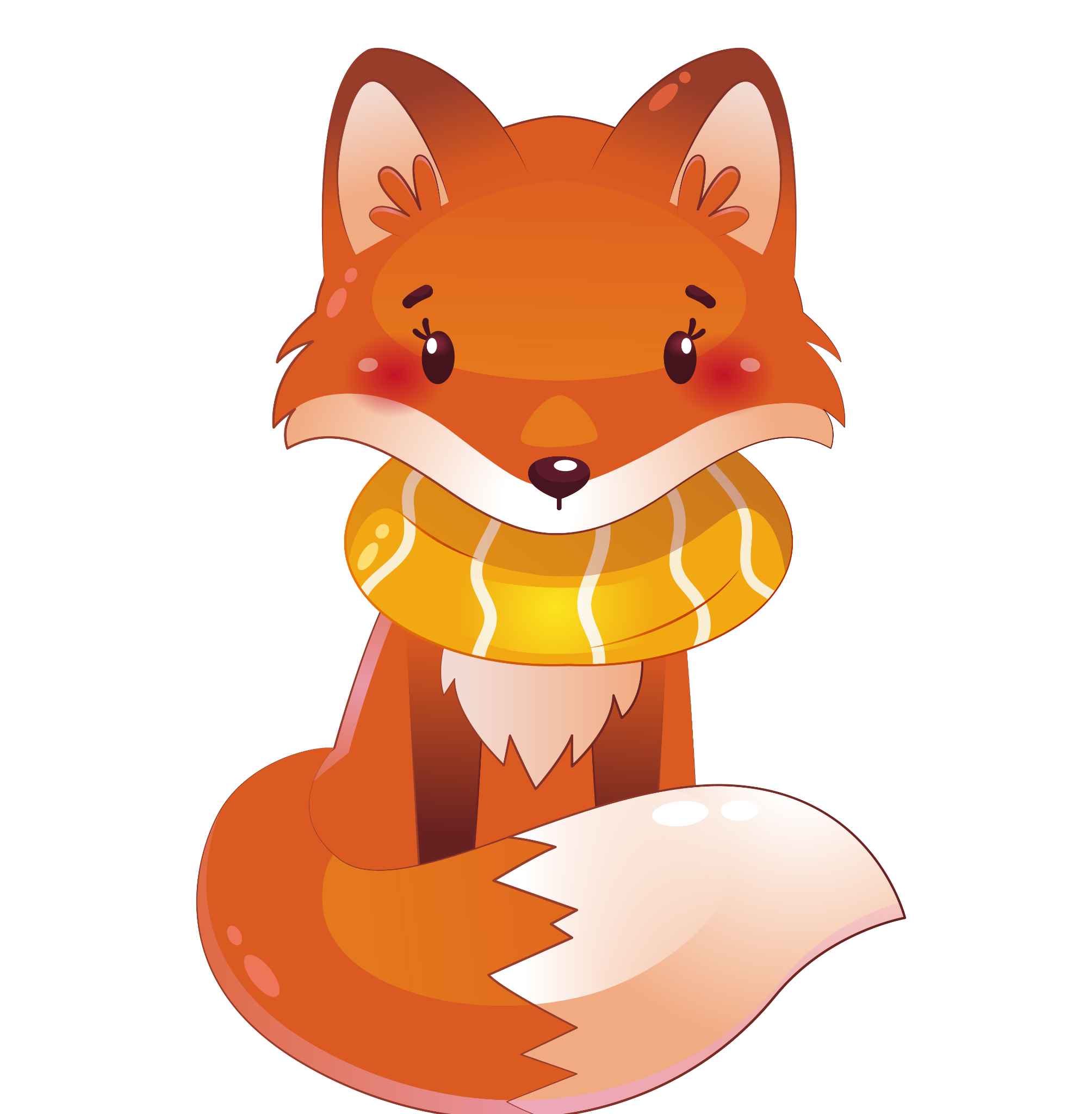 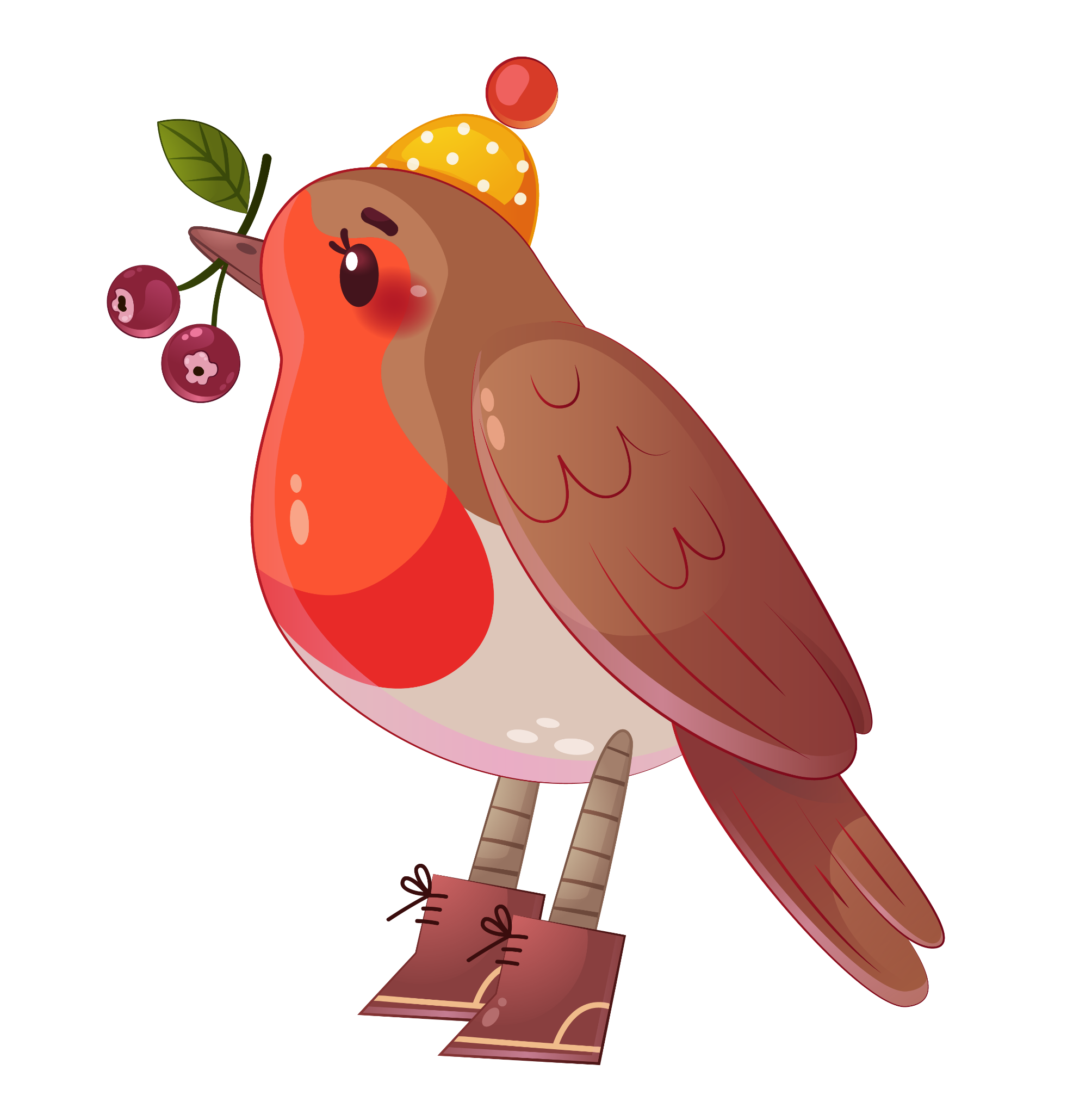 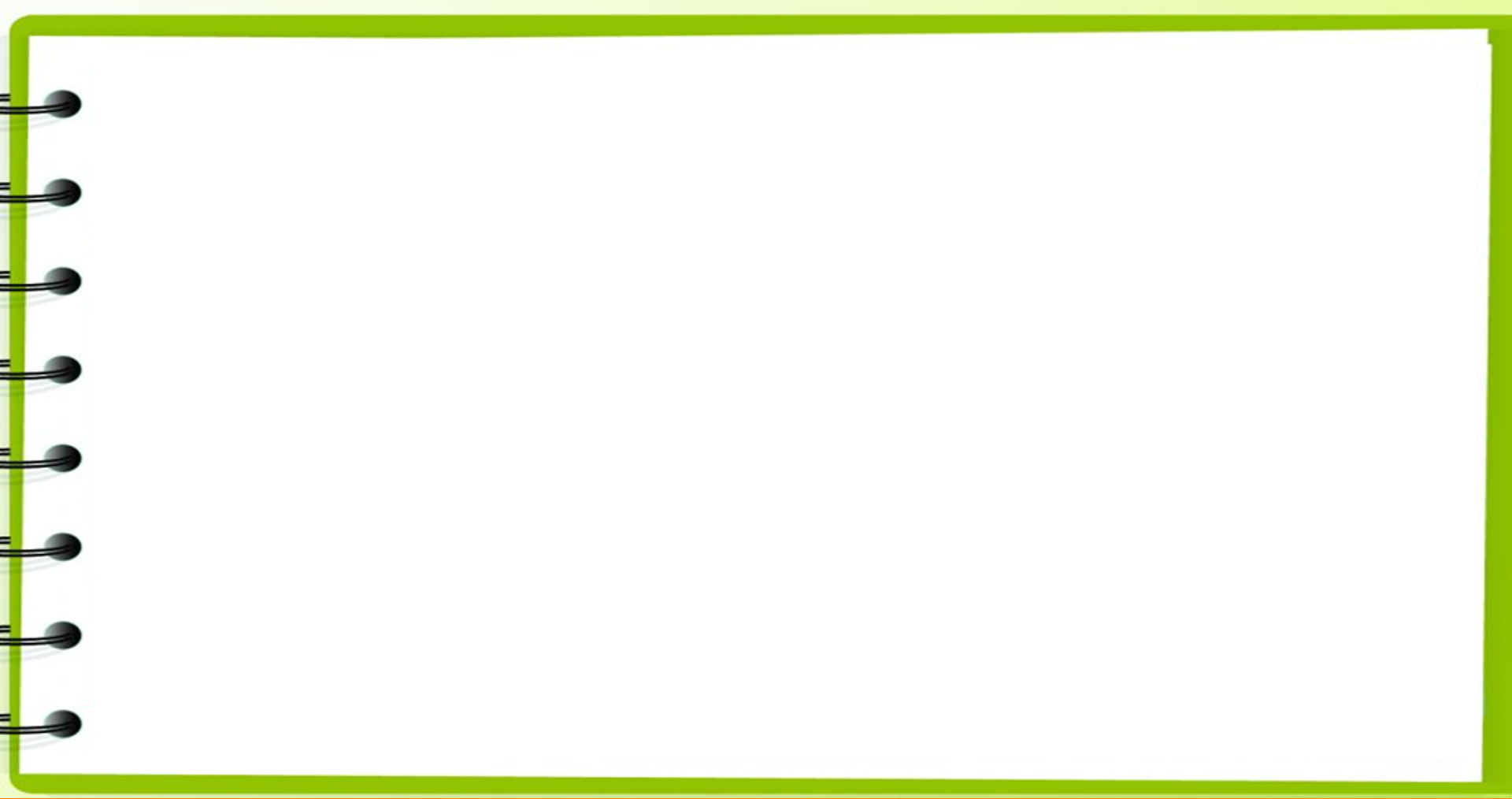 Đặt tính rồi tính:
5
367 + 9
154 + 53
265 + 5
237 + 48
265
367
237
154
+
+
+
+
5
9
48
53
270
376
207
285
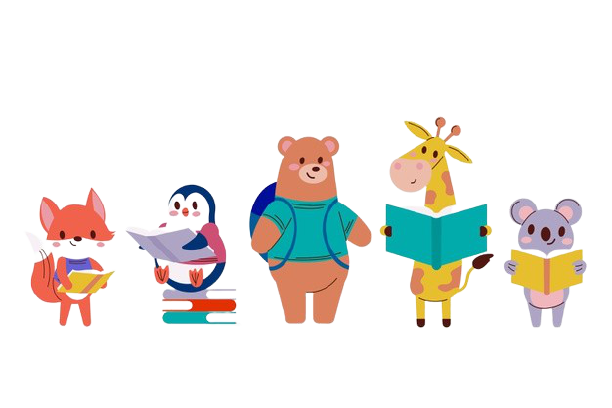 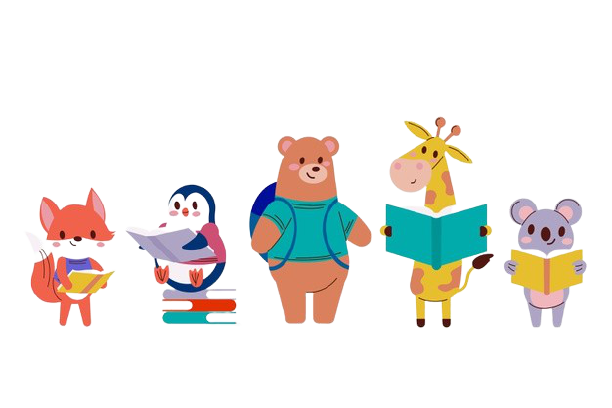 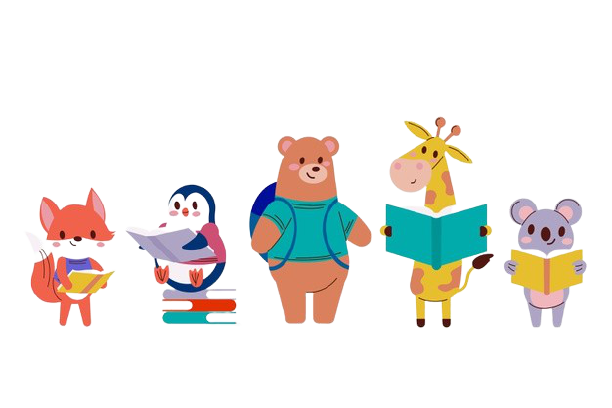 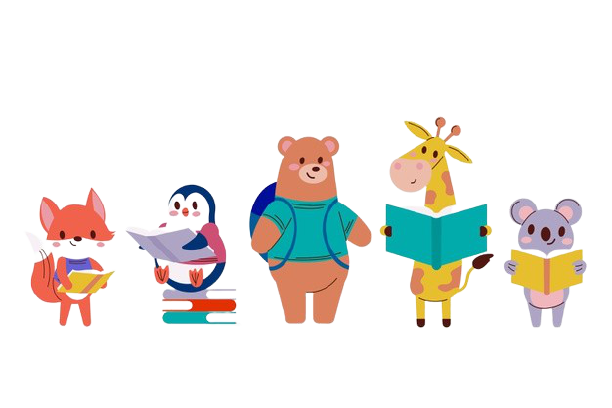 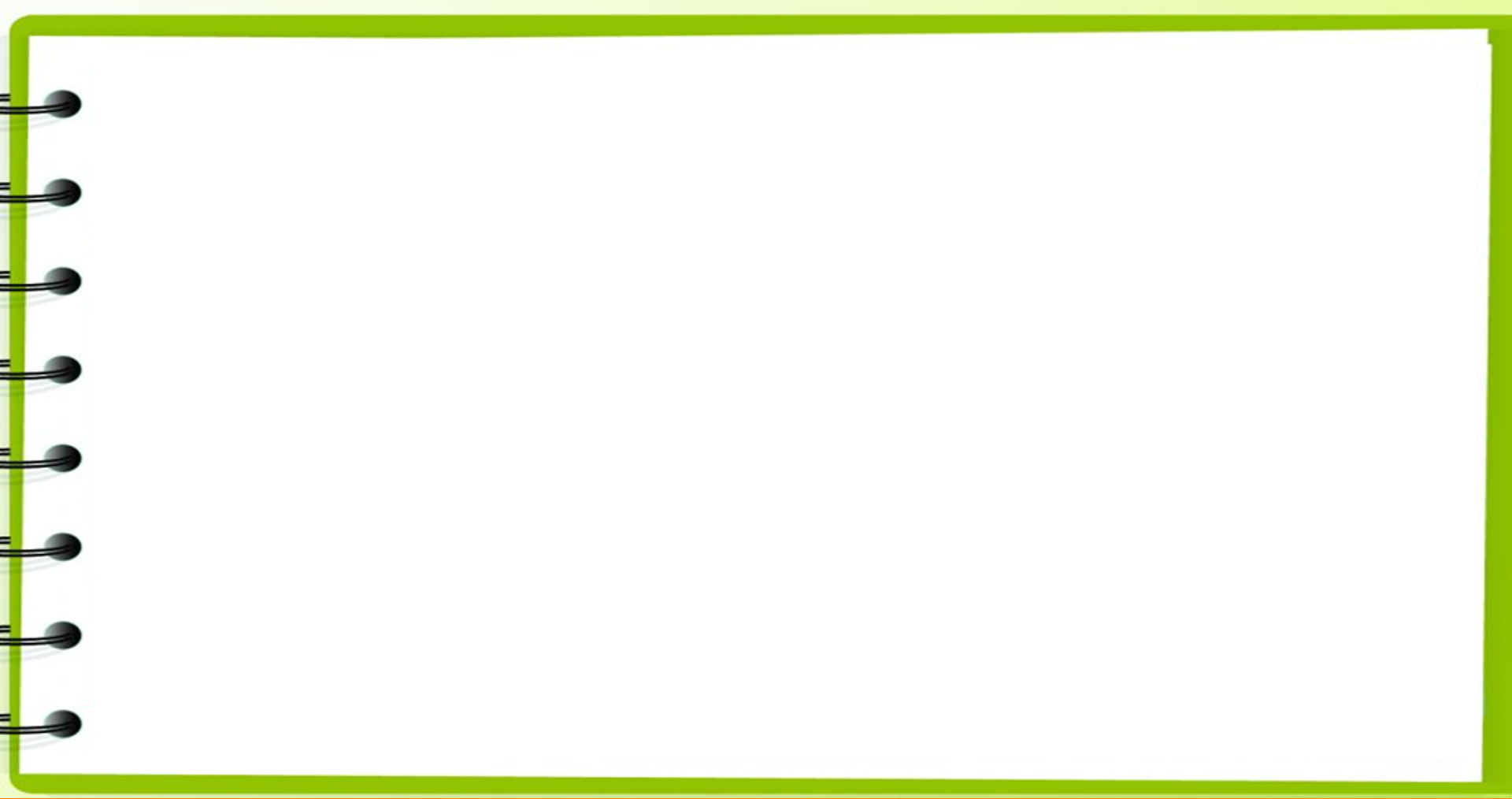 Tính
Đội công nhân mang đến vườn hoa thành phố 368 chậu hoa hồng và 150 chậu hoa cúc. Hỏi đội công nhân mang đến vườn hoa tất cả bao nhiêu chậu hoa?
6
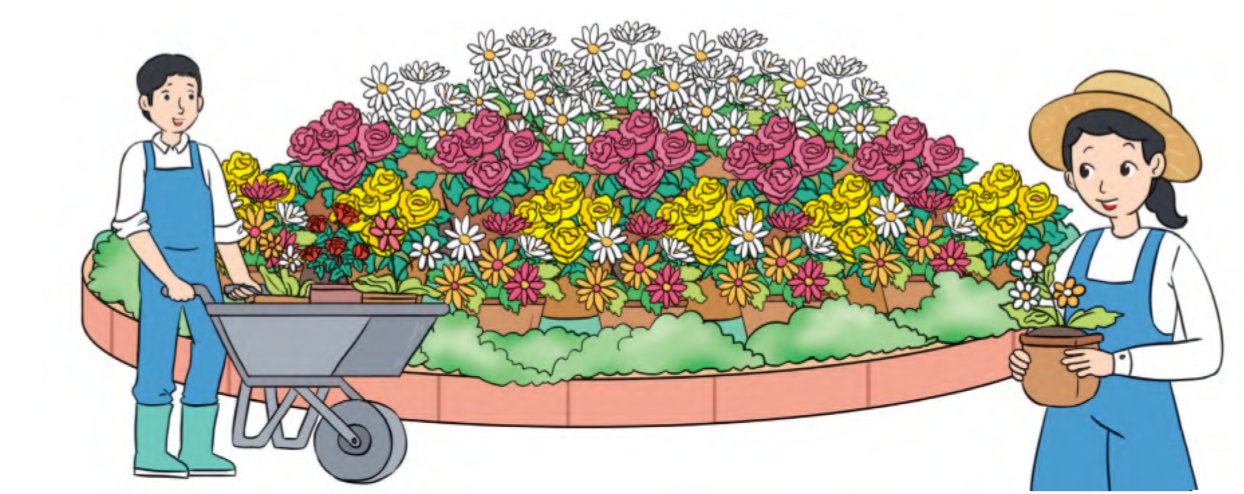 Bài giải:
Đội công nhân mang đến vườn hoa tất cả số chậu hoa là:
368 + 150 = 518 (chậu hoa)
Đáp số: 518 chậu hoa.
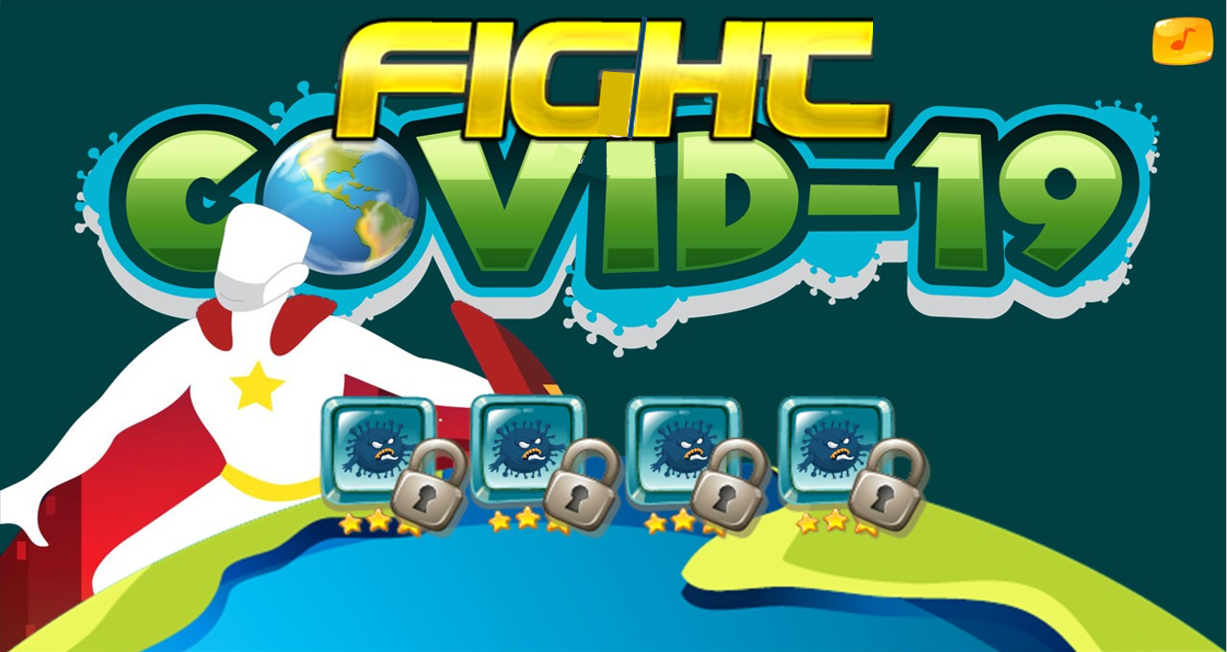 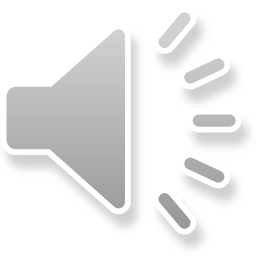 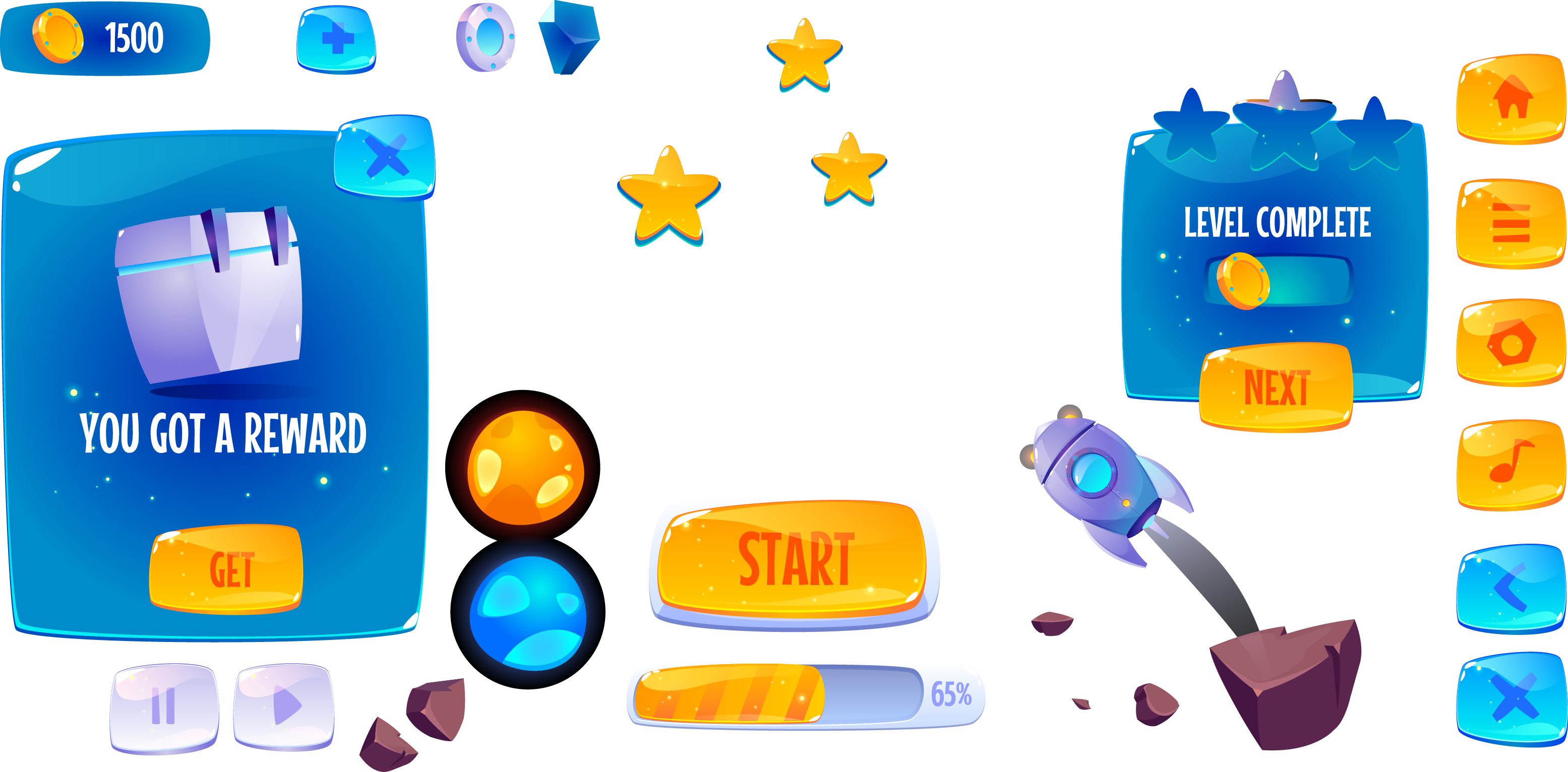 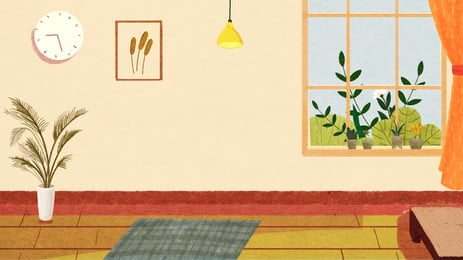 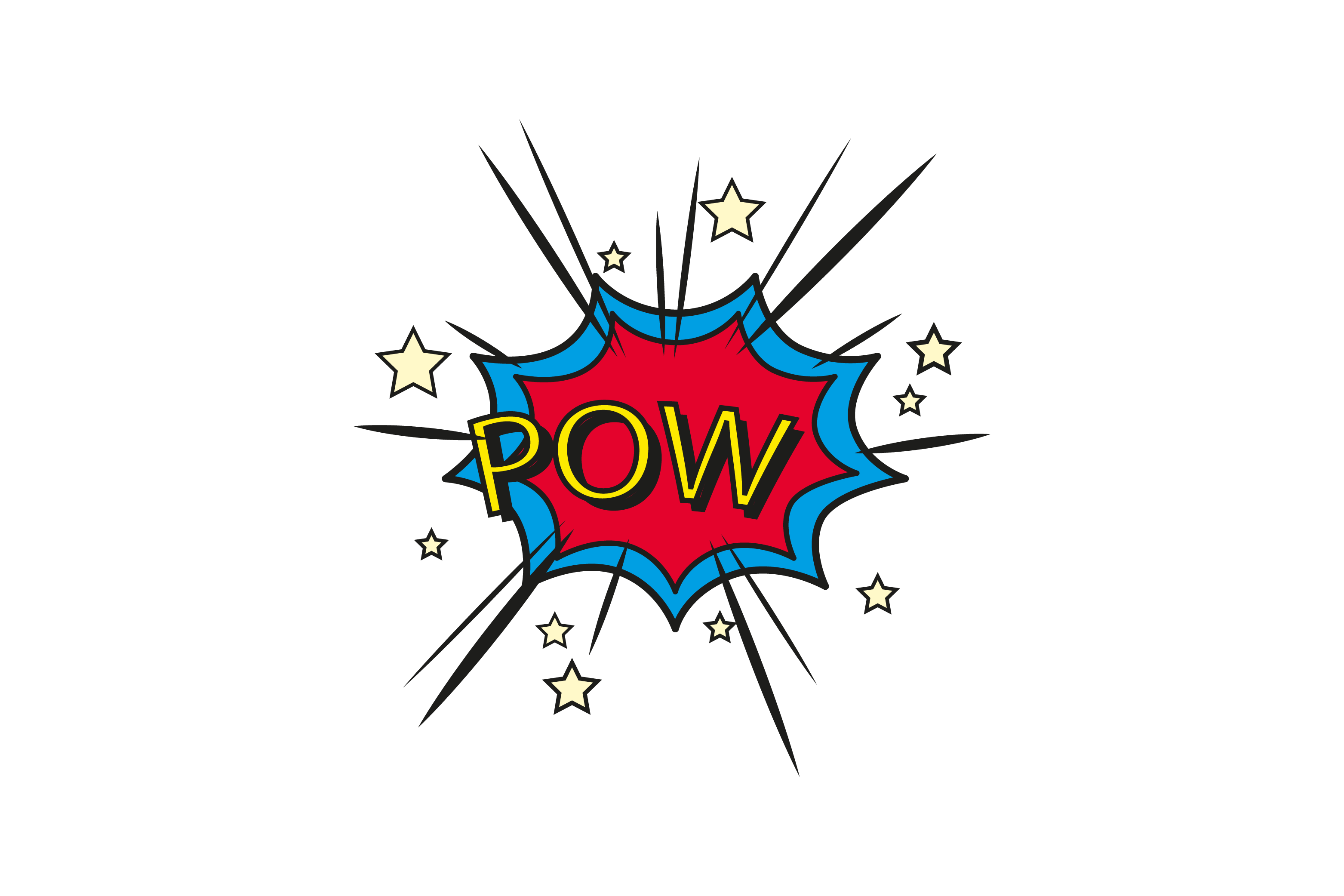 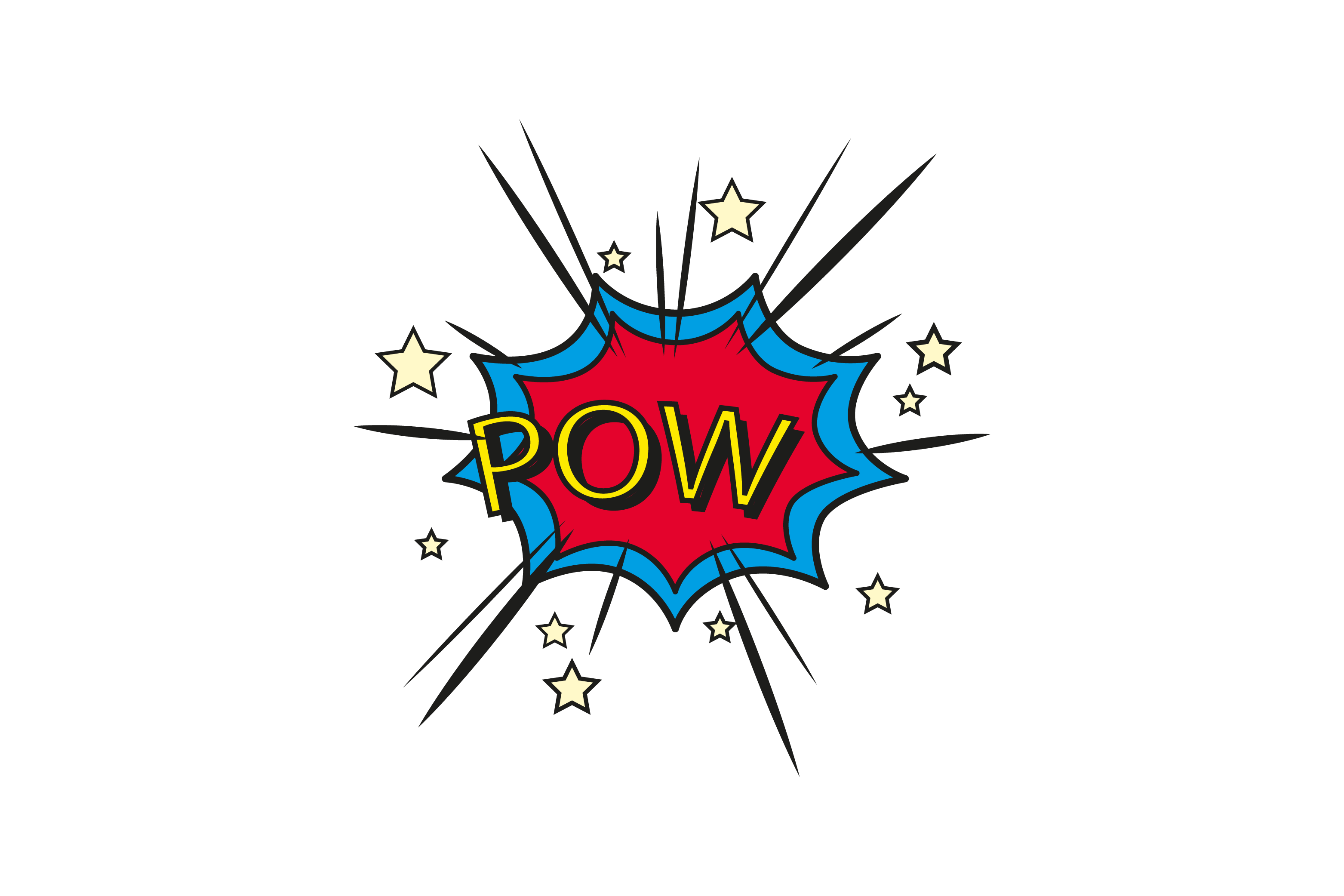 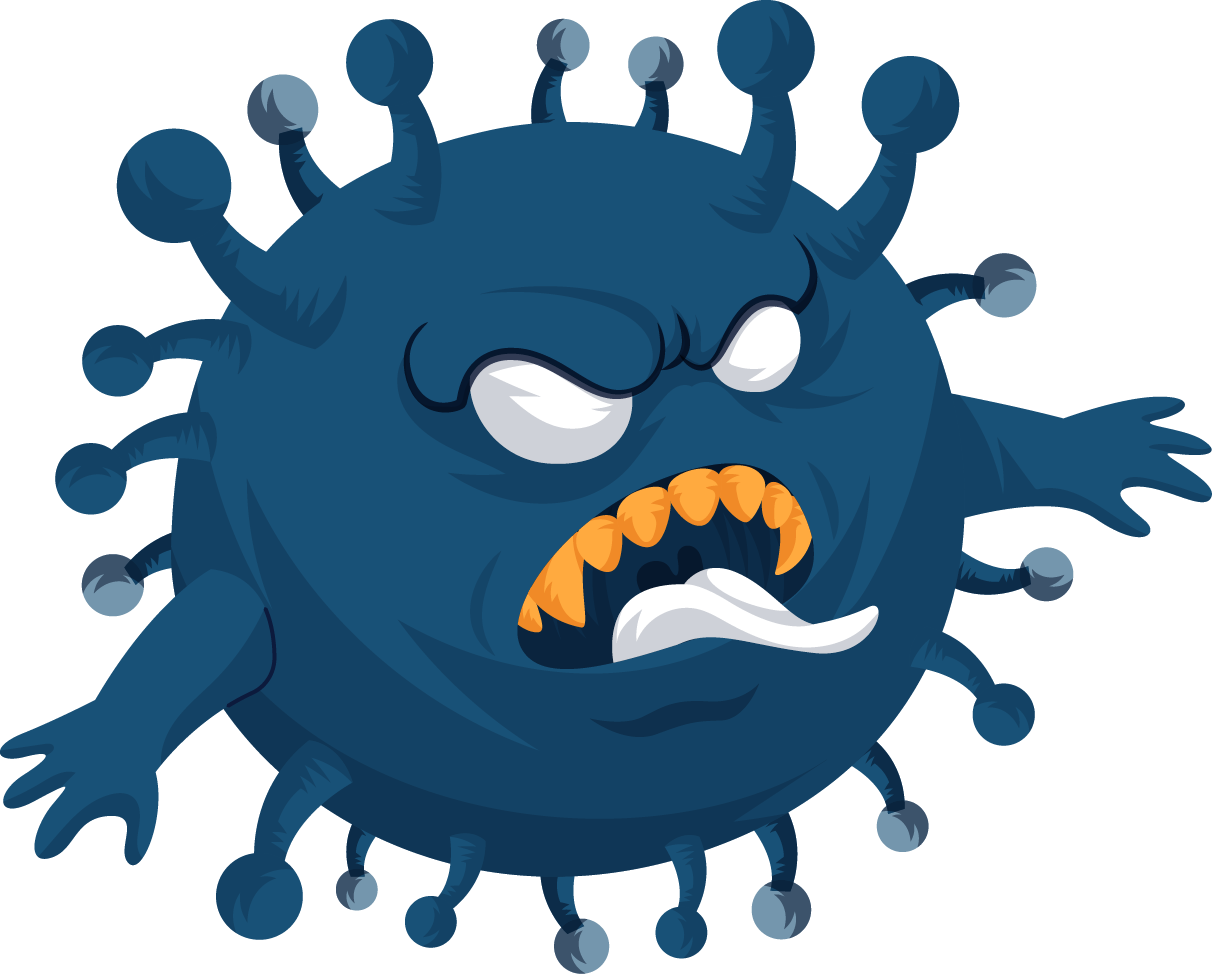 267
  82
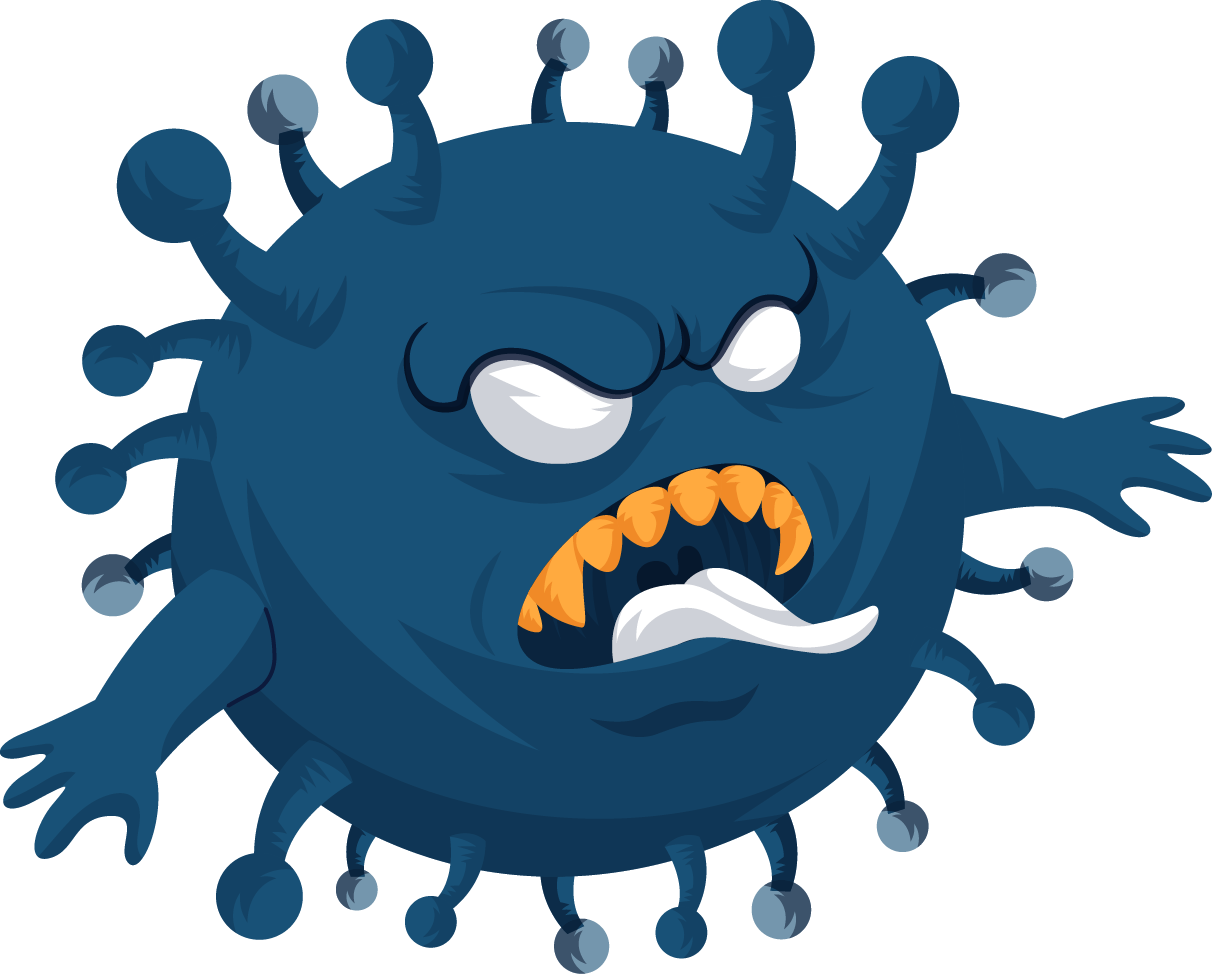 +
?
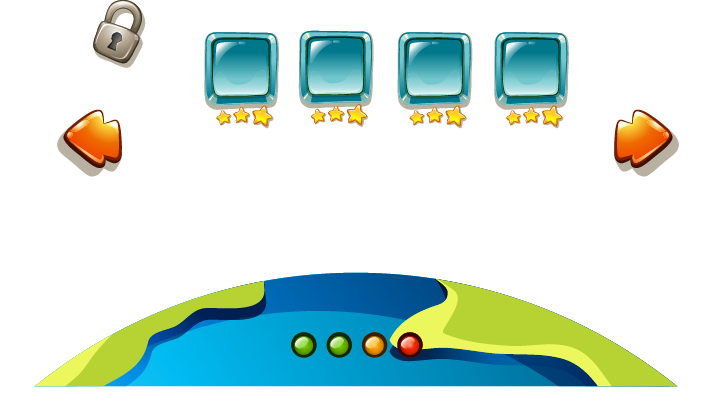 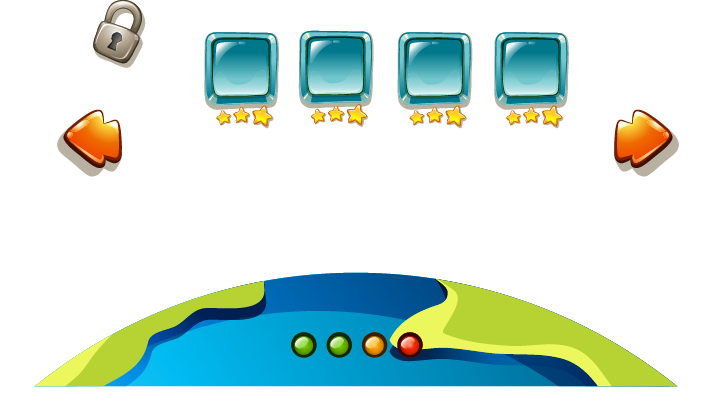 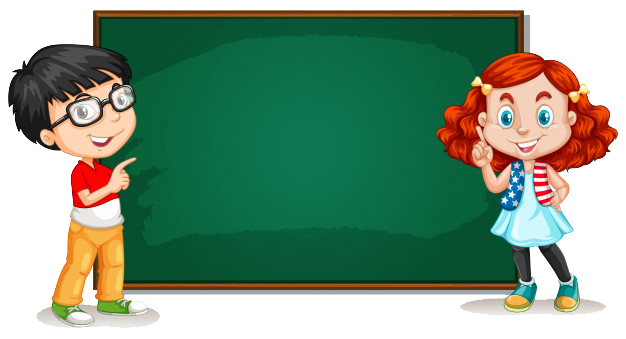 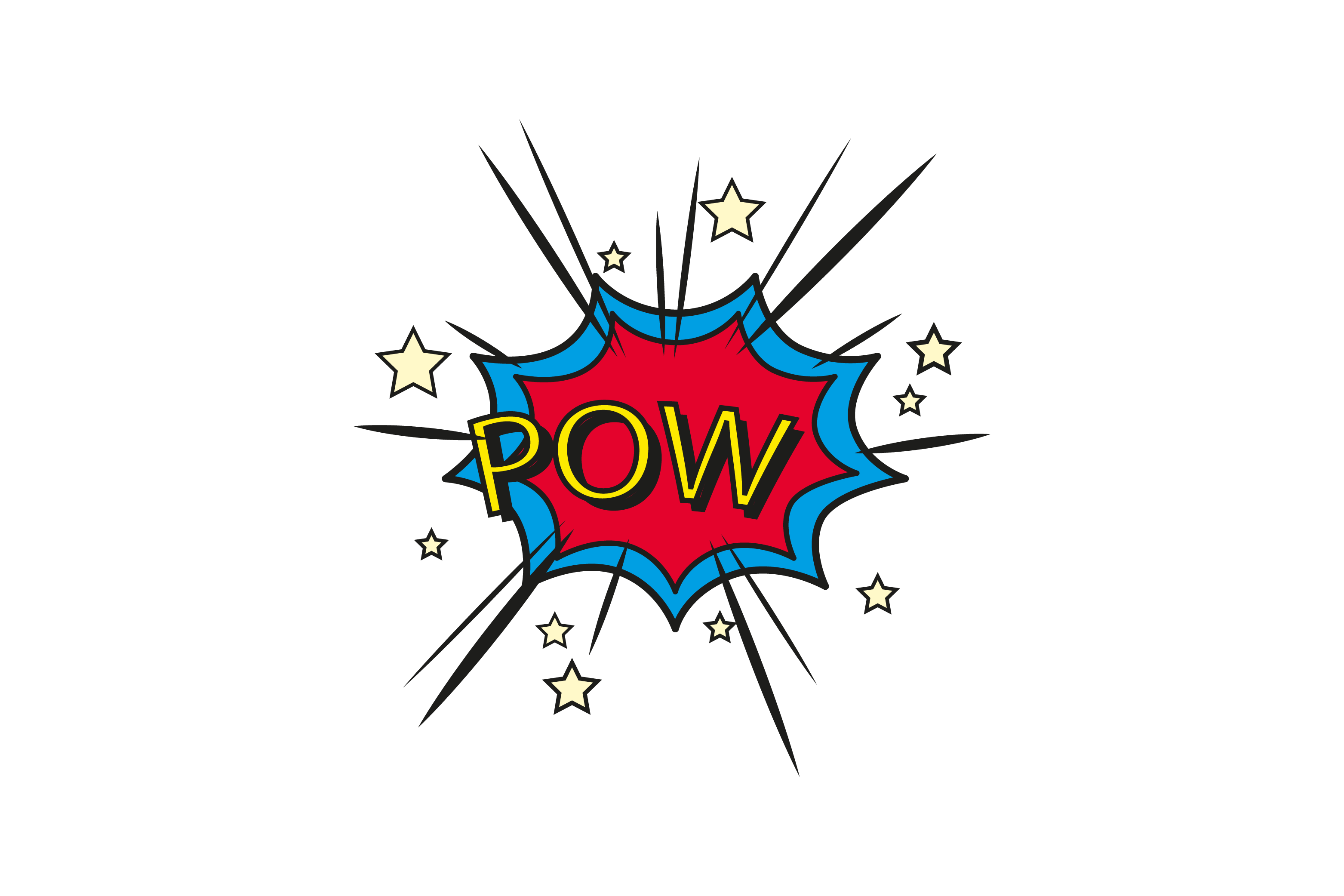 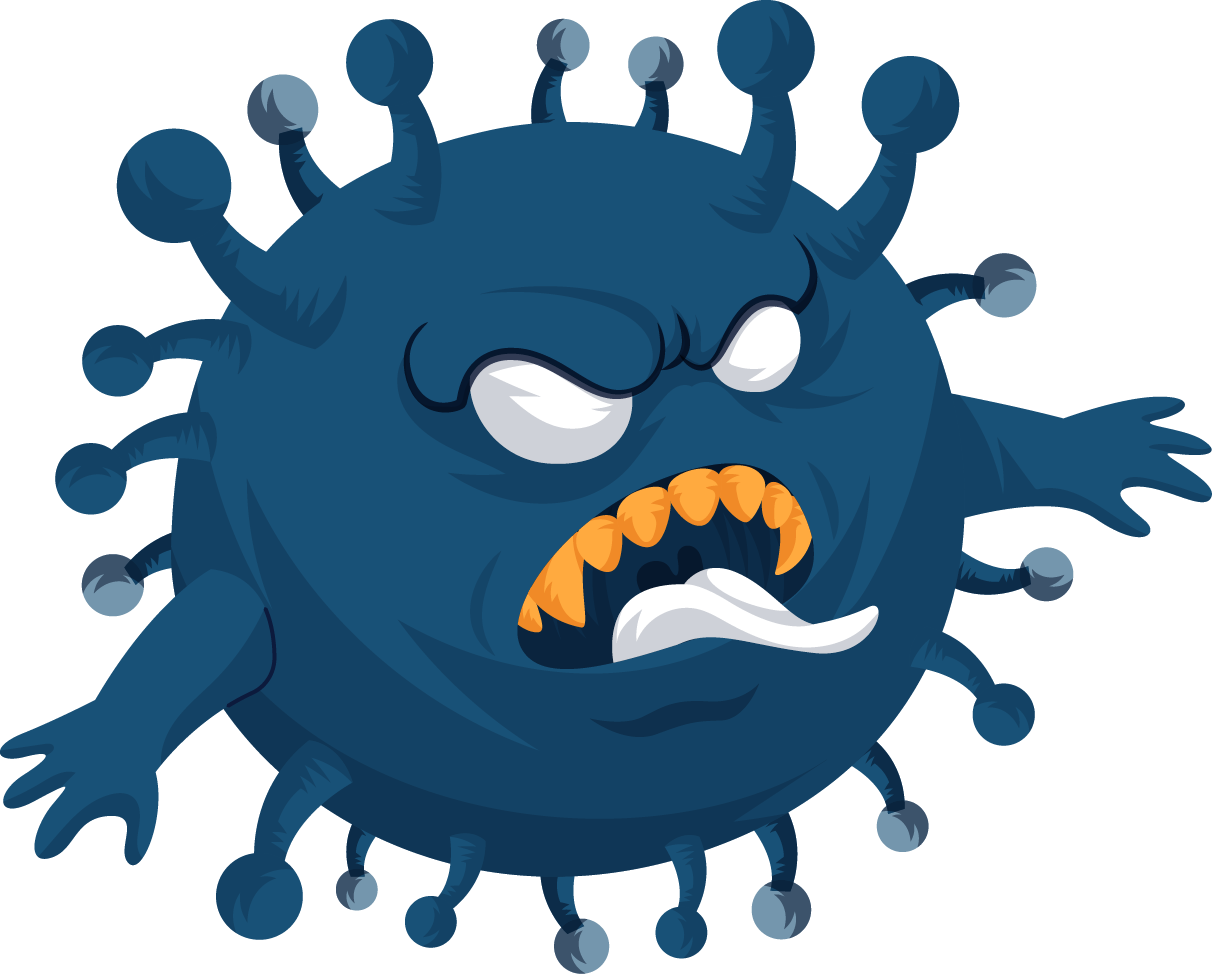 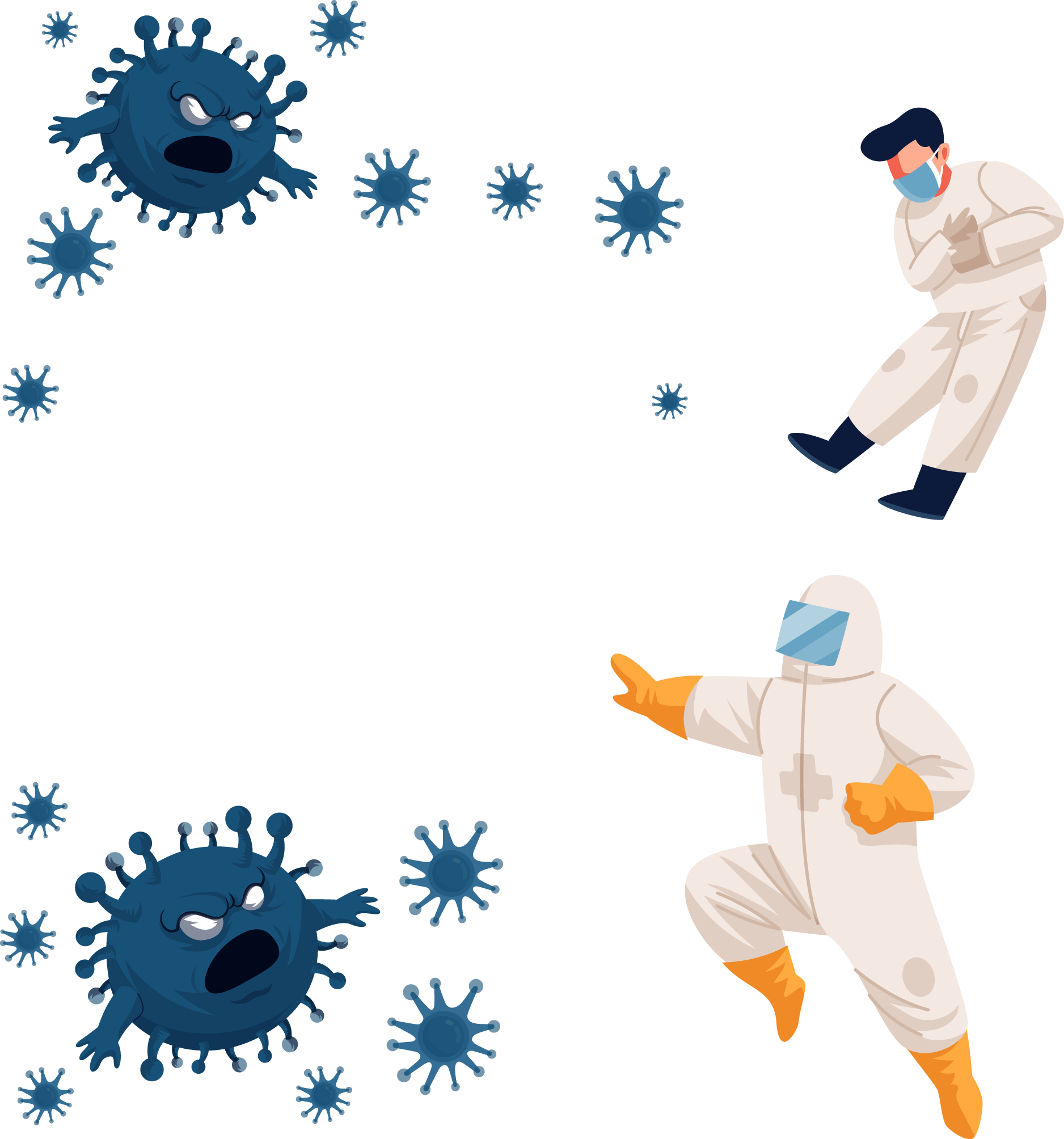 A. 249
B. 345
500
C. 255
D. 349
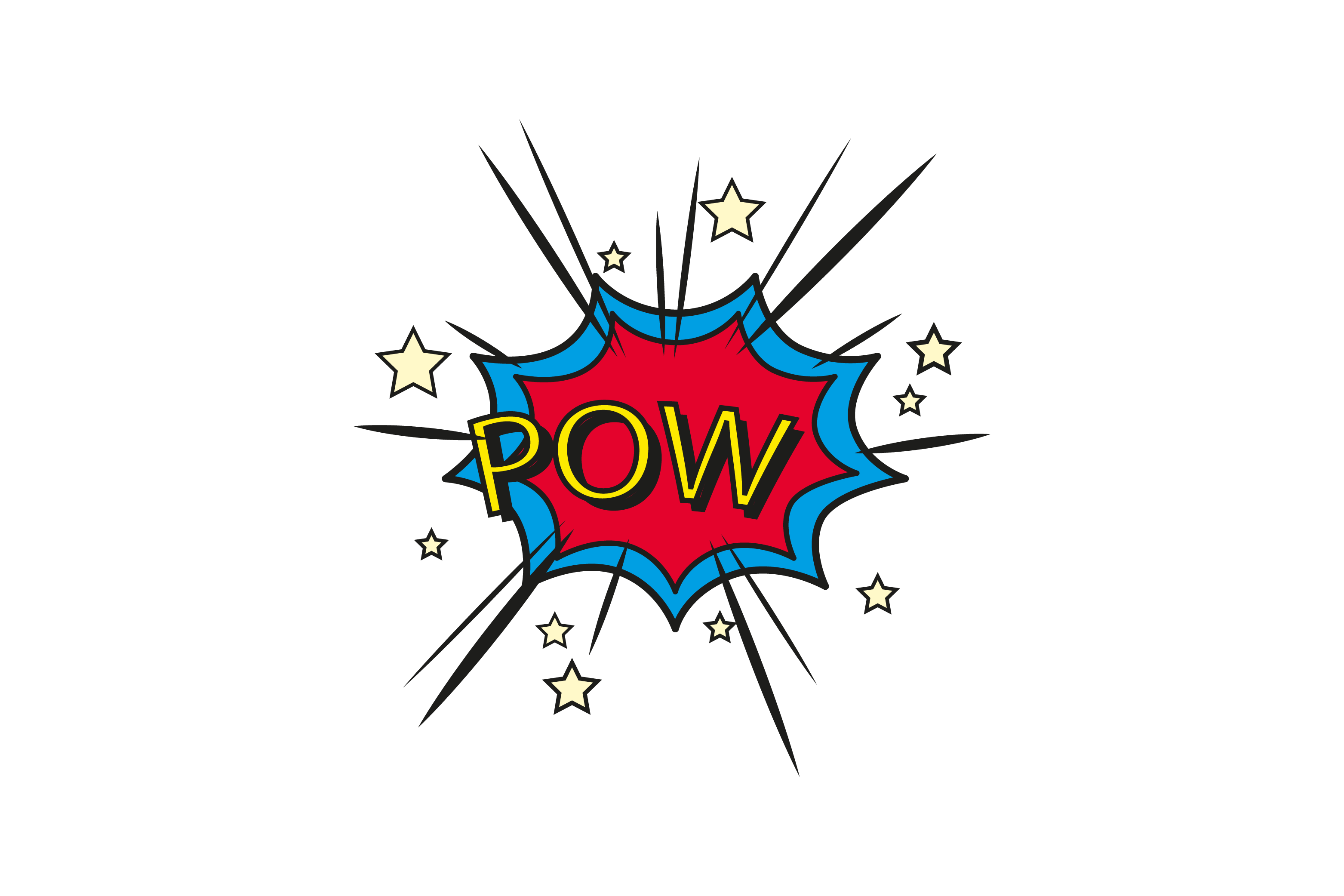 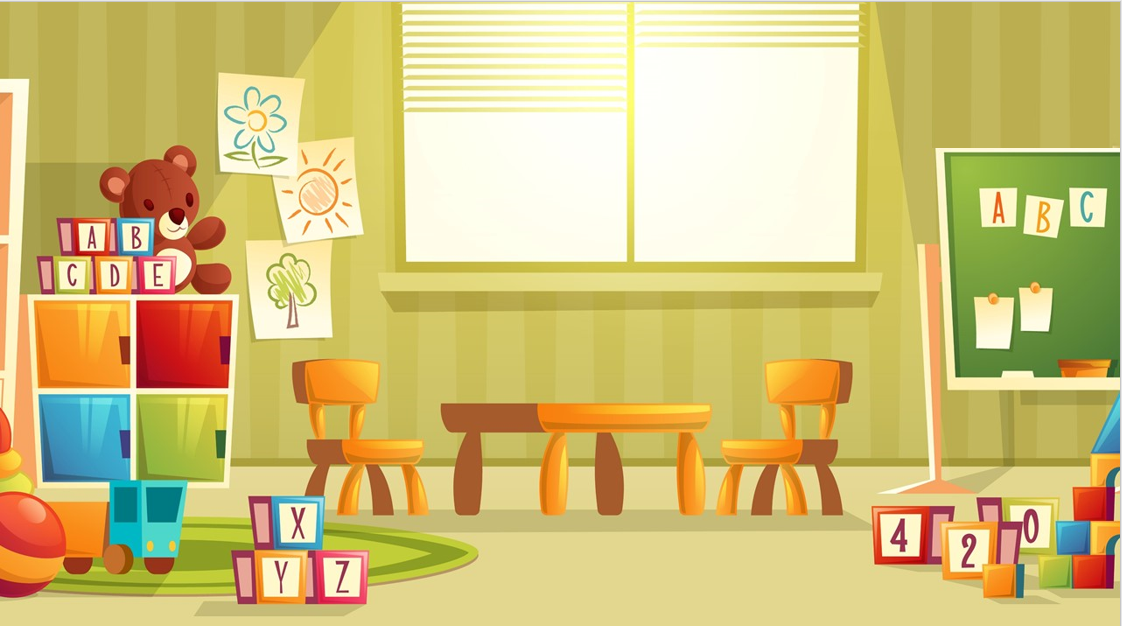 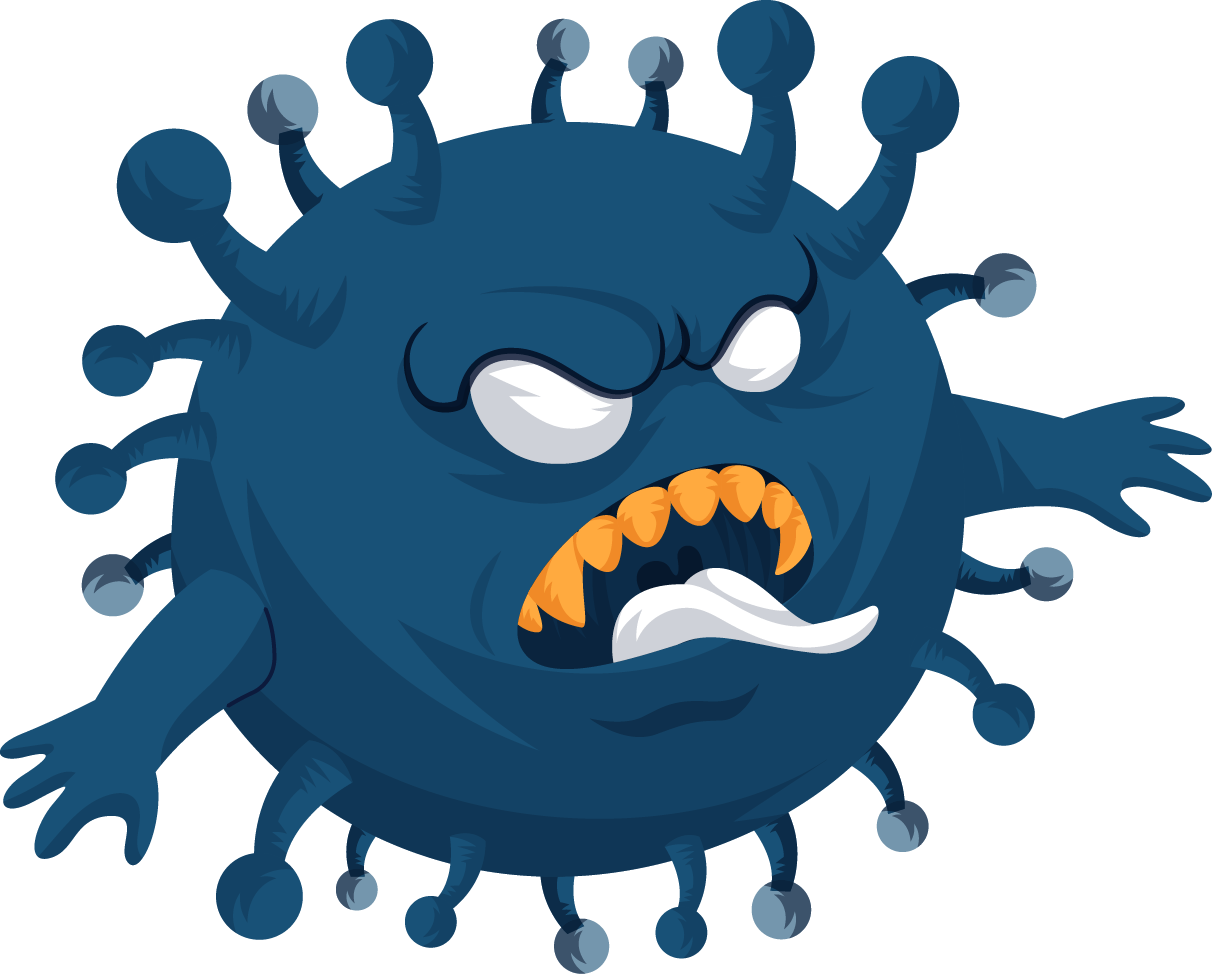 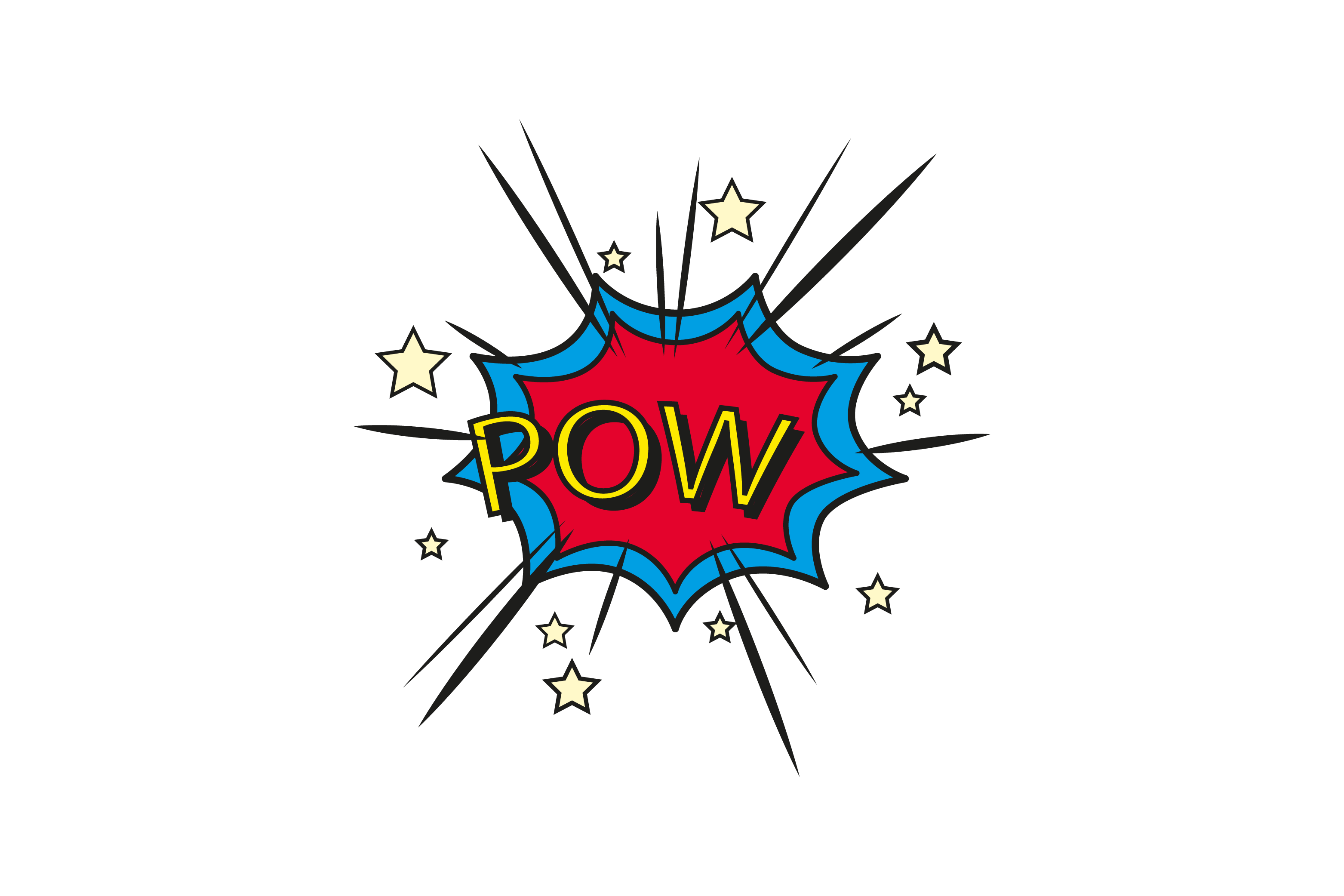 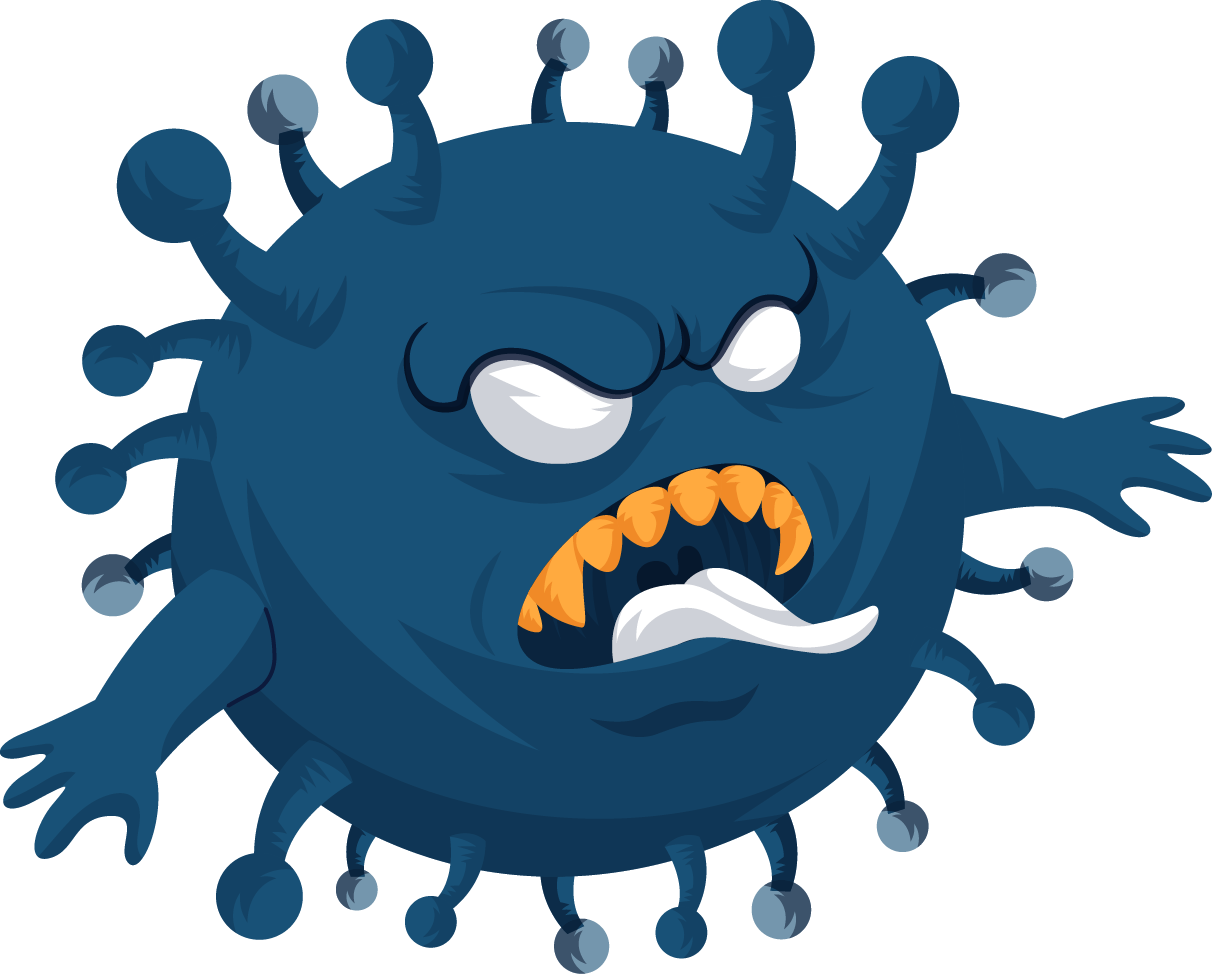 506
    9
+
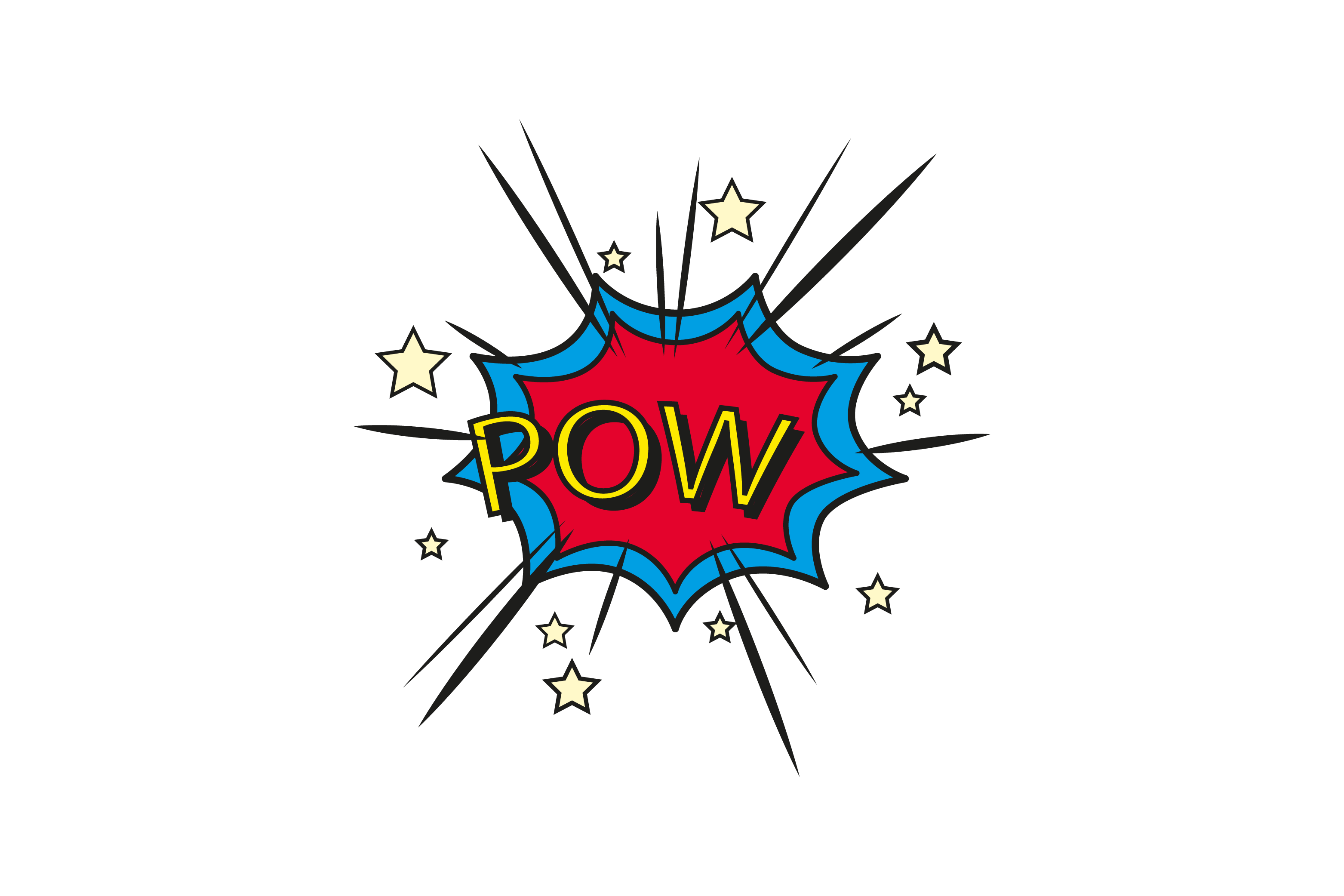 ?
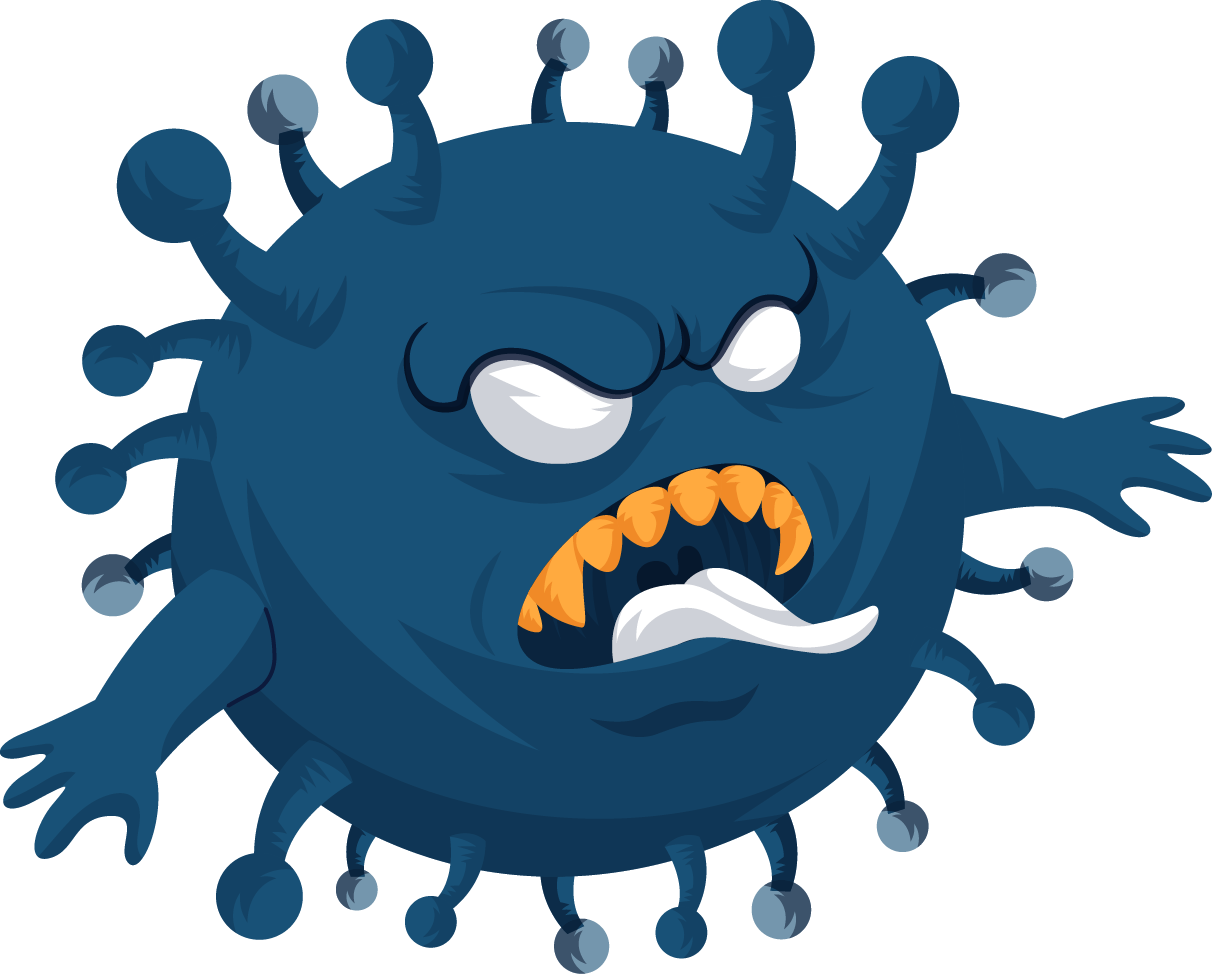 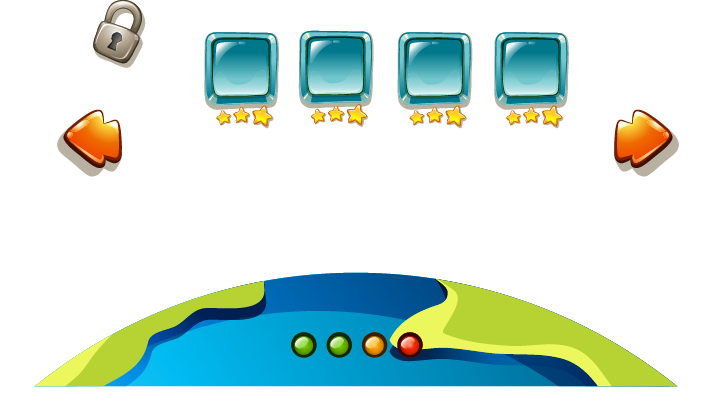 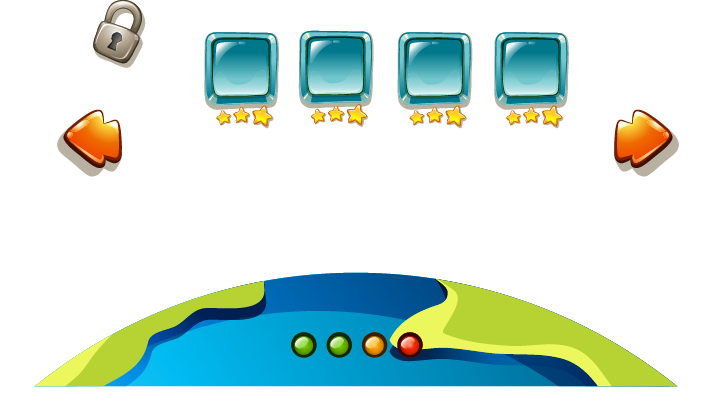 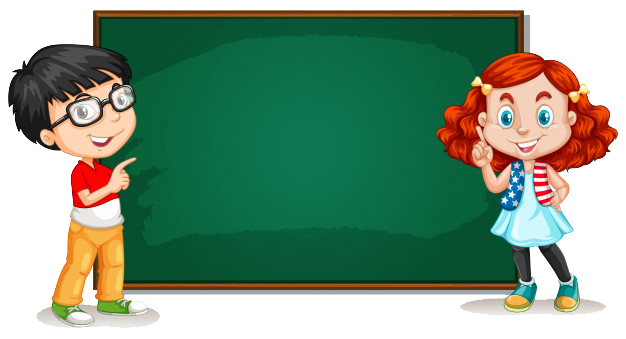 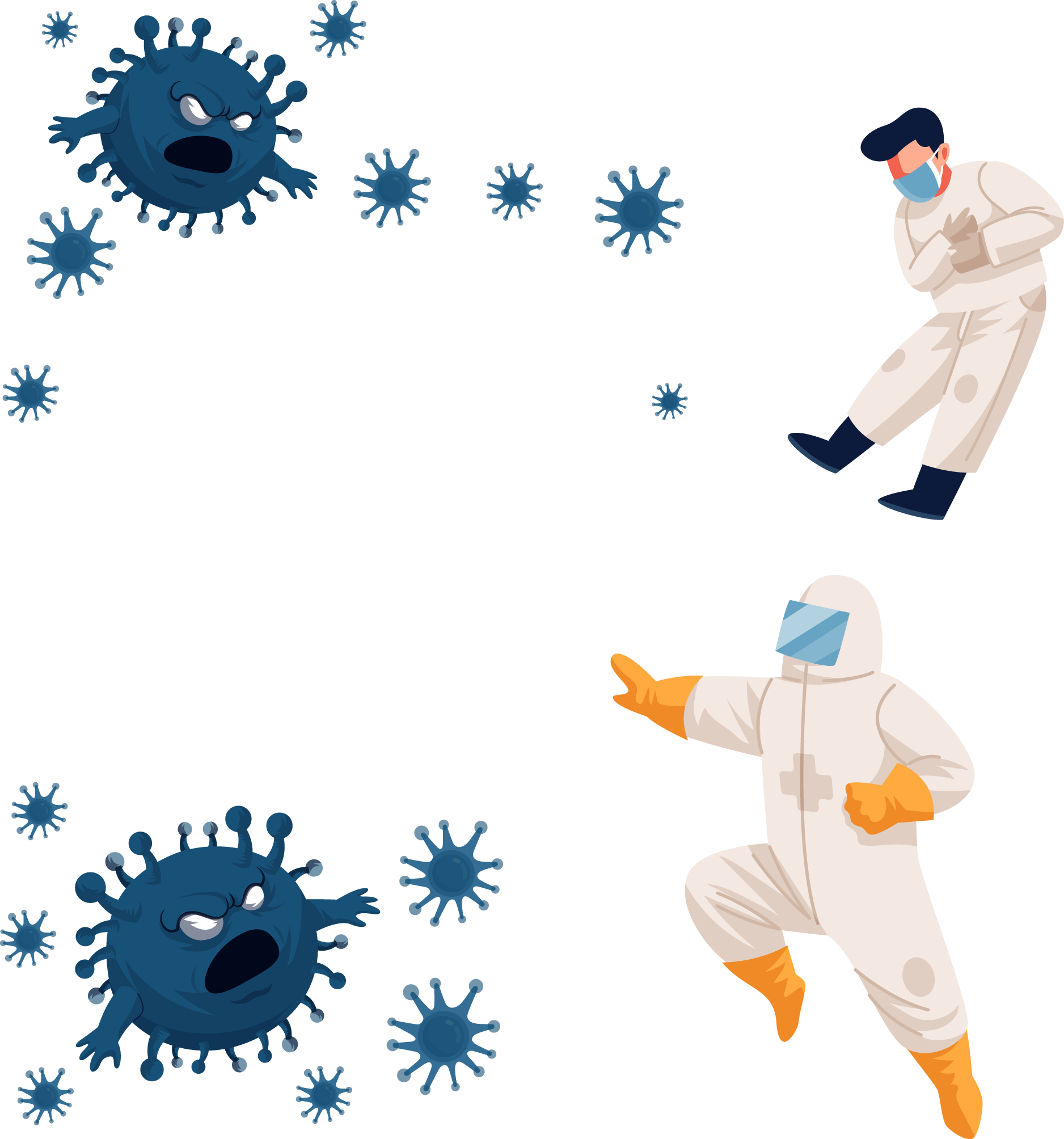 1000
A. 515
B. 506
C. 516
D. 505
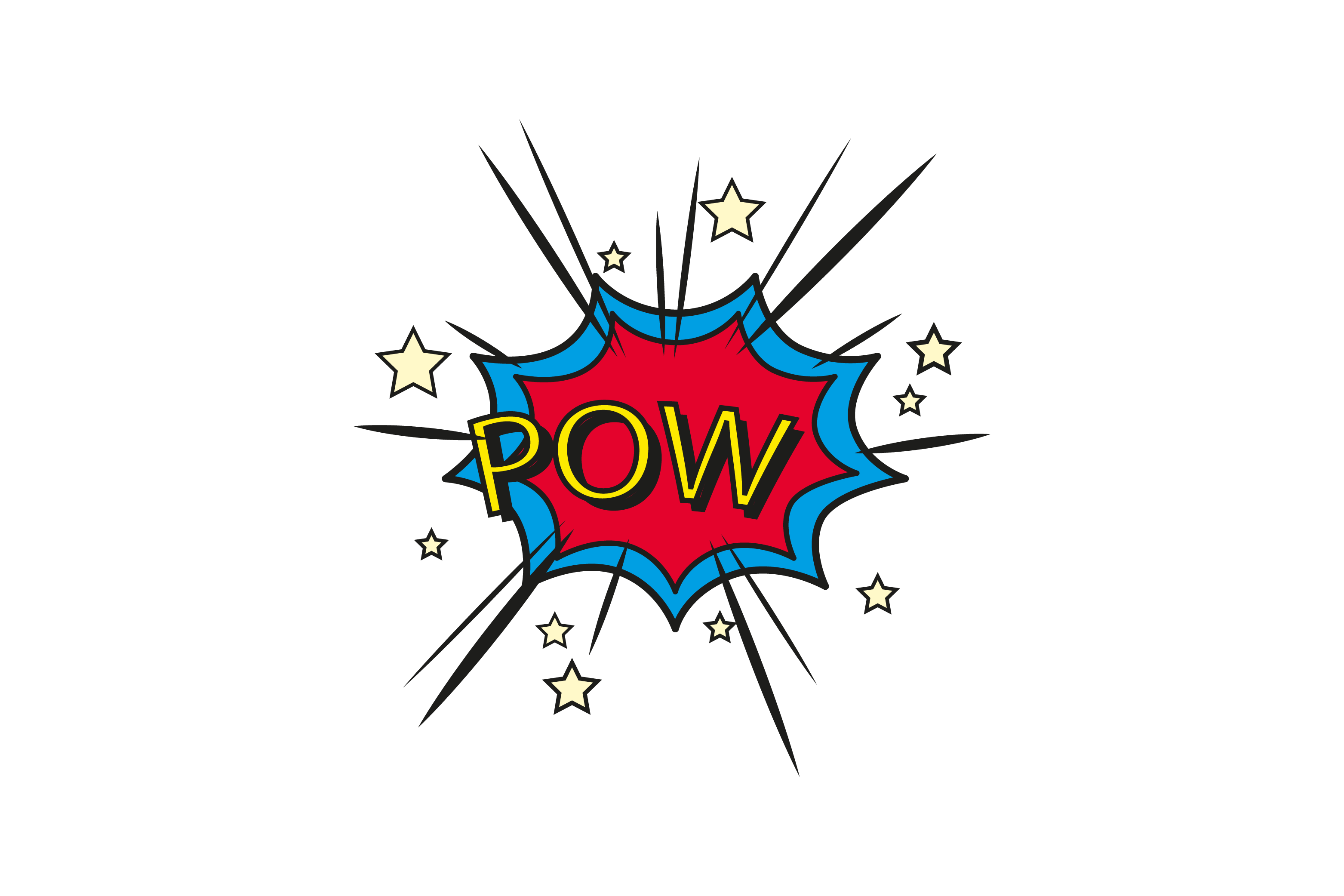 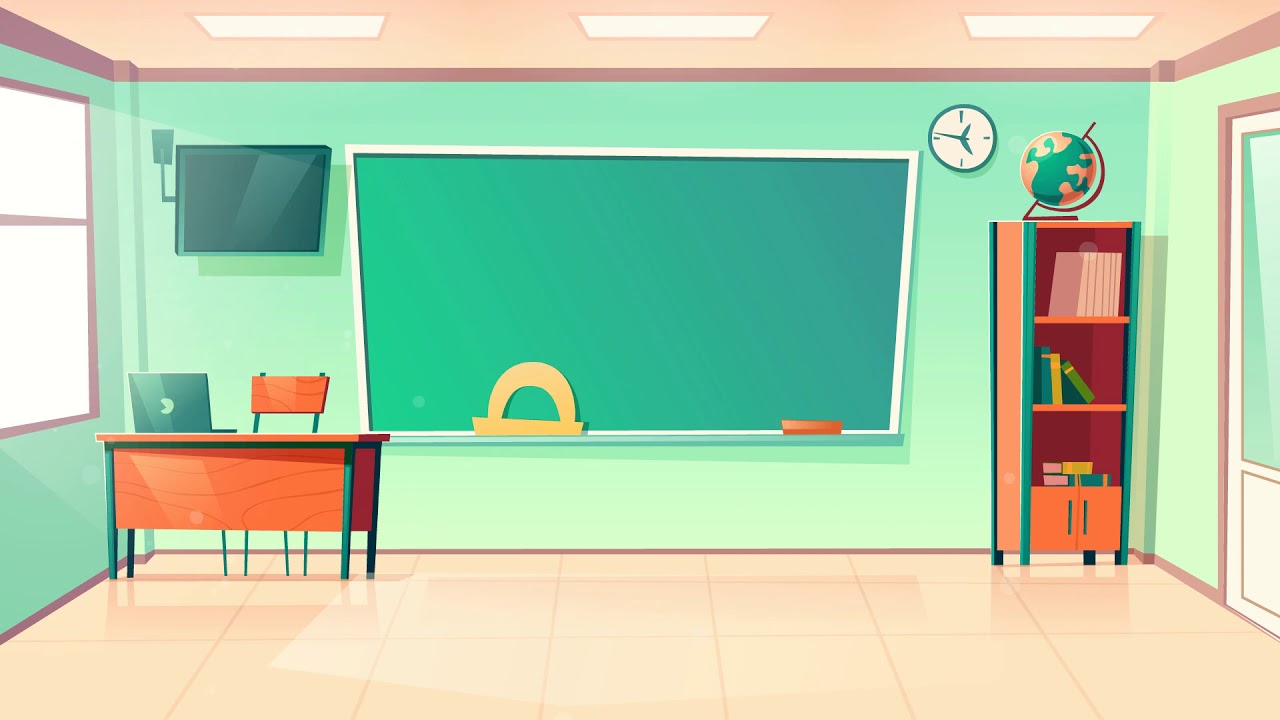 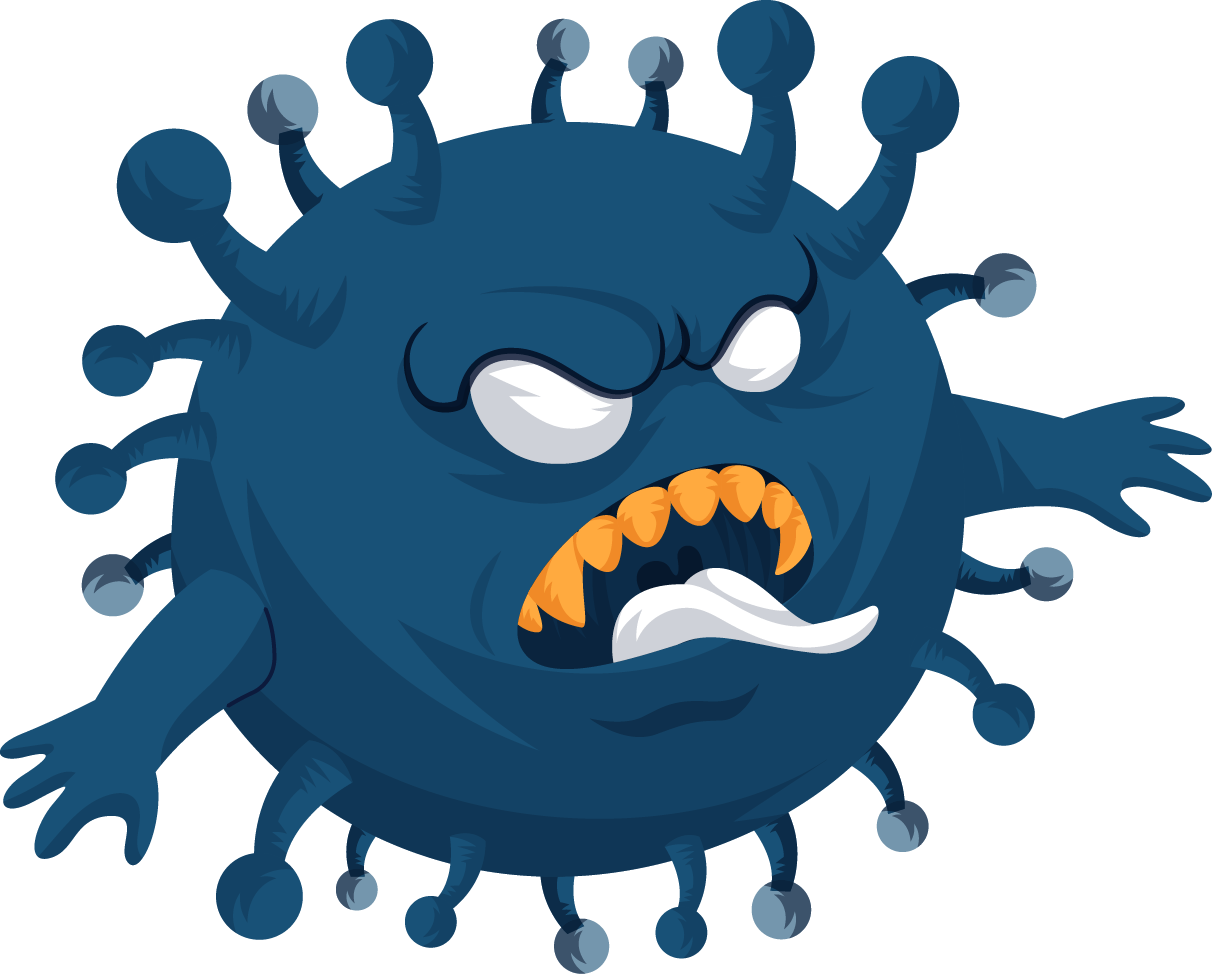 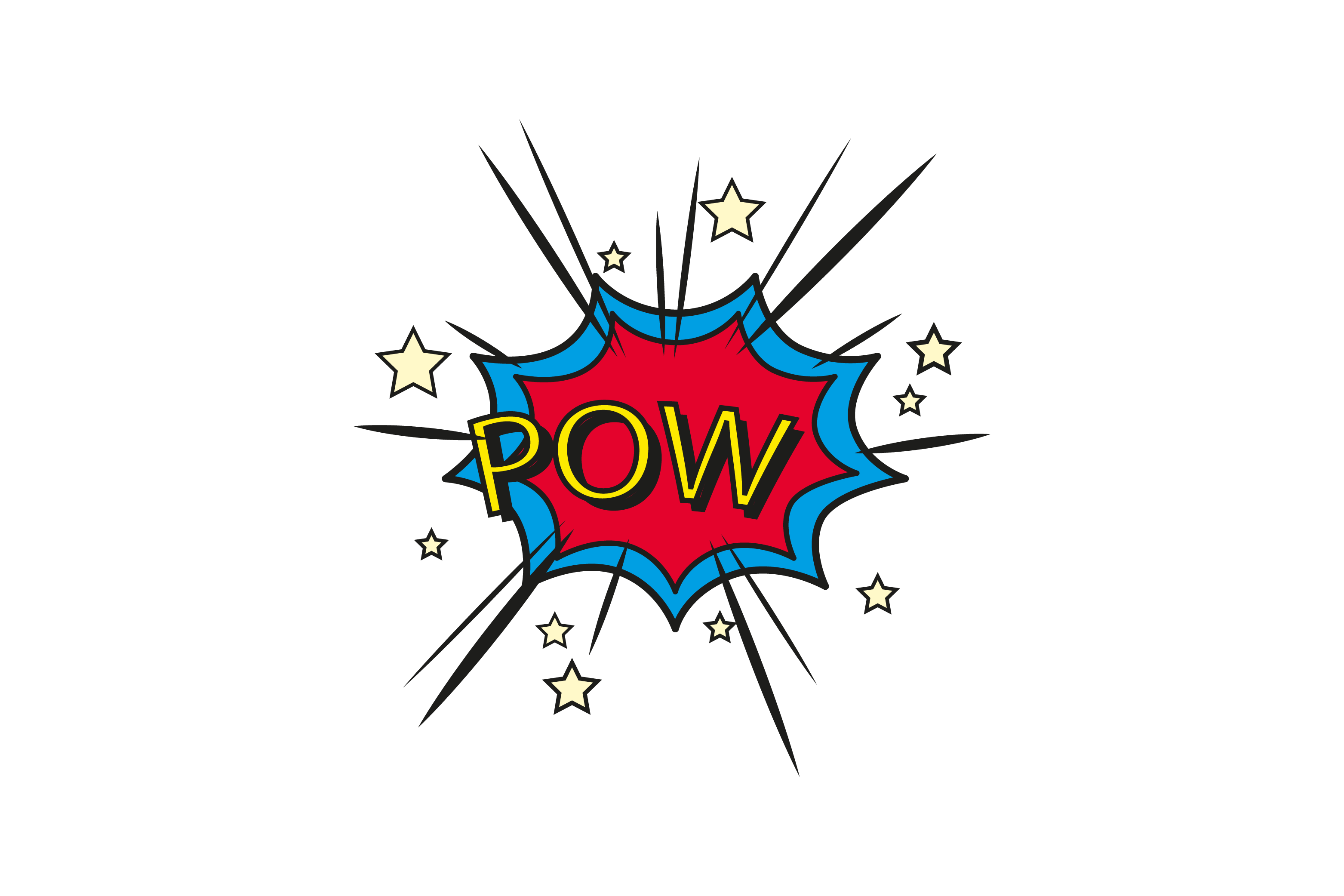 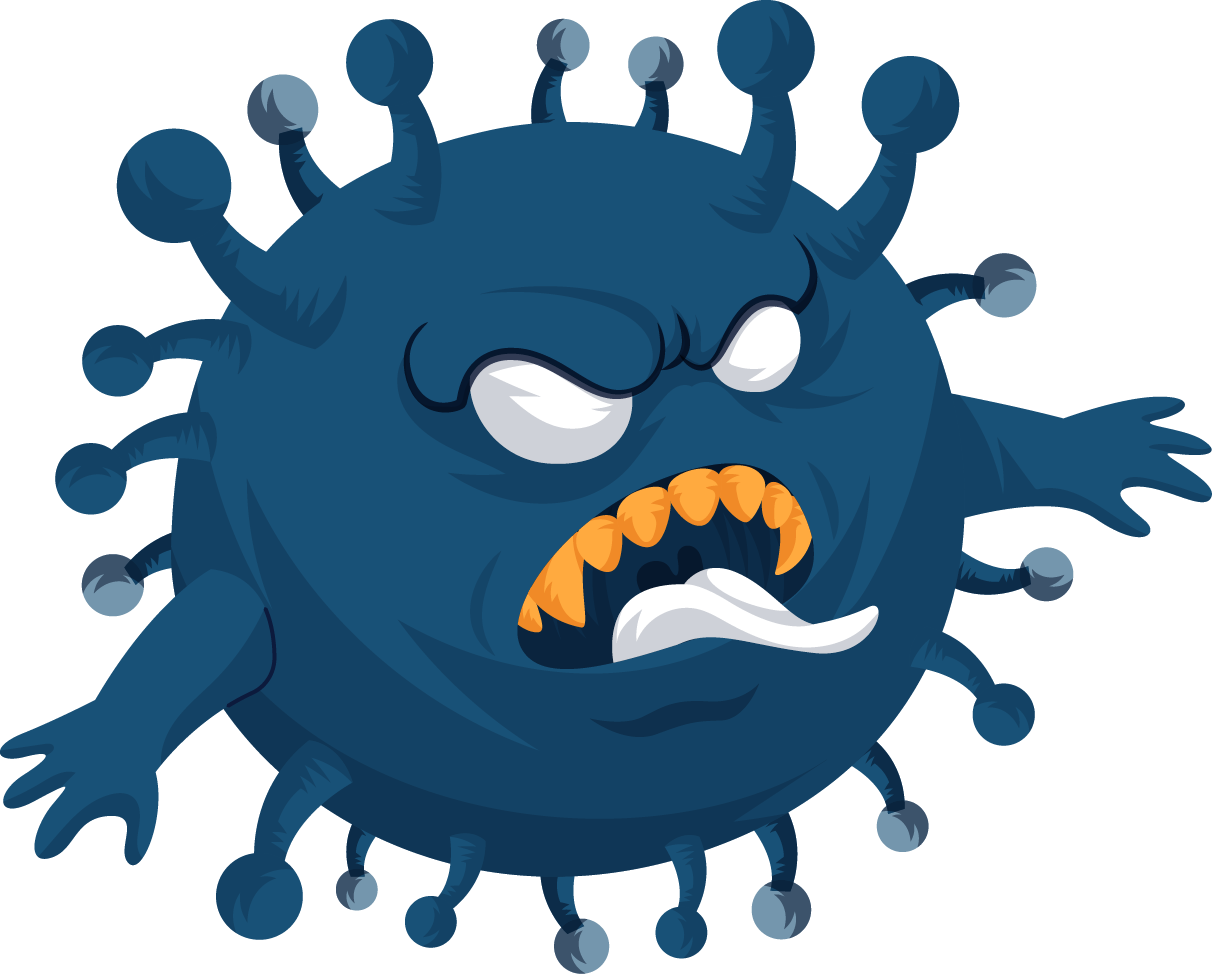 4 7 3
   1 9
+
4    2
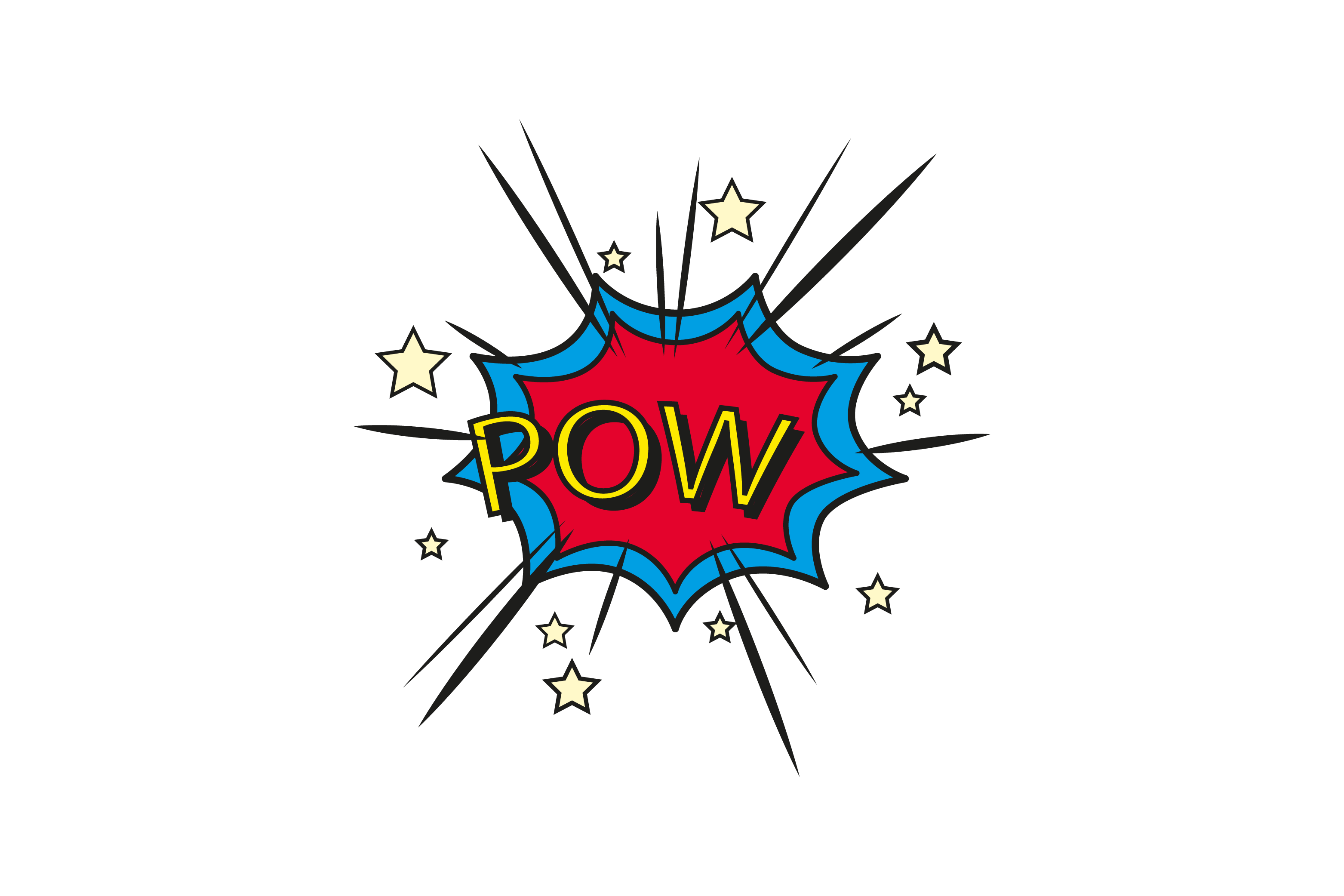 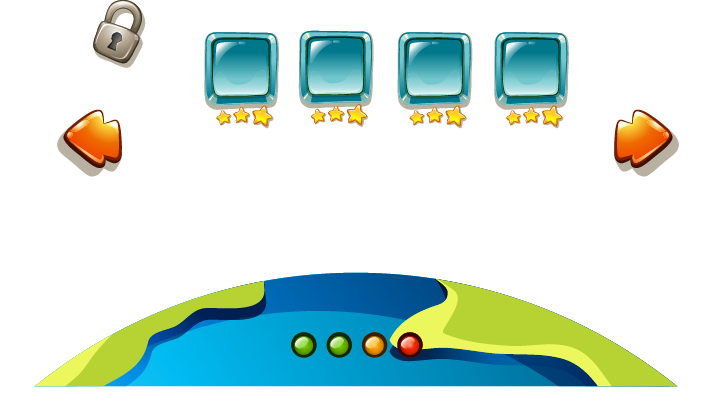 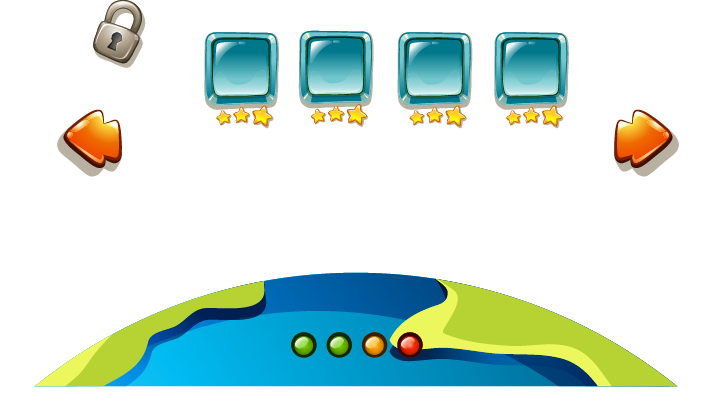 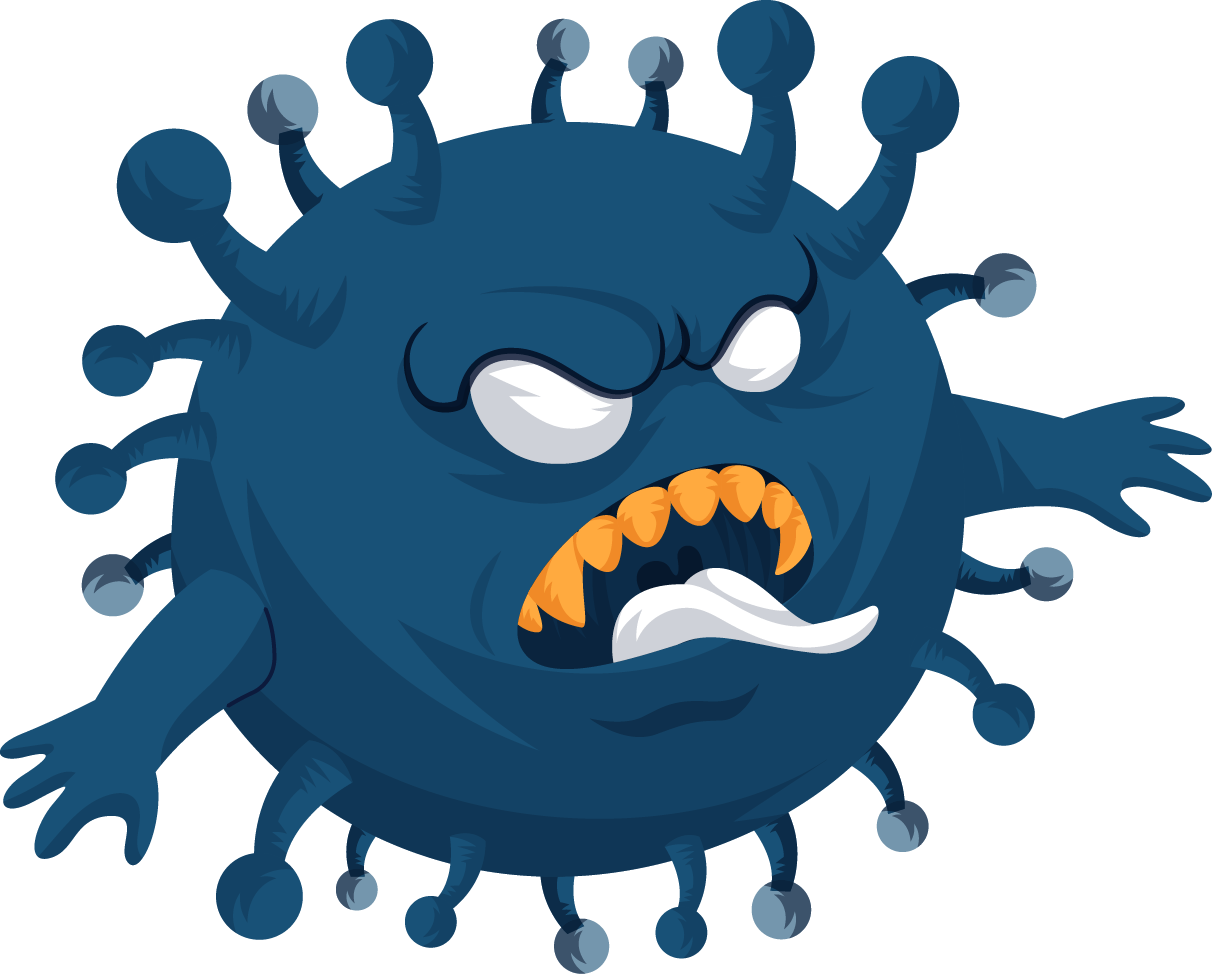 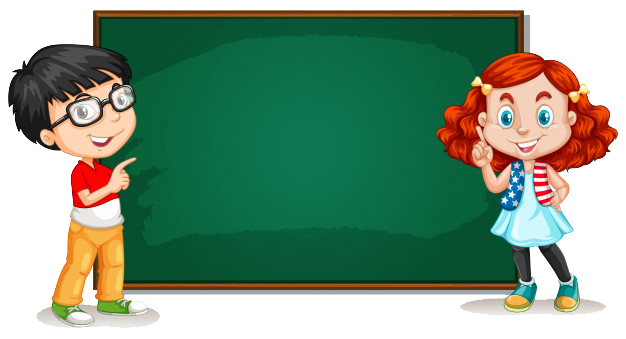 ?
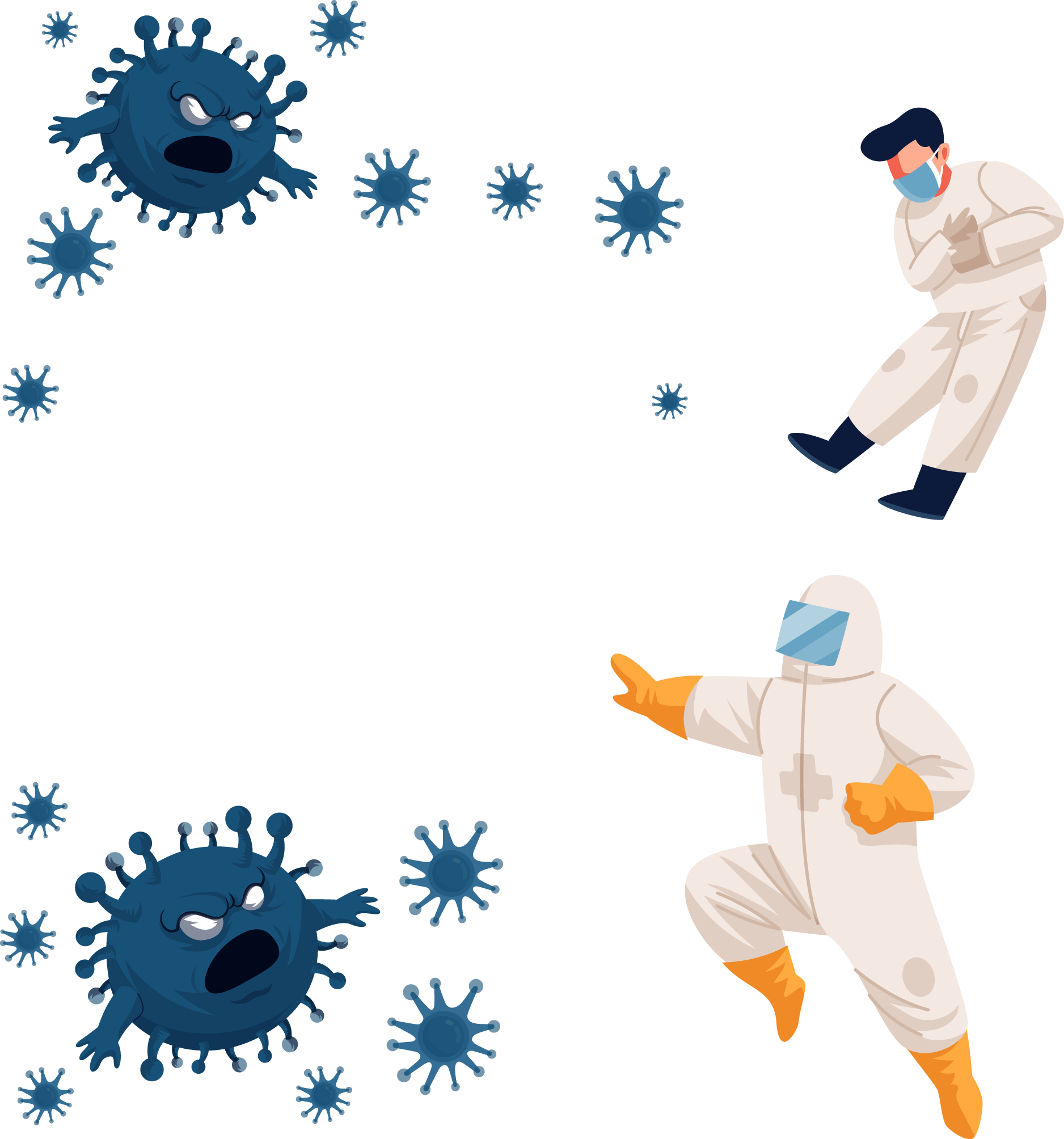 2000
A. 7
B. 9
C. 8
D. 0
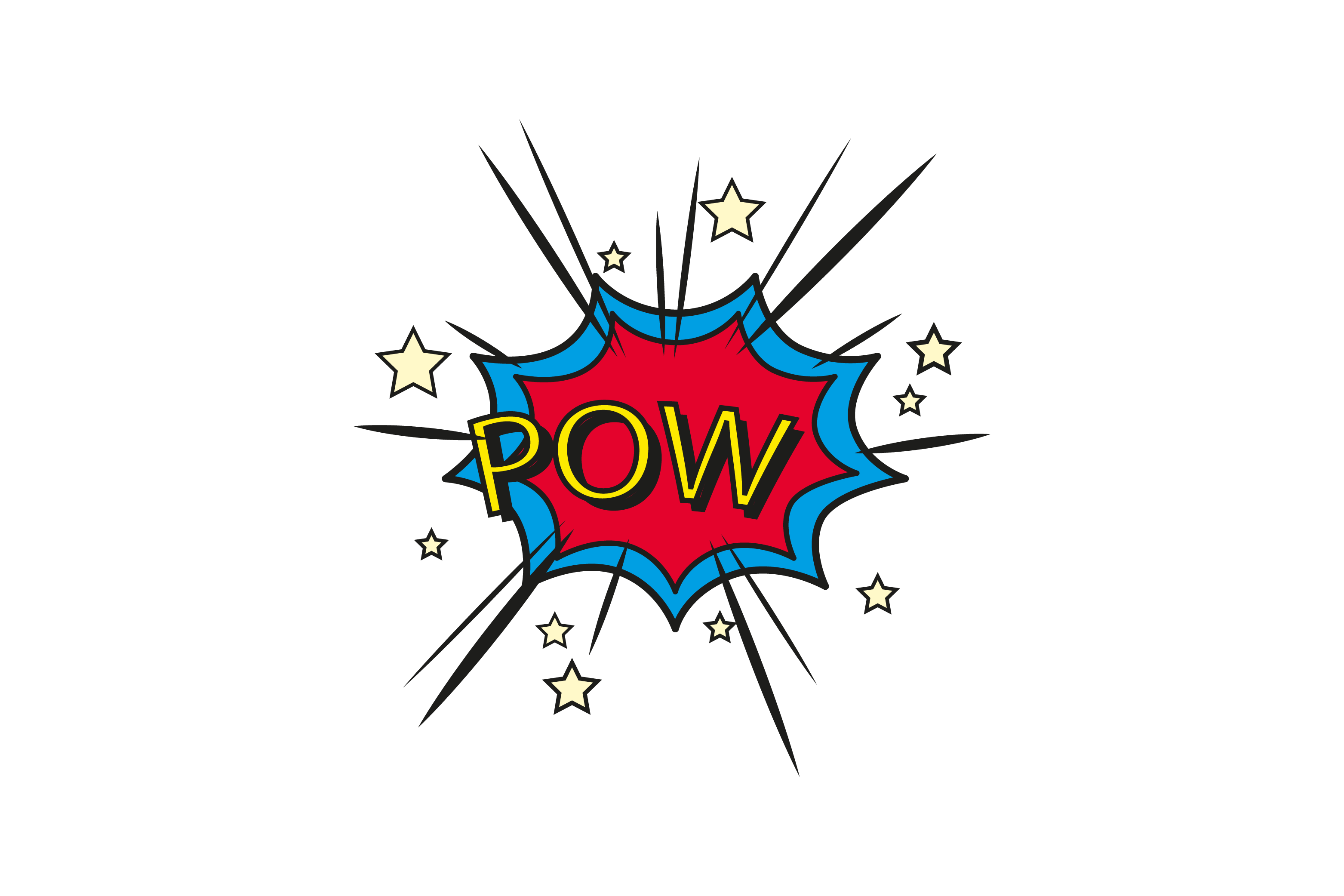 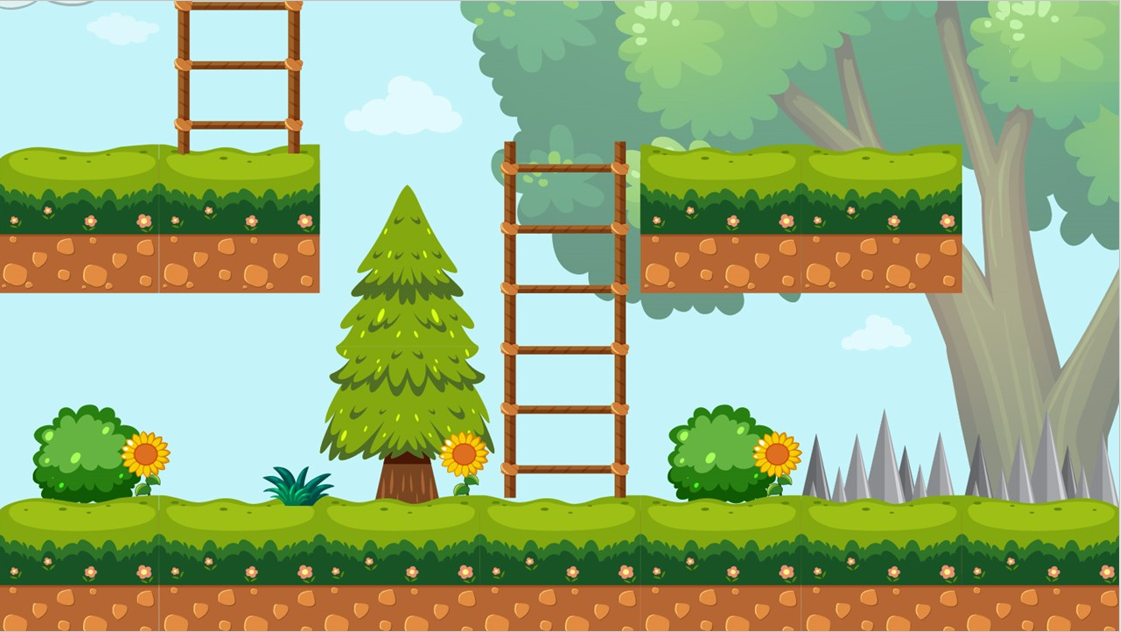 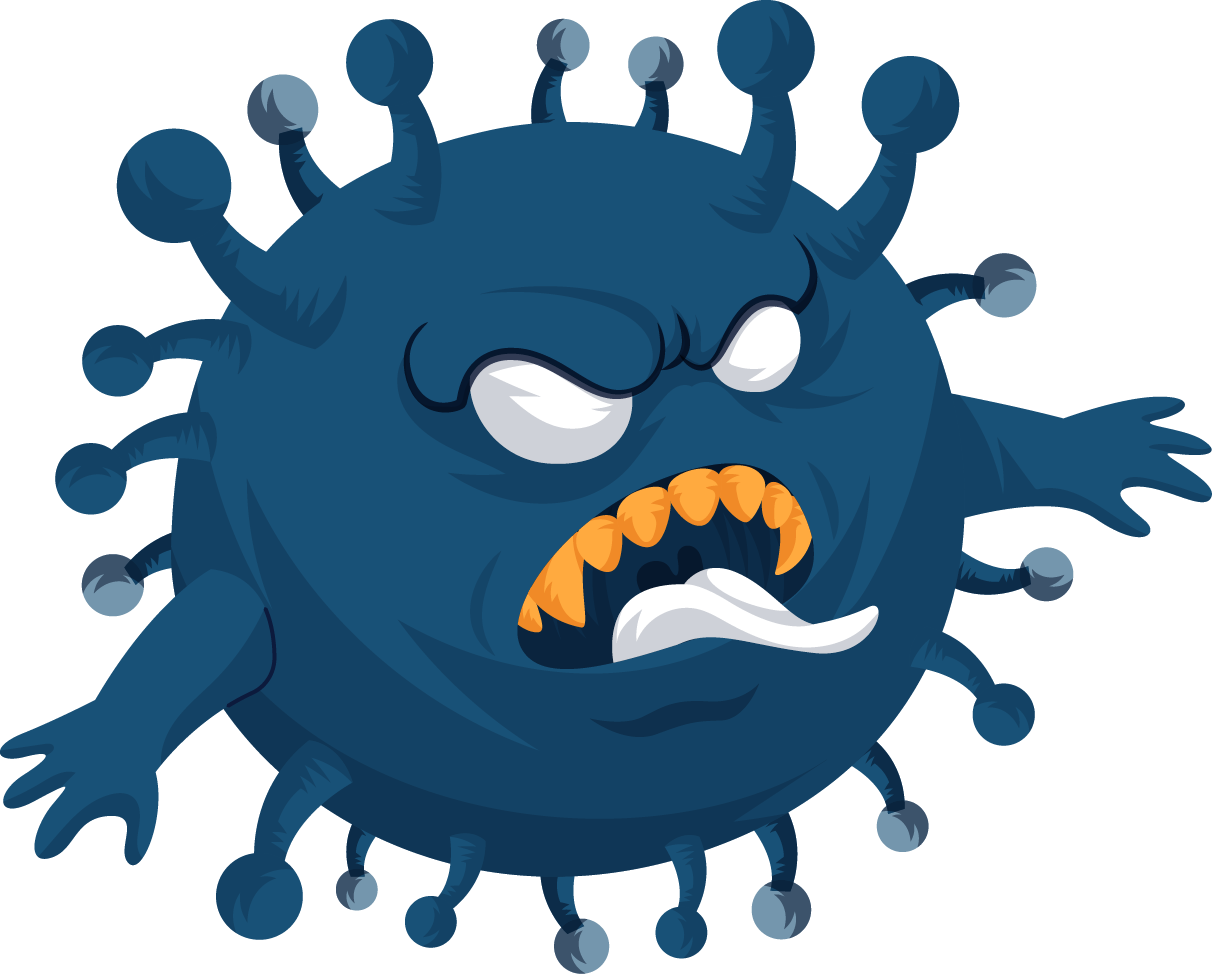 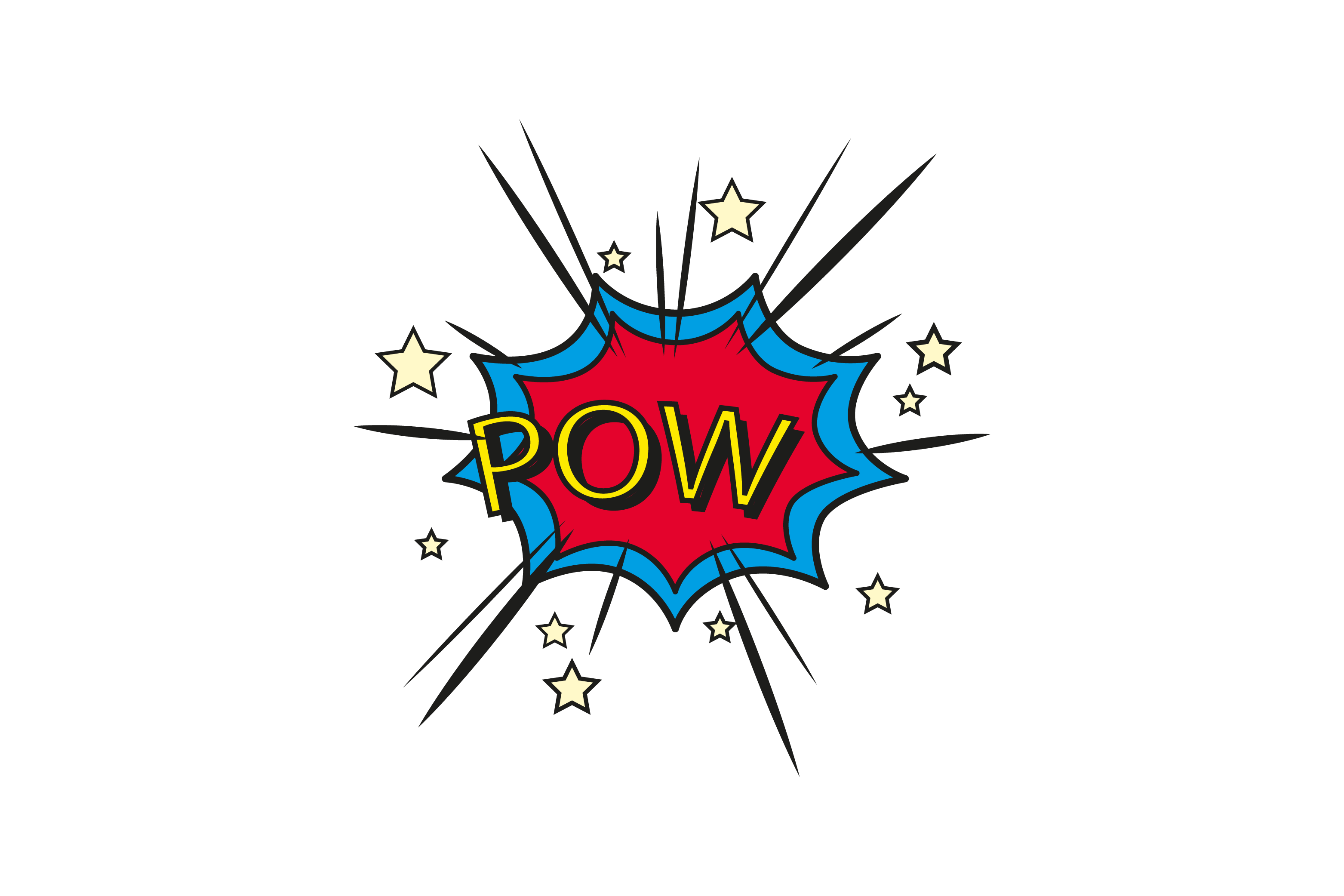 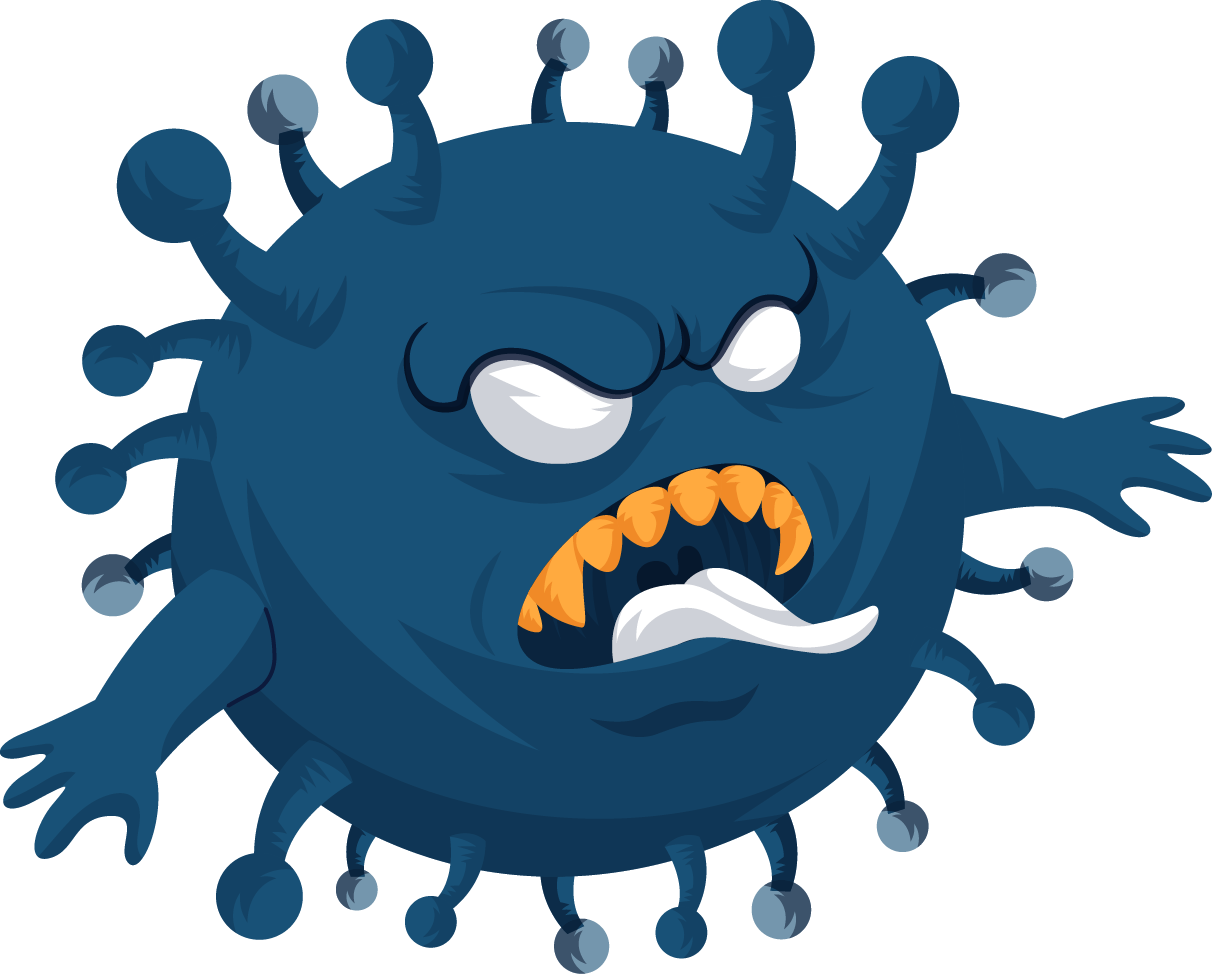 3 6 7
      8
+
3    5
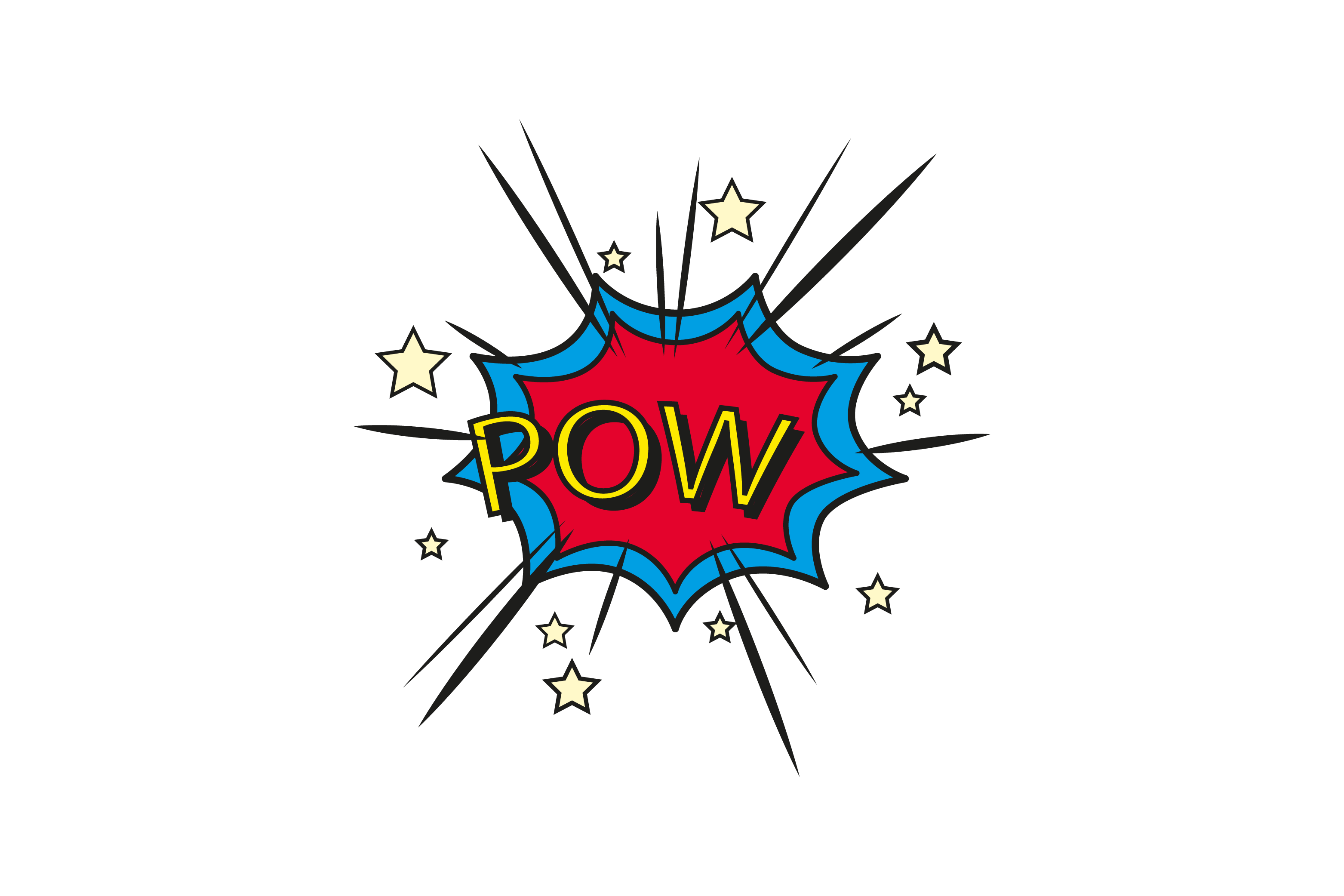 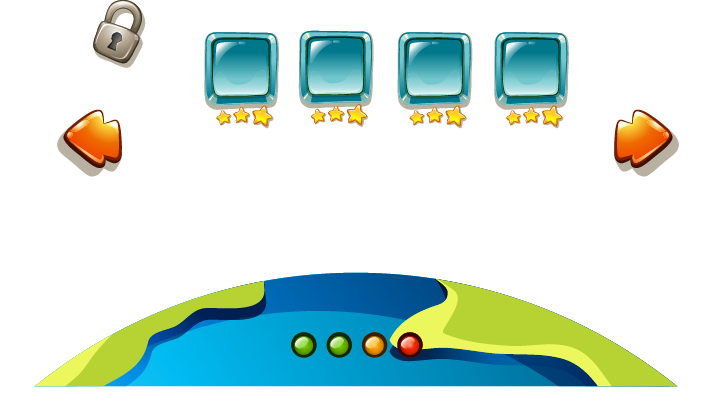 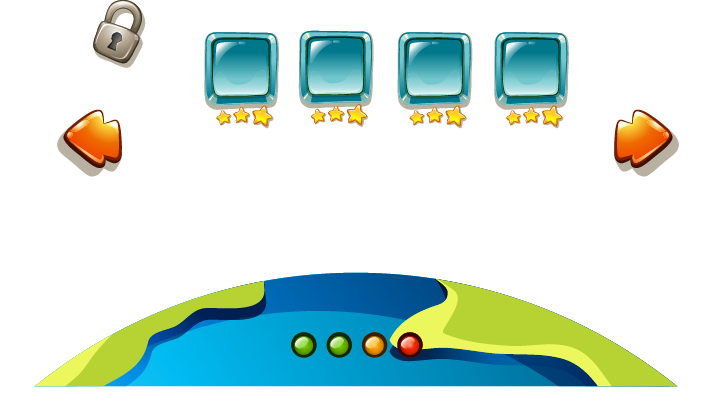 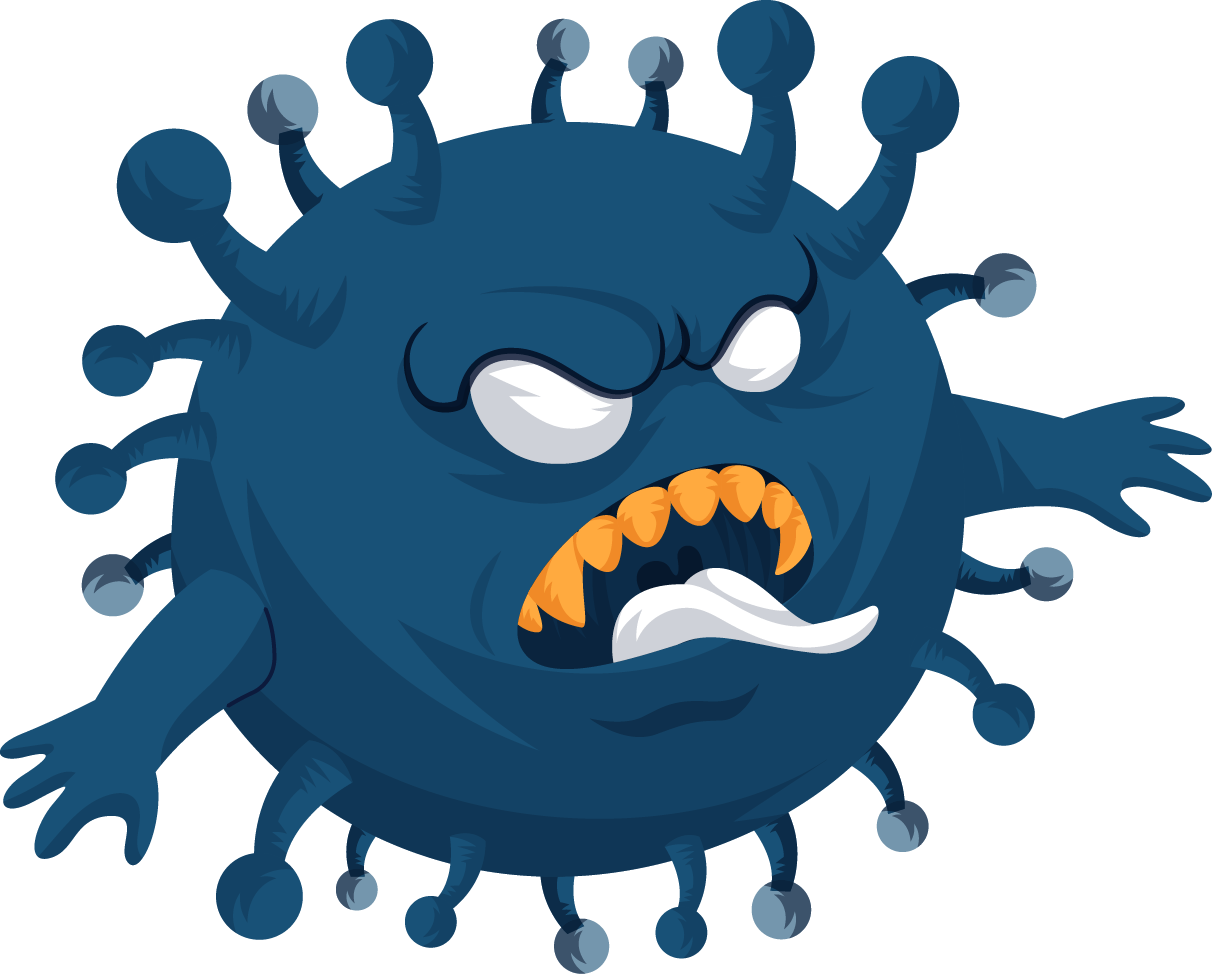 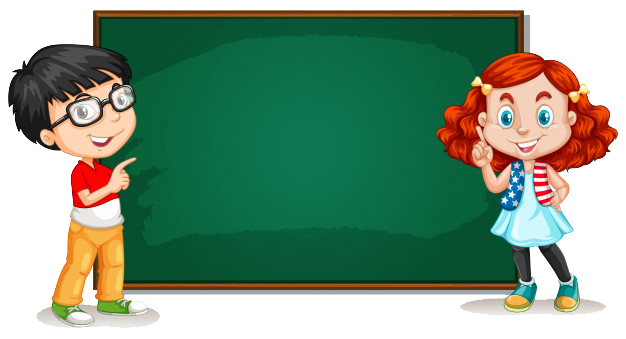 ?
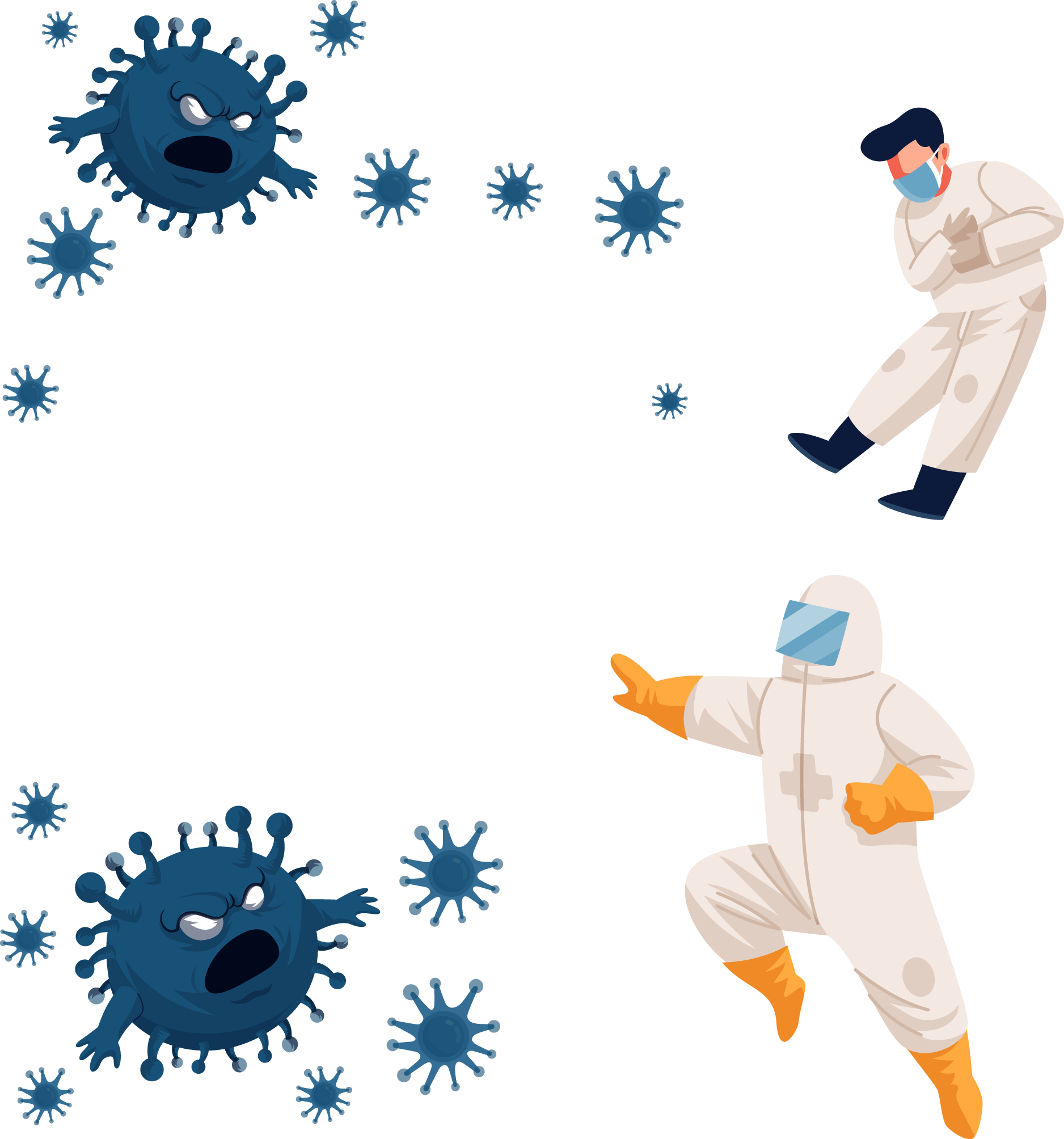 2500
A. 5
B. 6
C. 7
D. 8
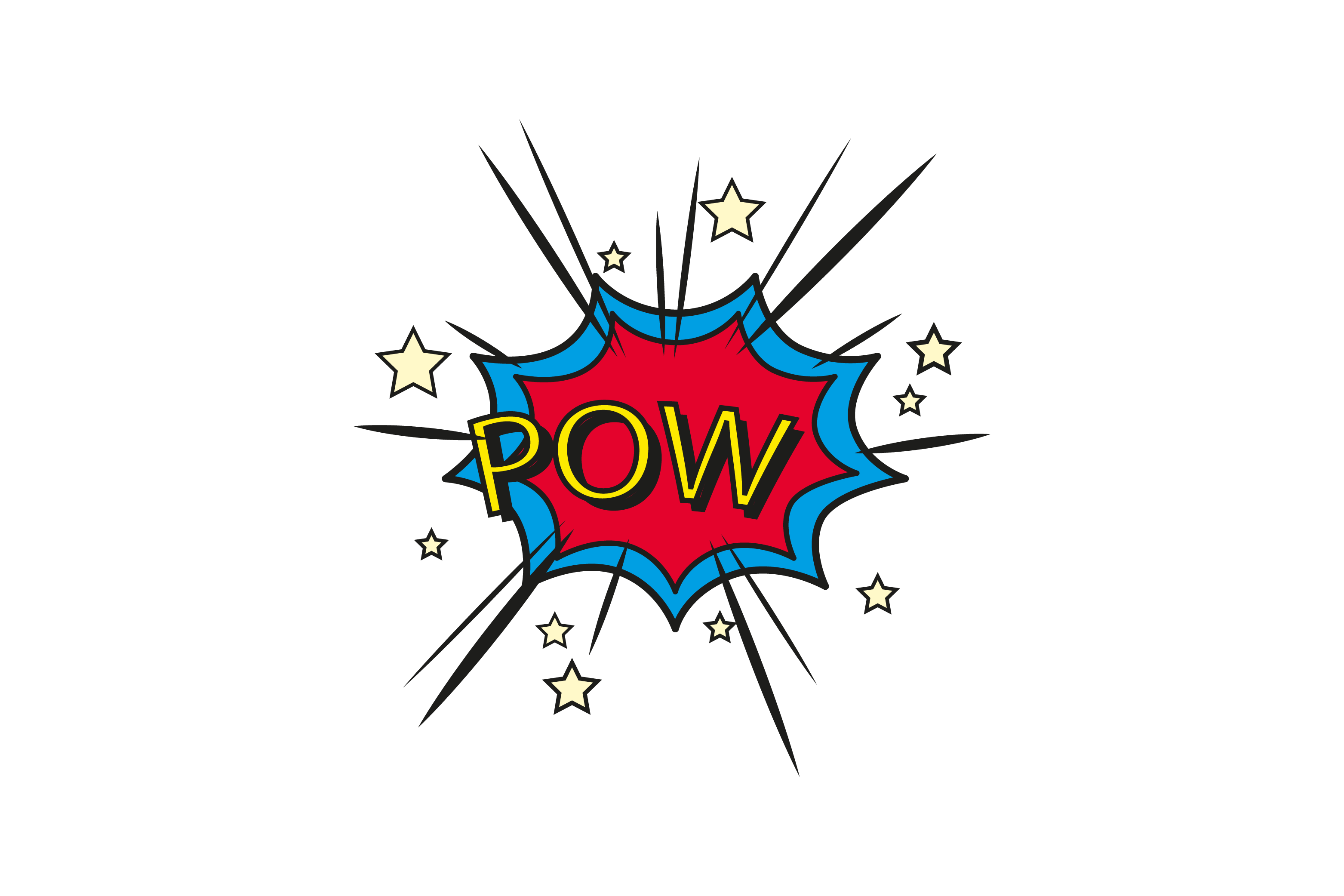 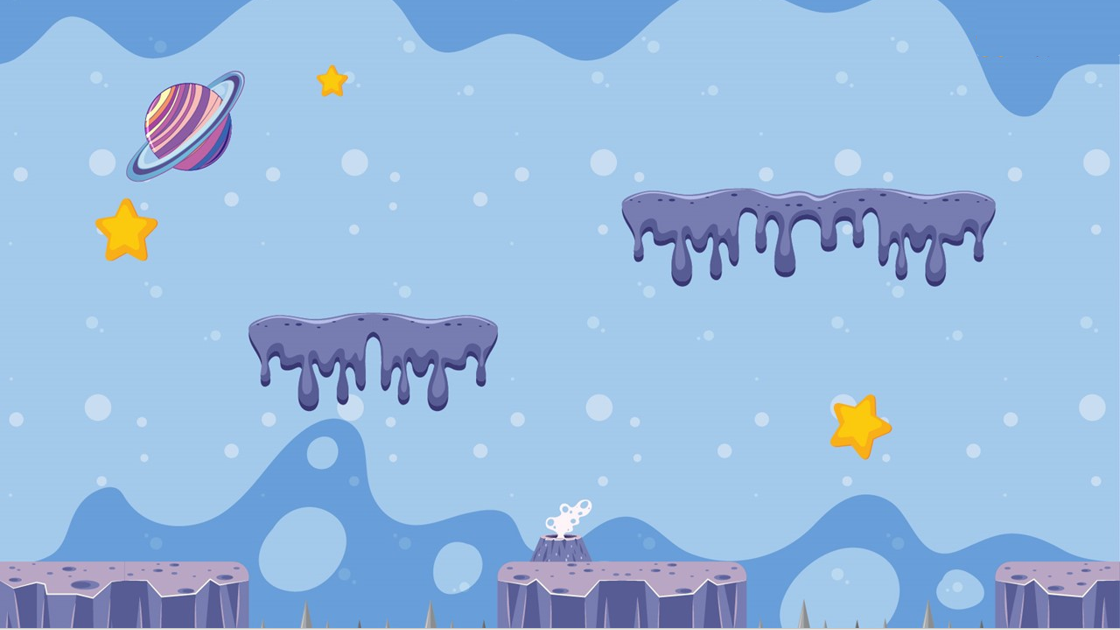 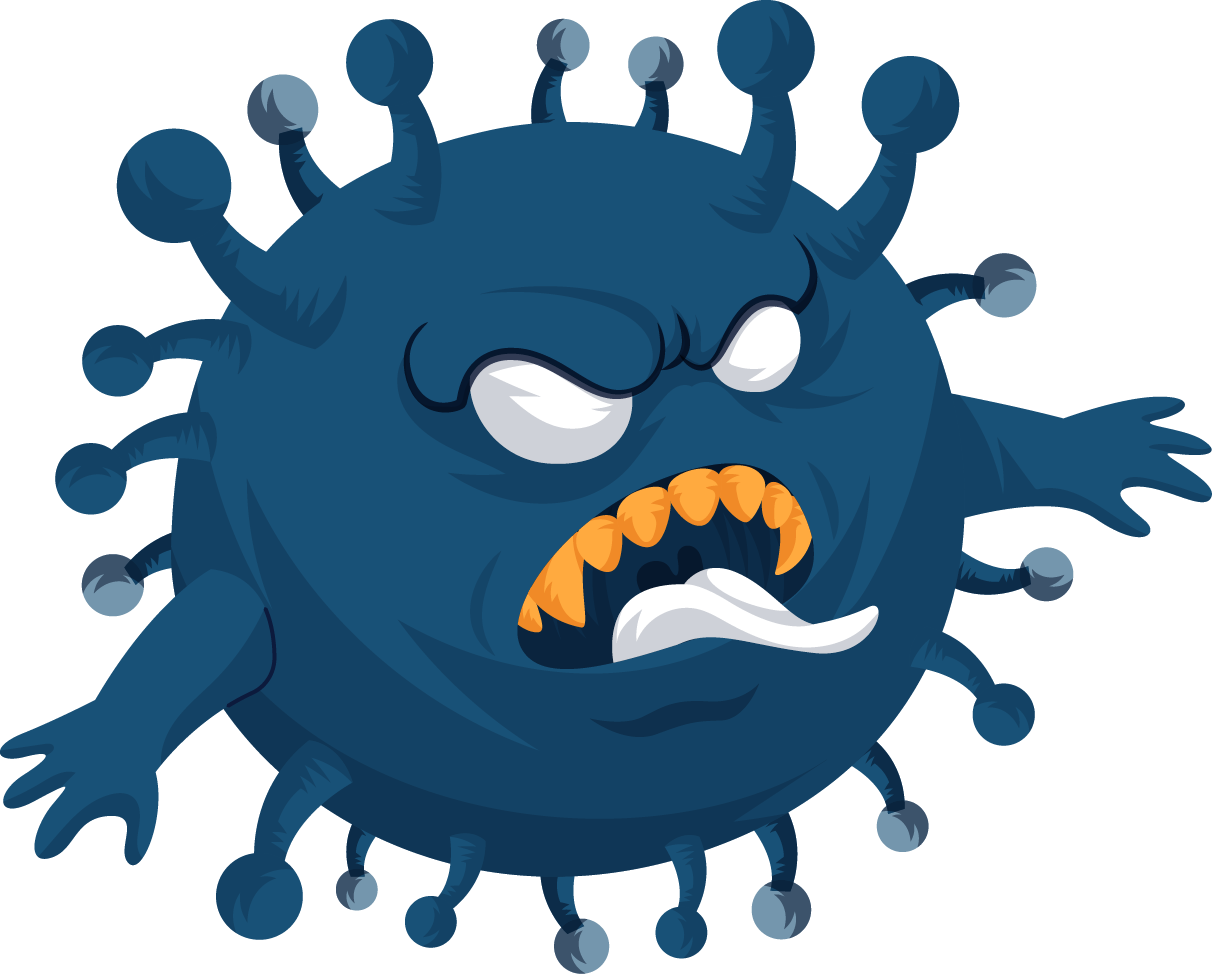 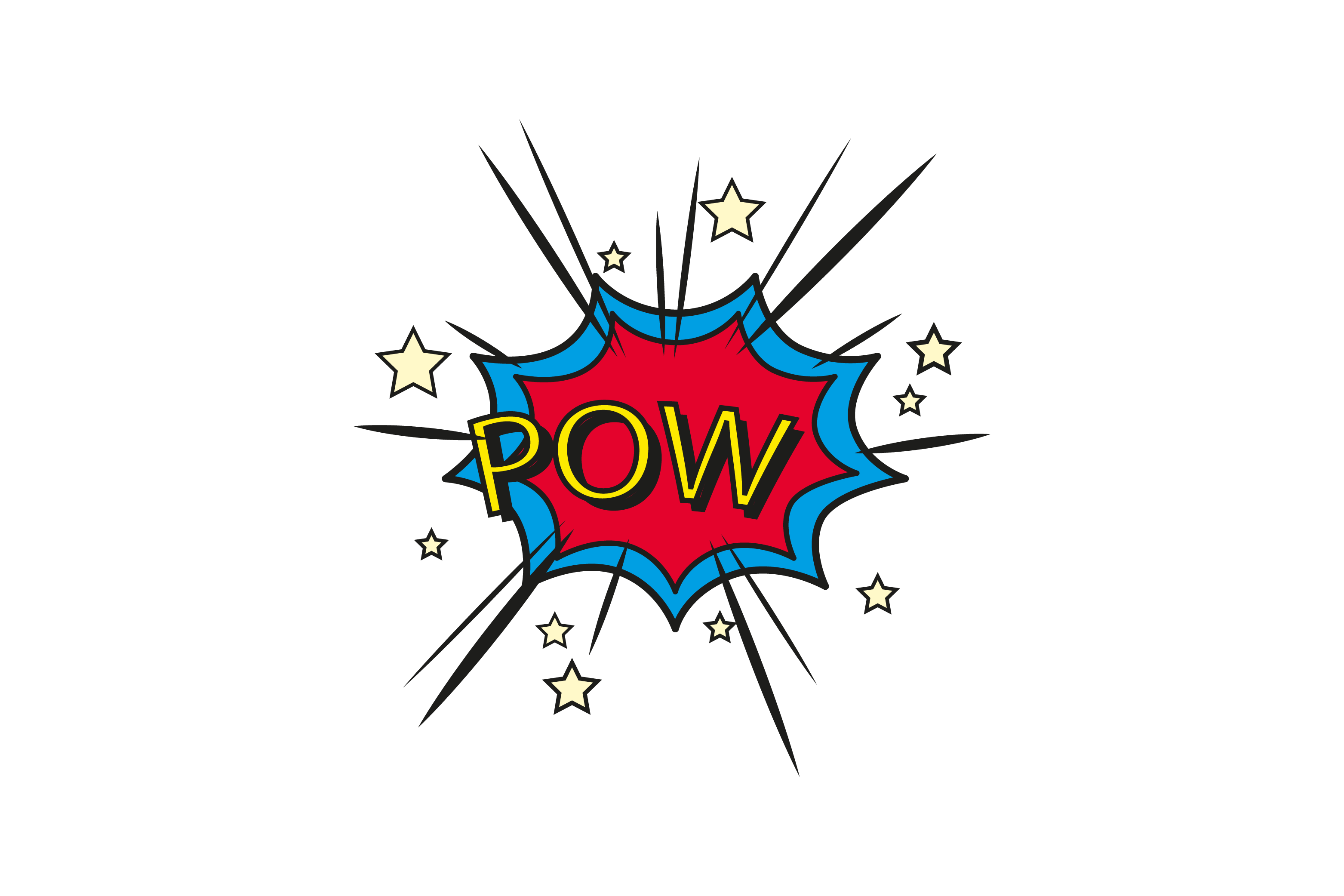 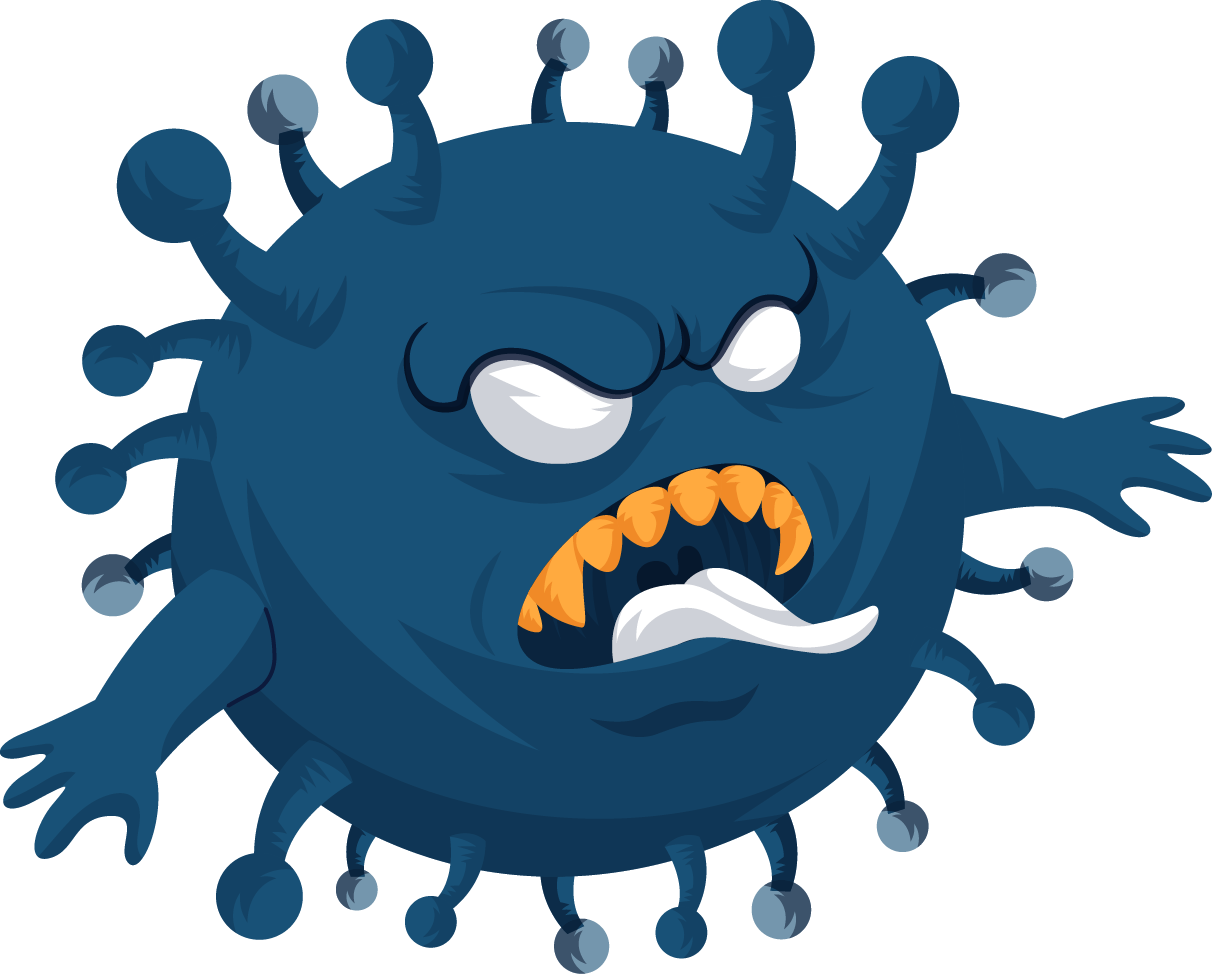 654
136
+
?
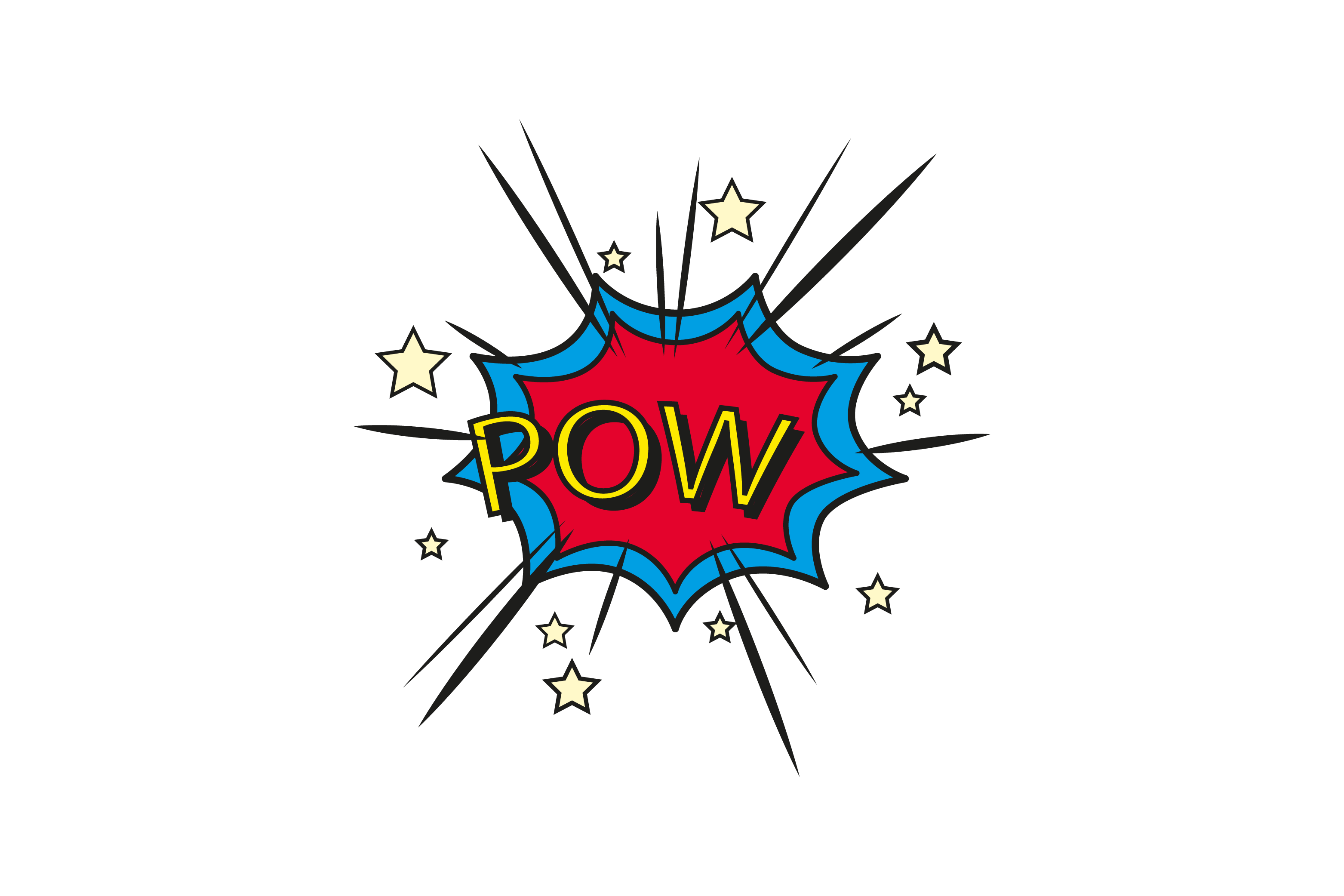 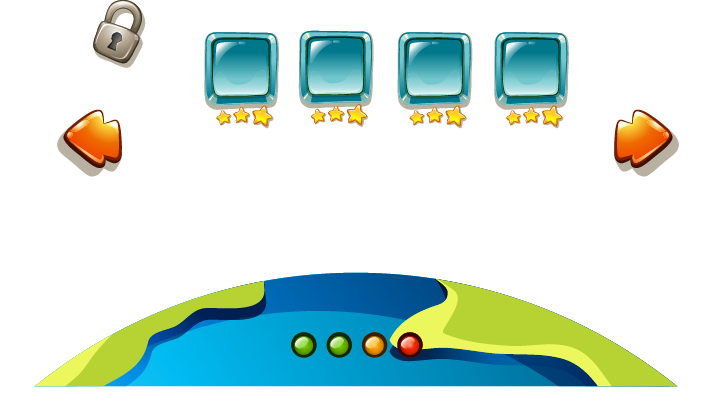 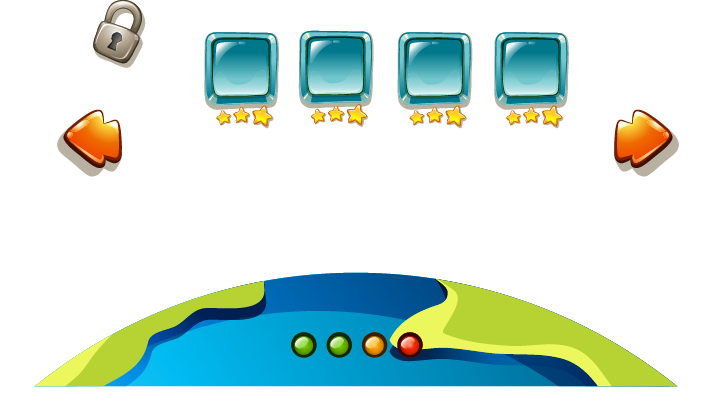 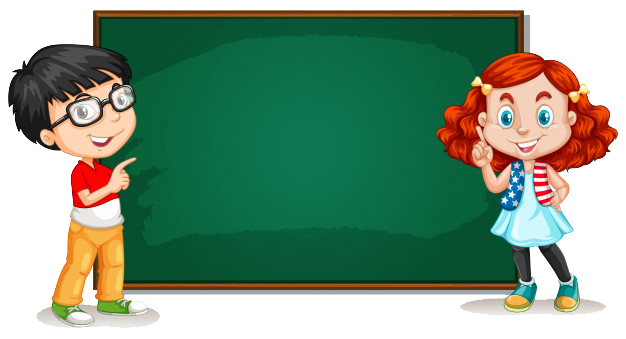 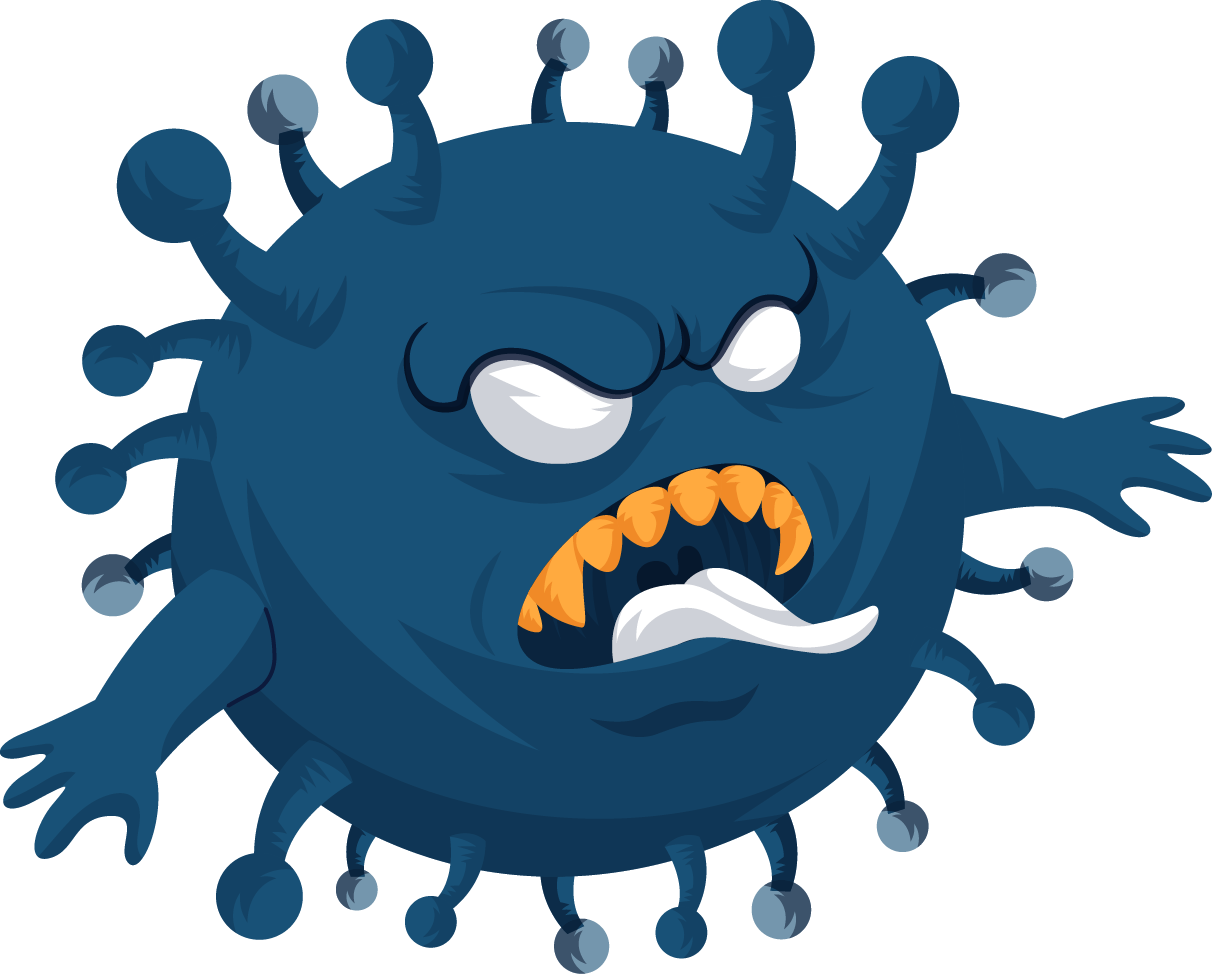 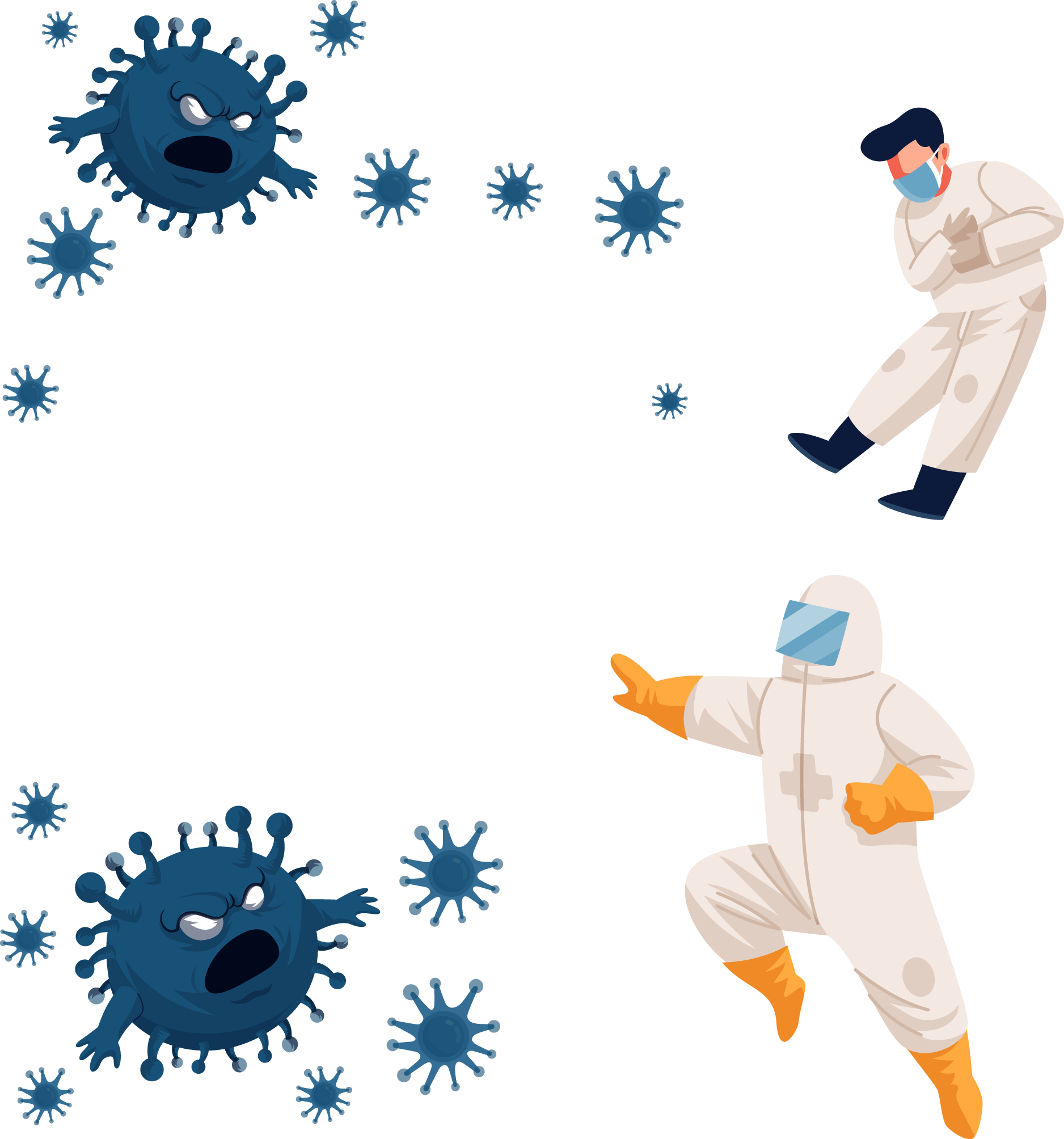 3000
A. 780
B. 790
D. 720
C. 792
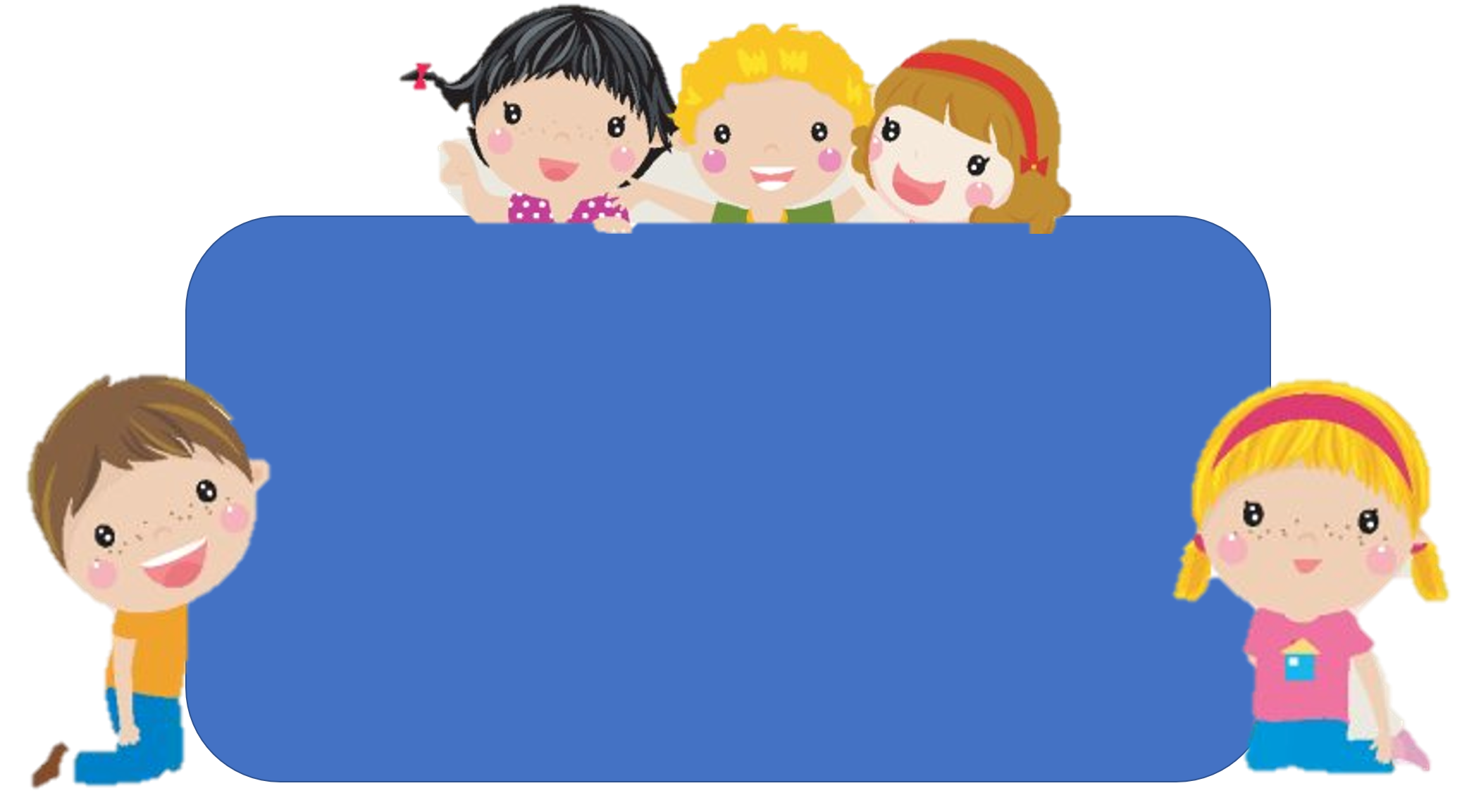 Để có thể làm tốt các bài tập trên em nhắn bạn điều gì?
Bài học hôm nay em biết thêm được điều gì?
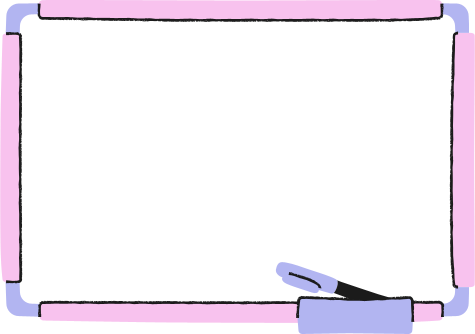 DẶN DÒ